Year: 3

Term: 3

Objective: Use quotation marks to punctuate direct speech and dialogue

Author: Nicole Fitzgerald
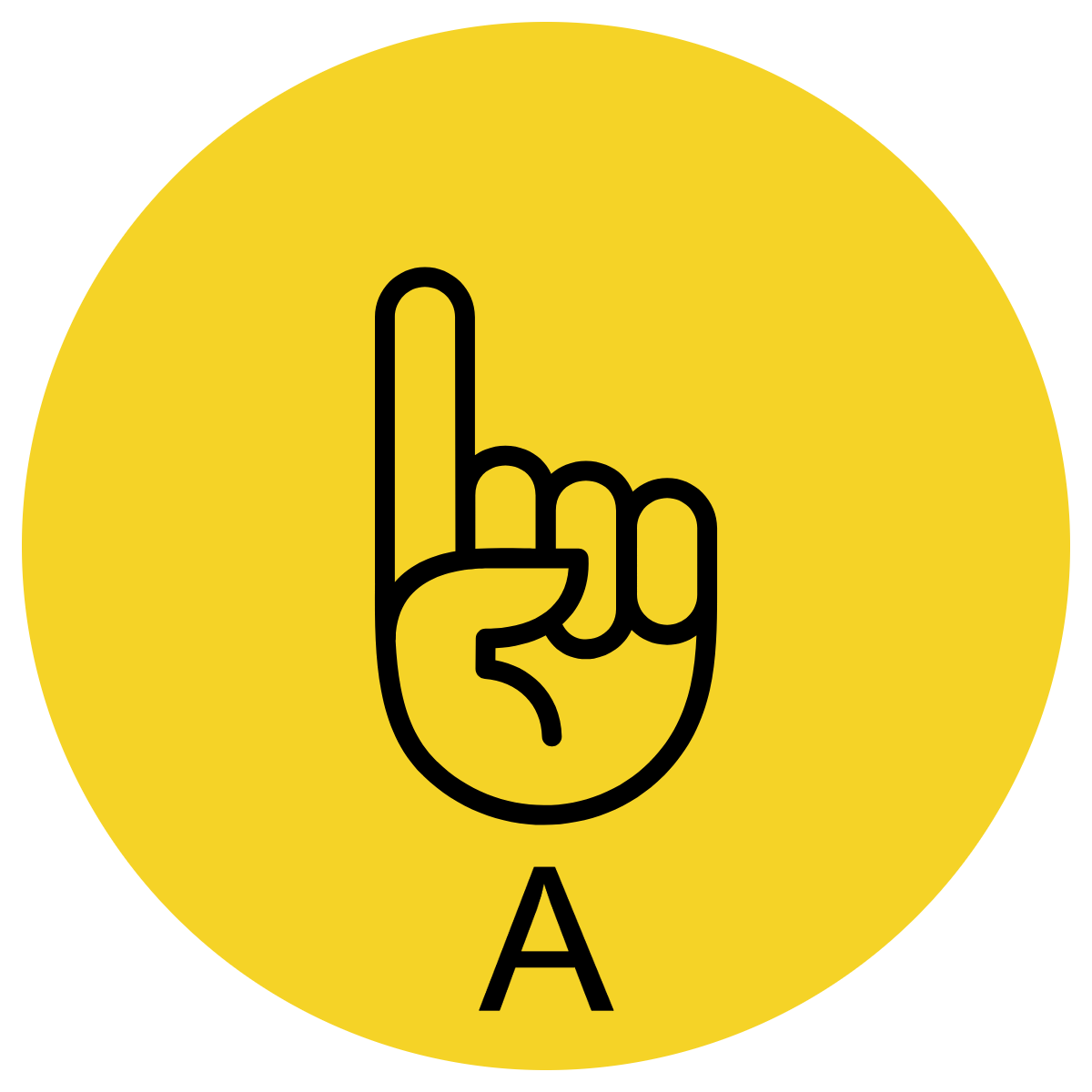 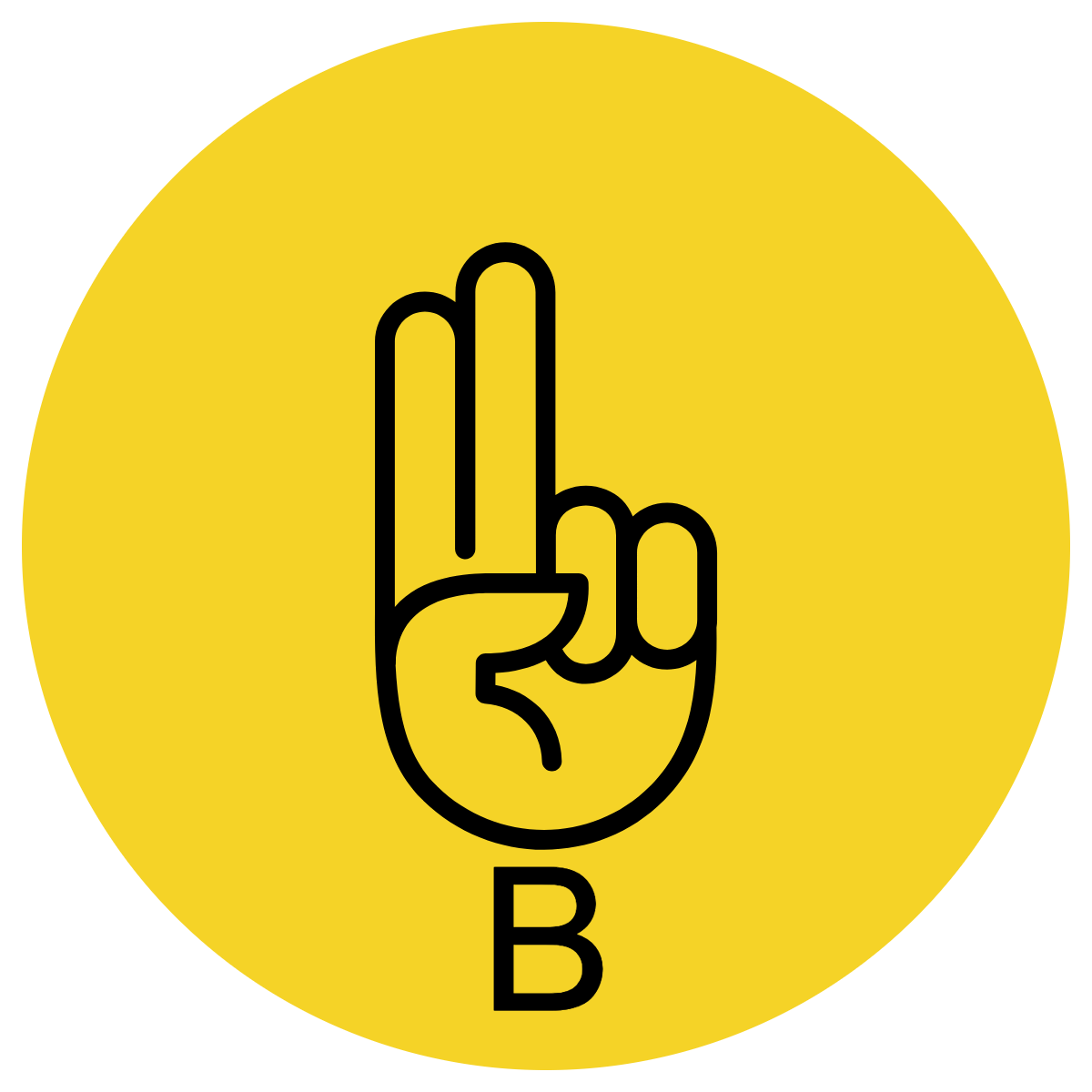 Multiple Choice
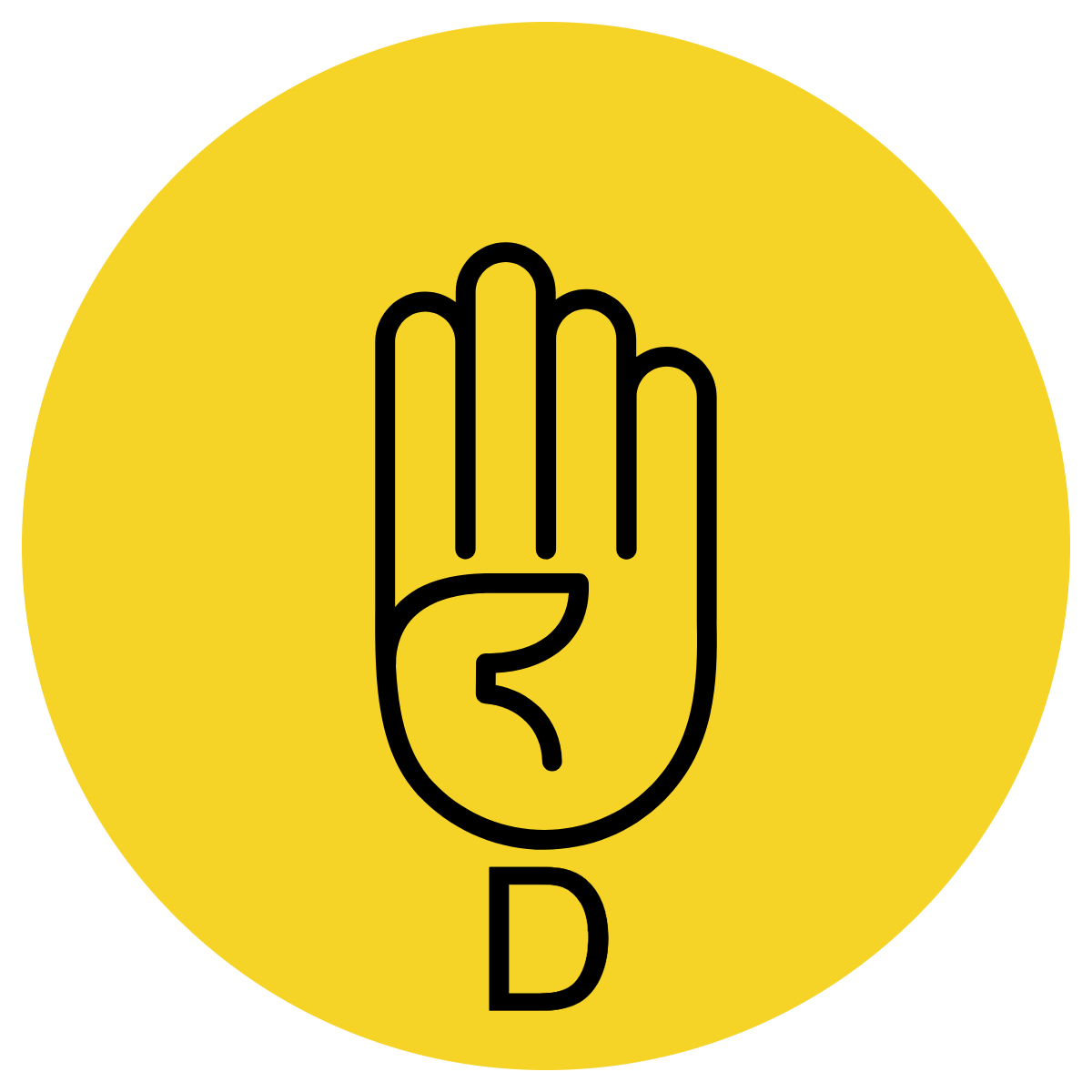 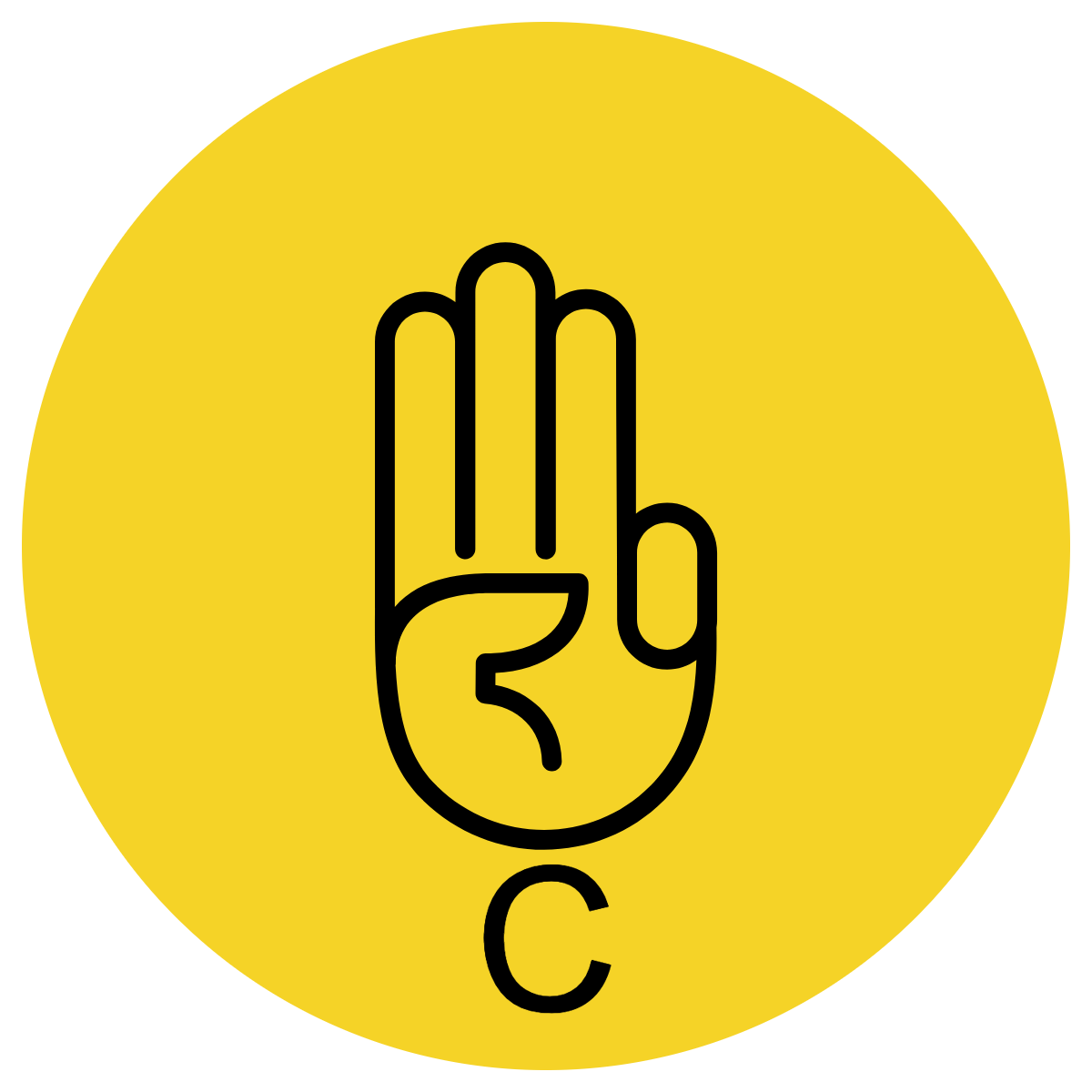 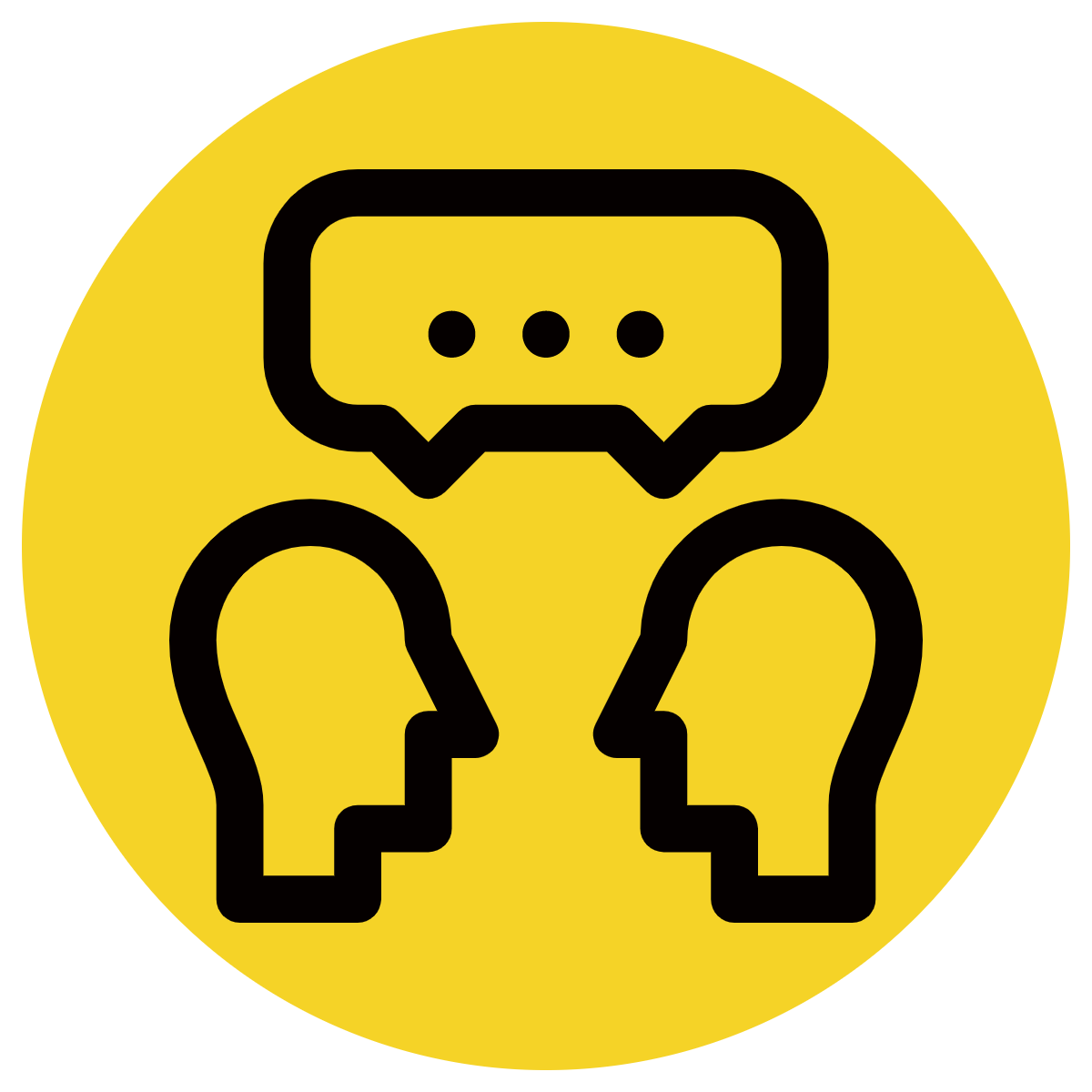 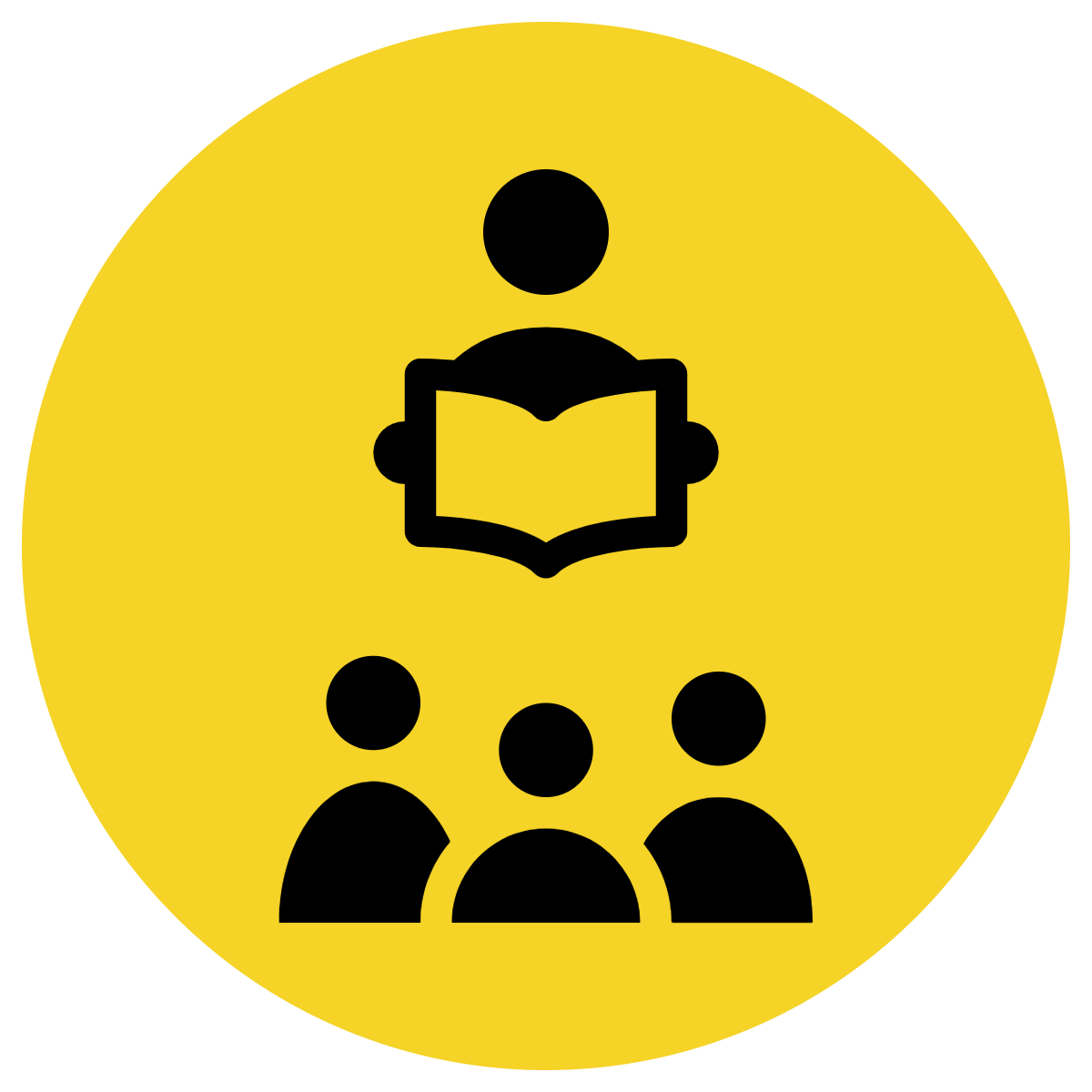 Pair Share
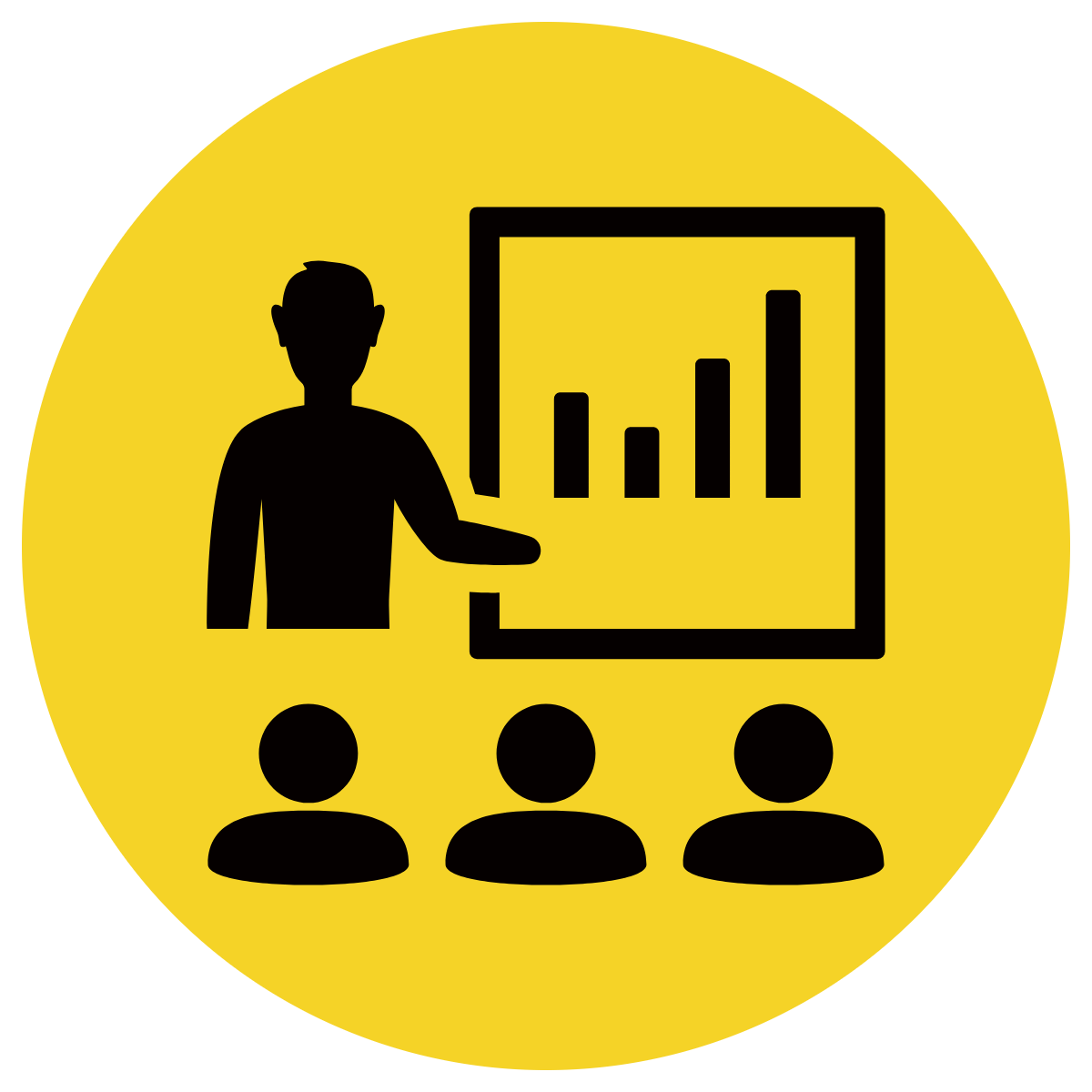 Track with me
Pick a Stick/Answer (non-volunteer)
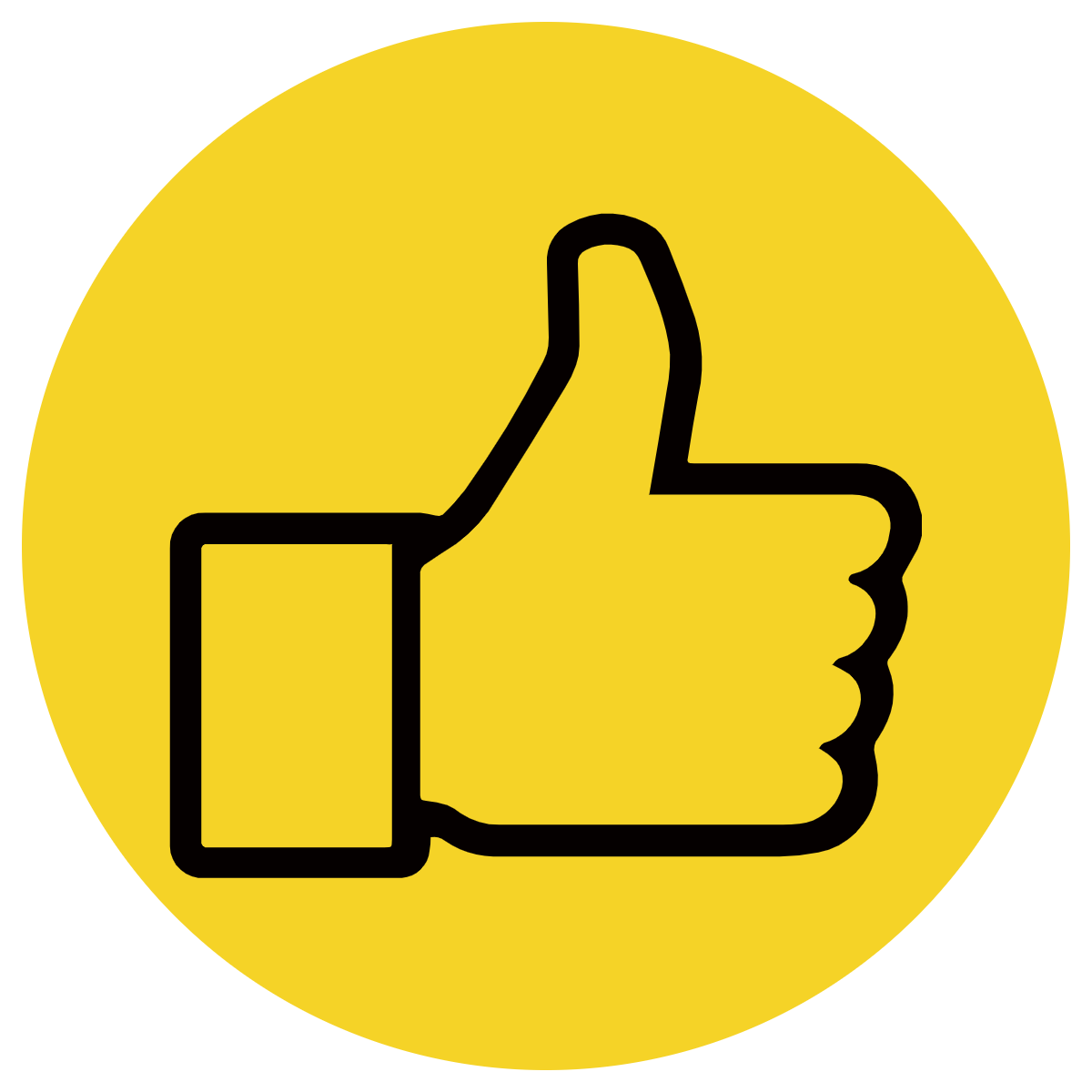 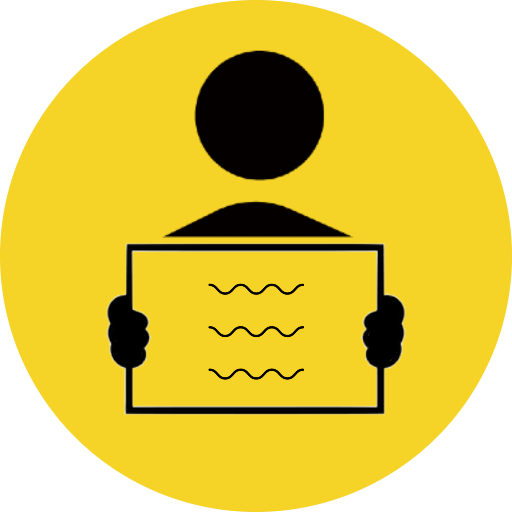 Whiteboards
Vote
Read with me
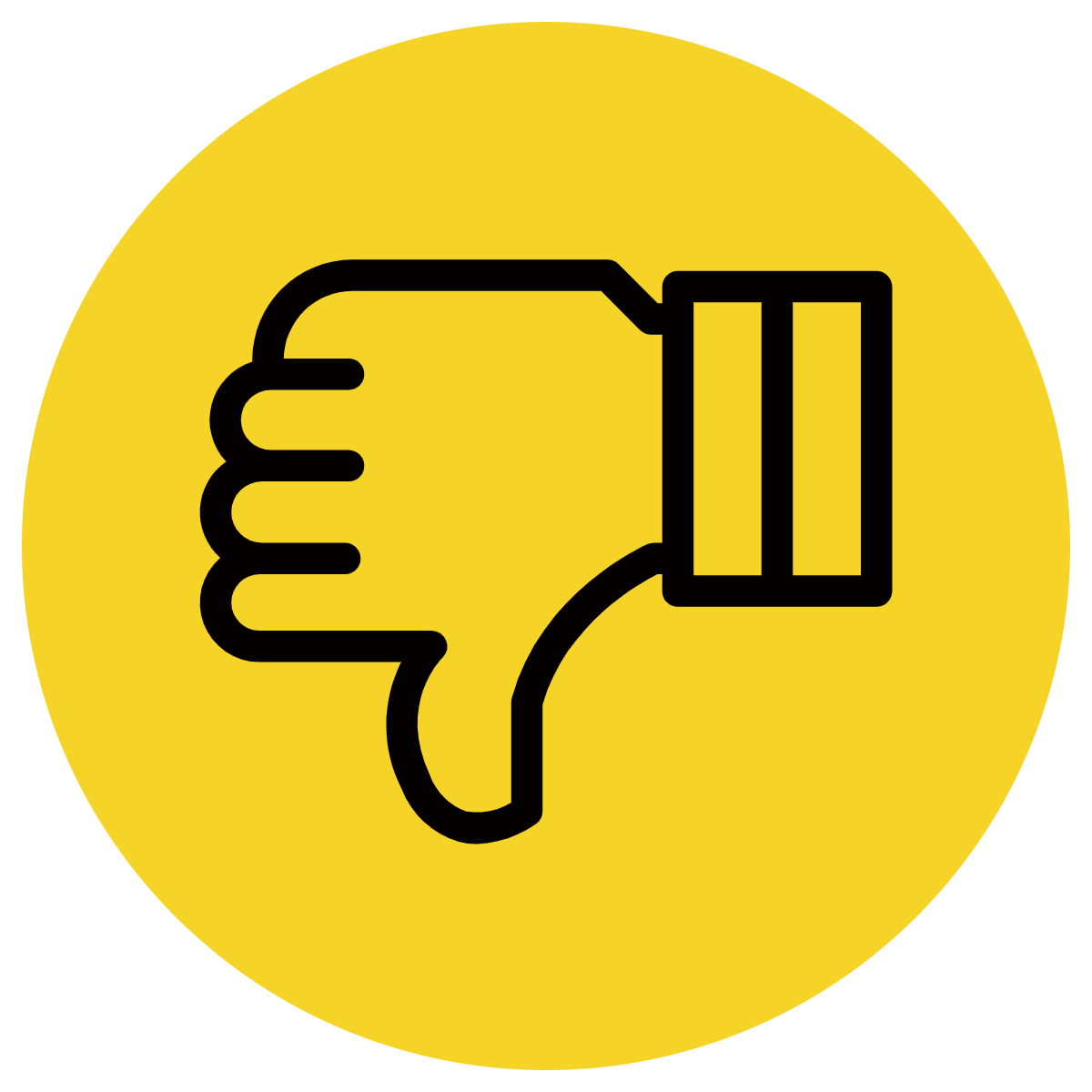 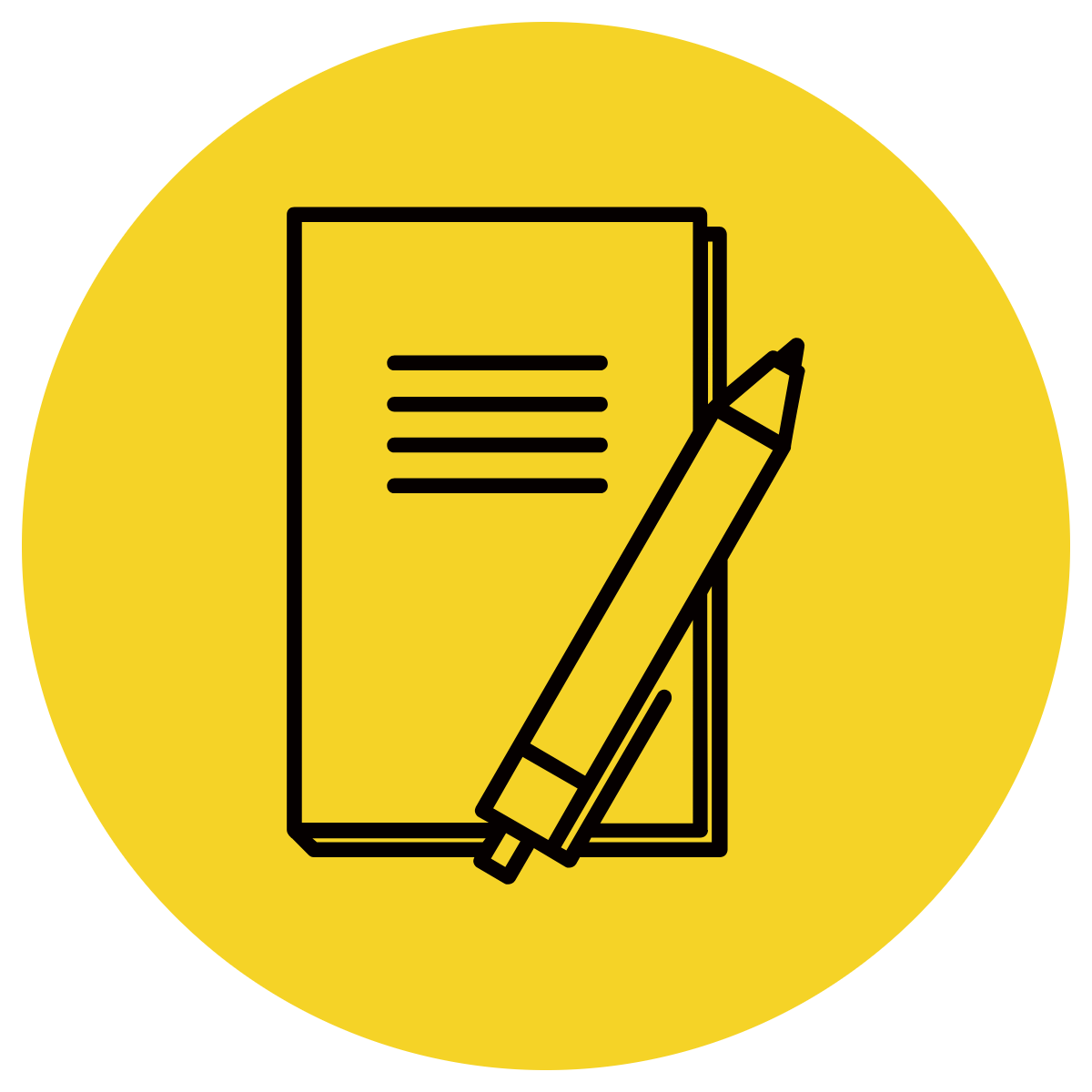 In Your Workbook
Learning Objective
We are learning to use quotation marks to punctuate direct speech and dialogue.
Concept Development
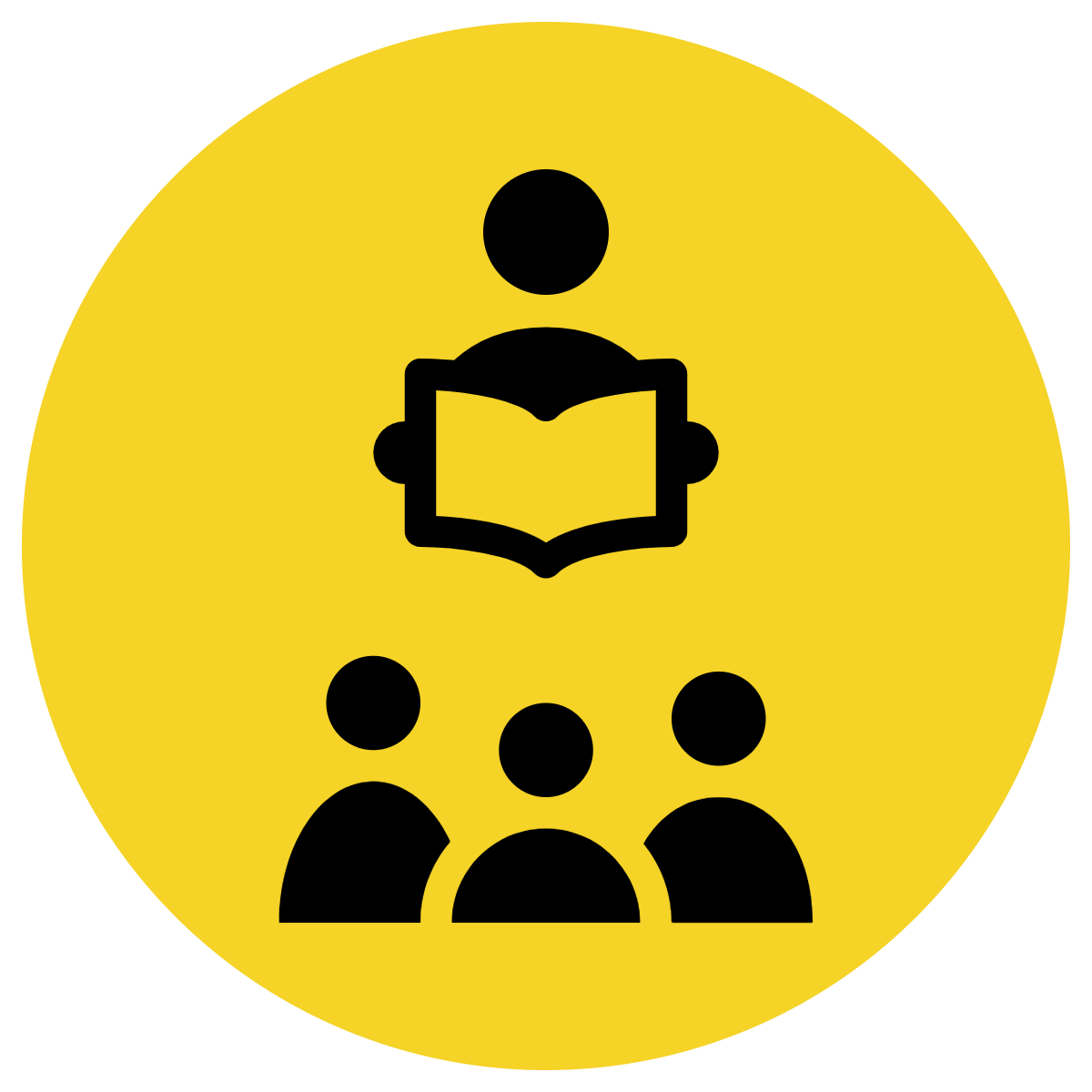 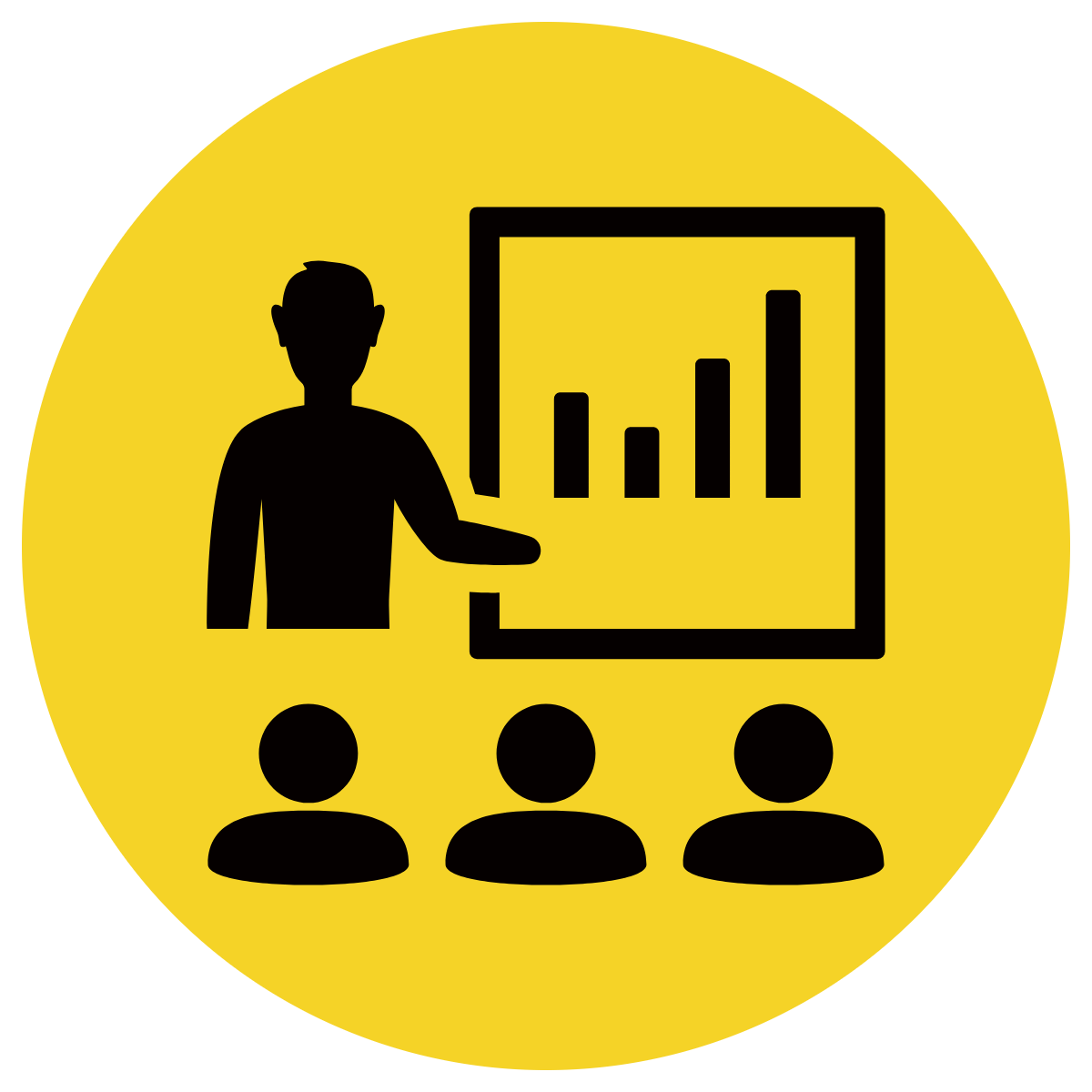 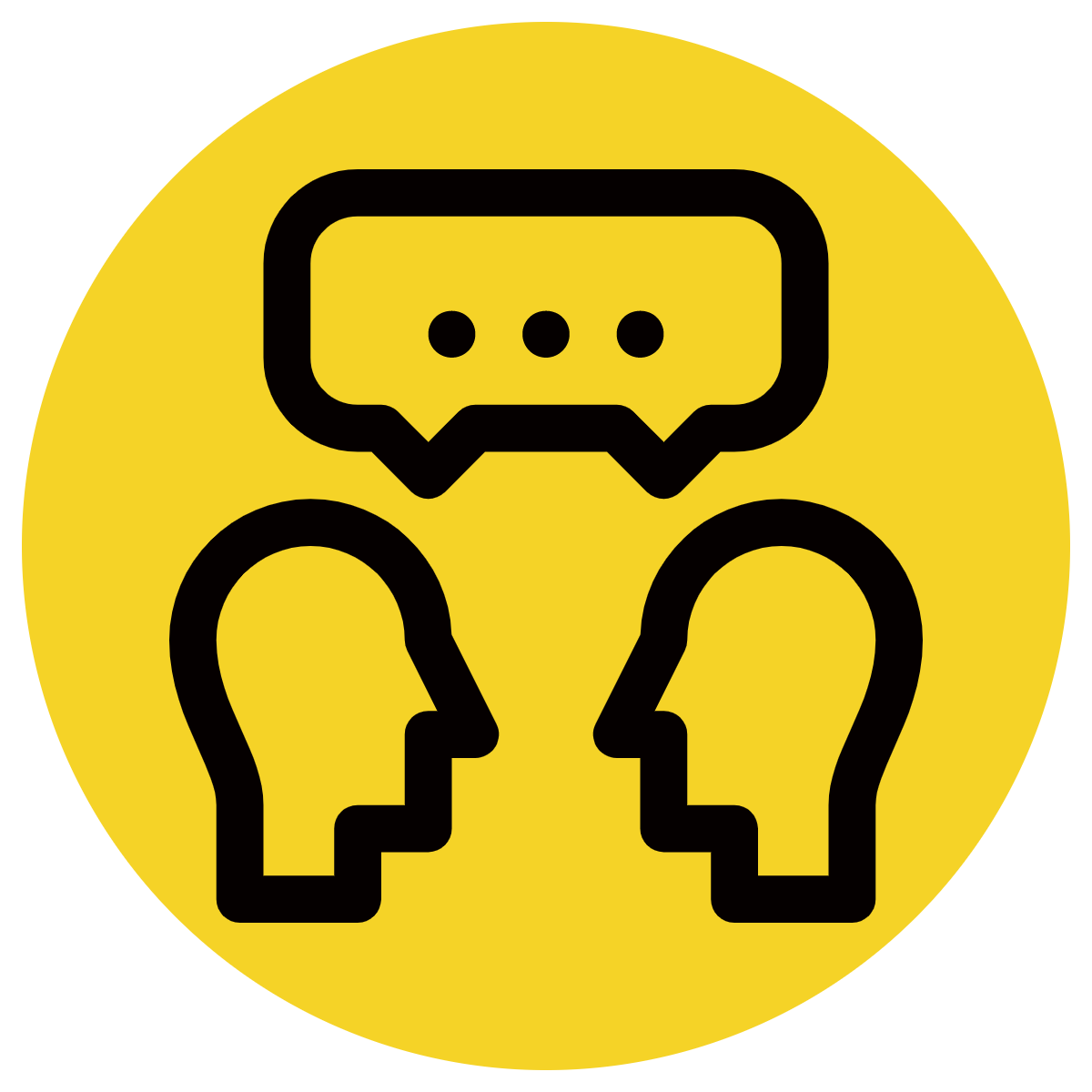 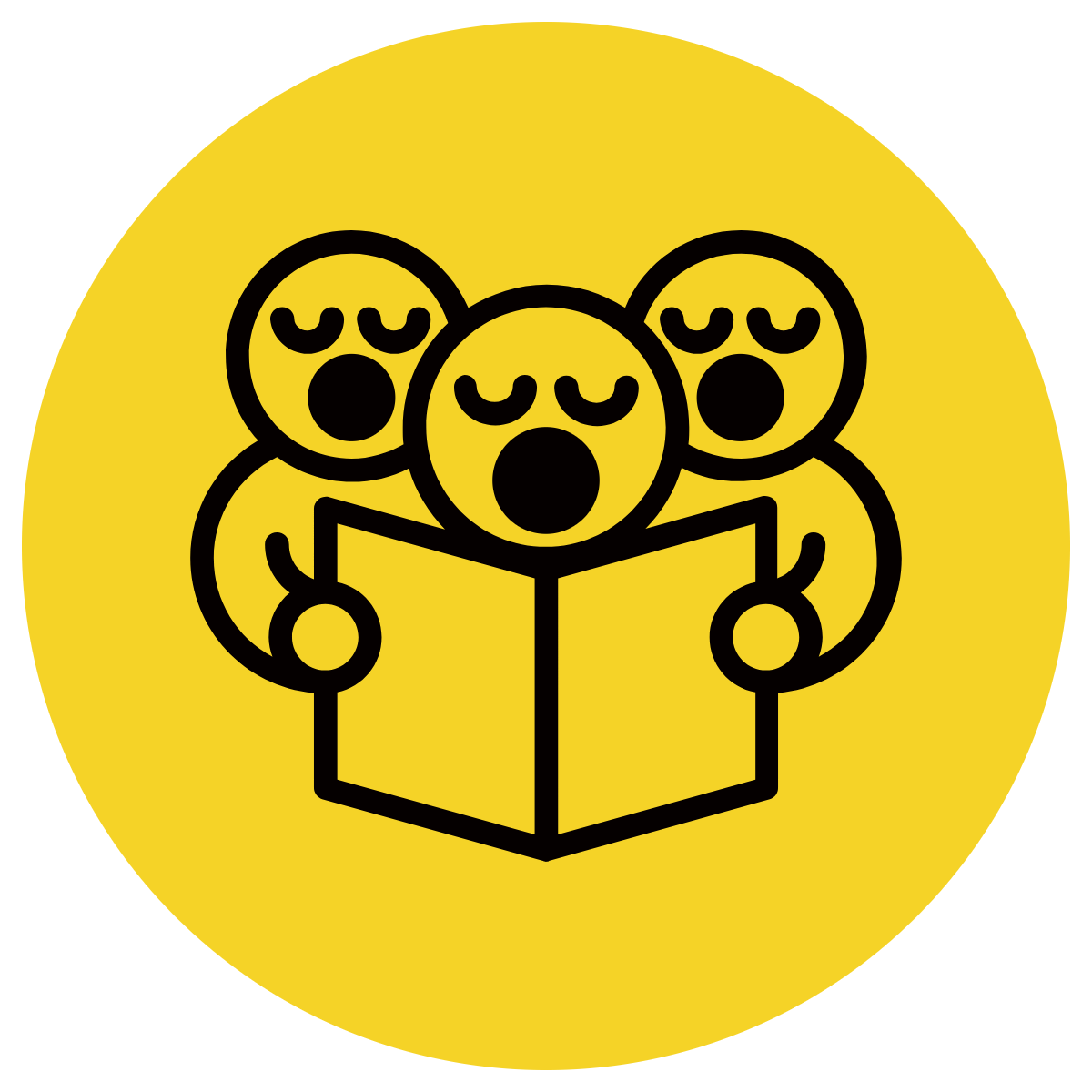 Direct speech is the words actually spoken by a person or character.
CFU:
What is direct speech? 
What are quotation marks used for?
When do you start a new line? 
What punctuation is needed?
Quotation marks are used before and after the words the person or character is actually saying.
You start a new line whenever someone new speaks.
Begin the direct speech with a capital letter.
Use a comma, question mark or exclamation mark inside the quotation marks.
Concept Development
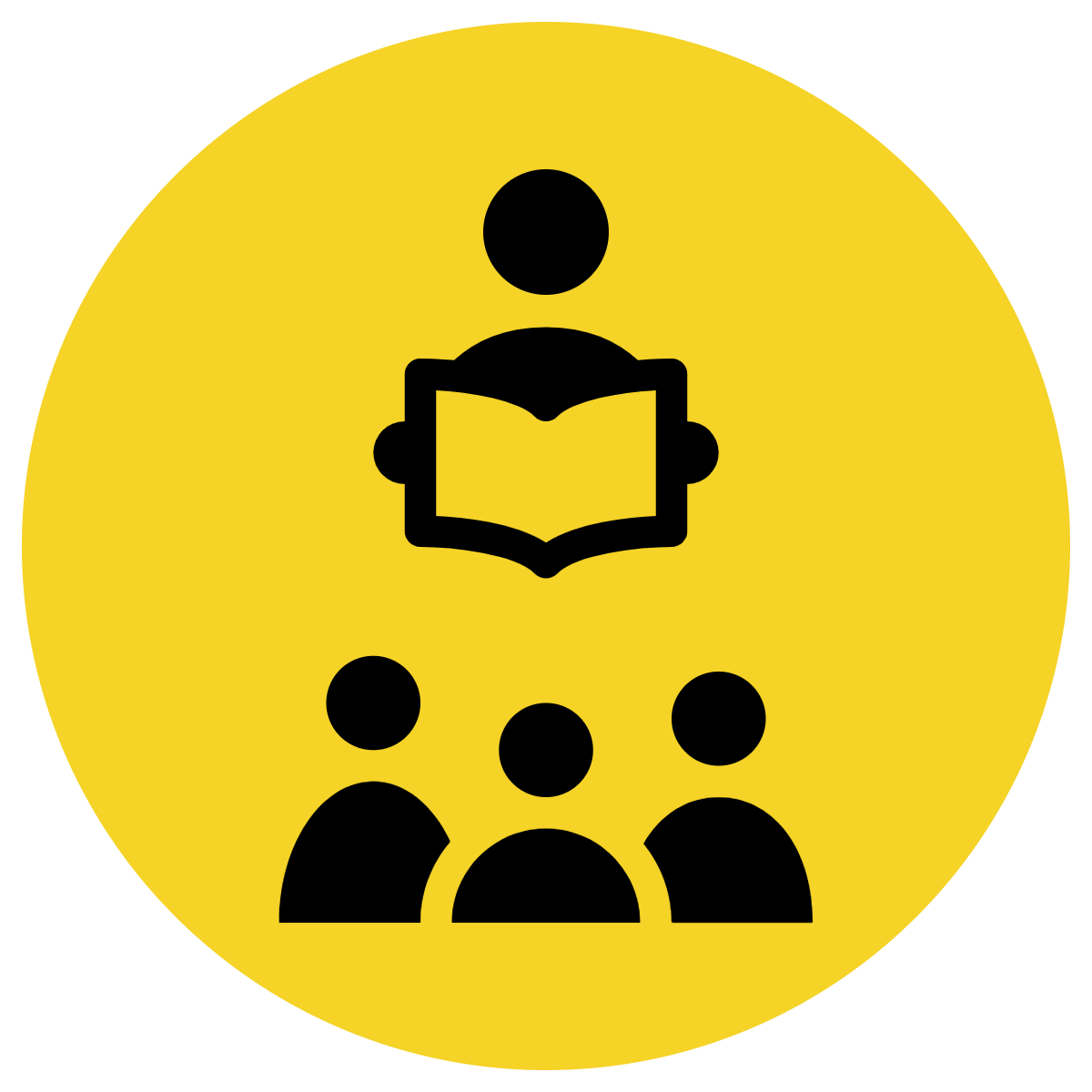 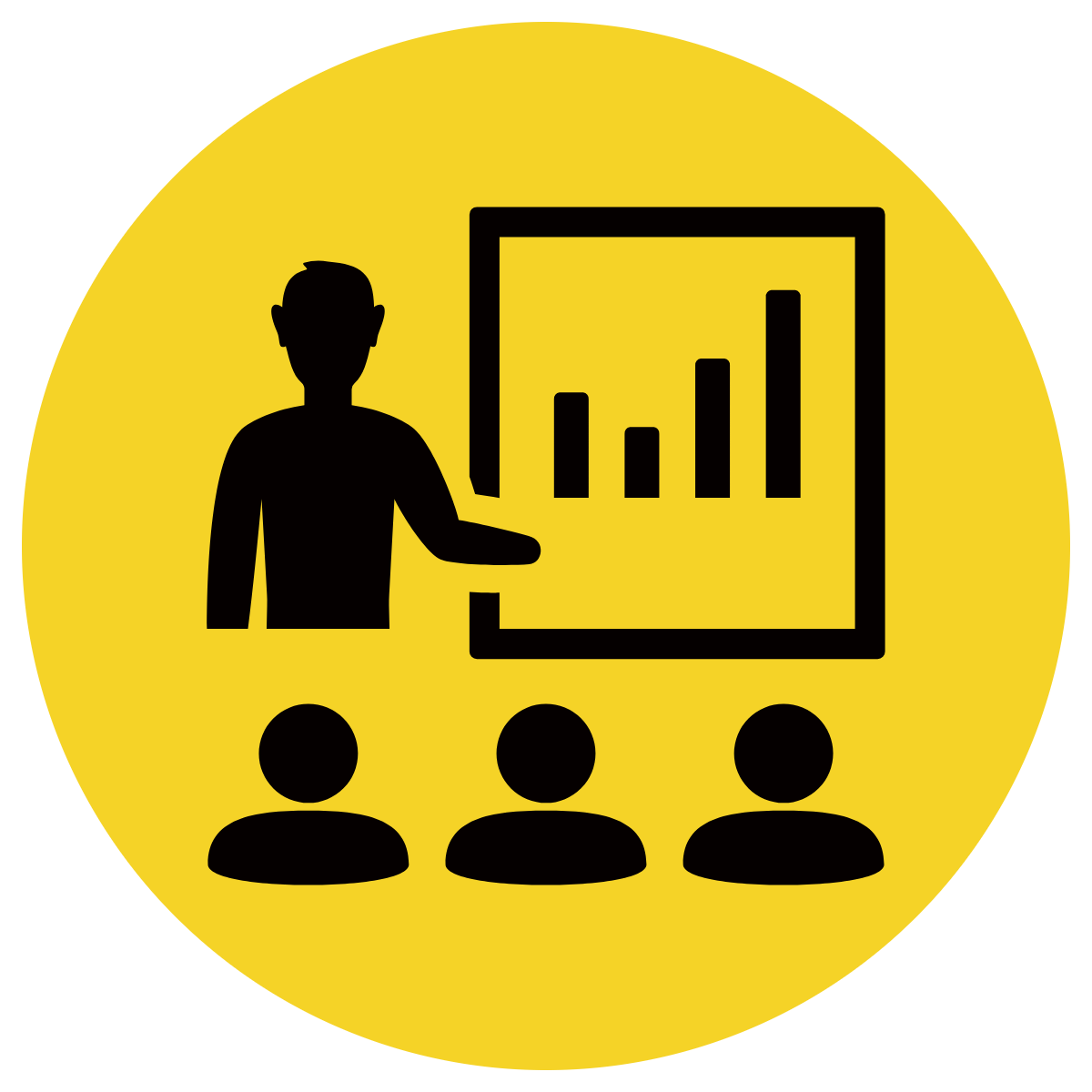 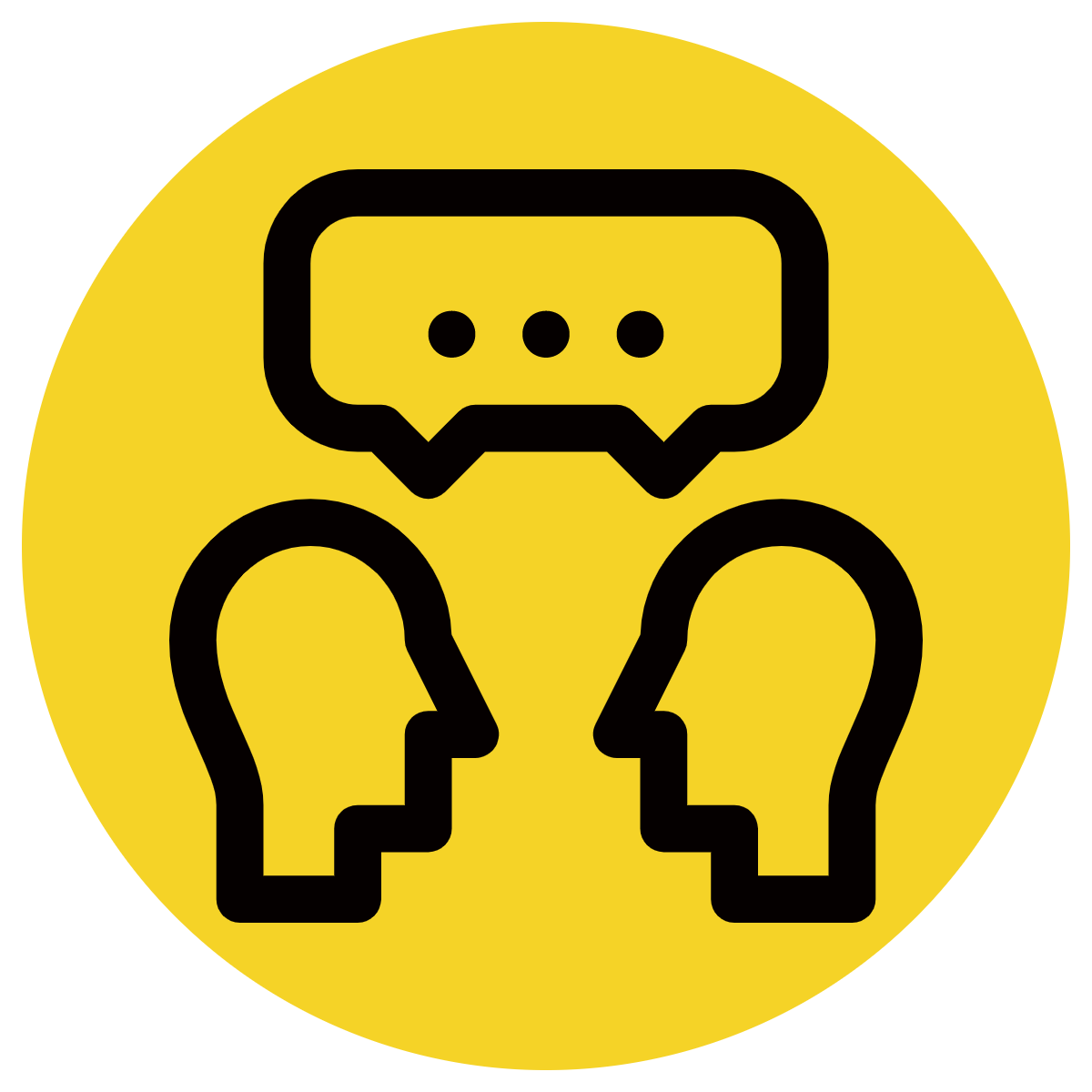 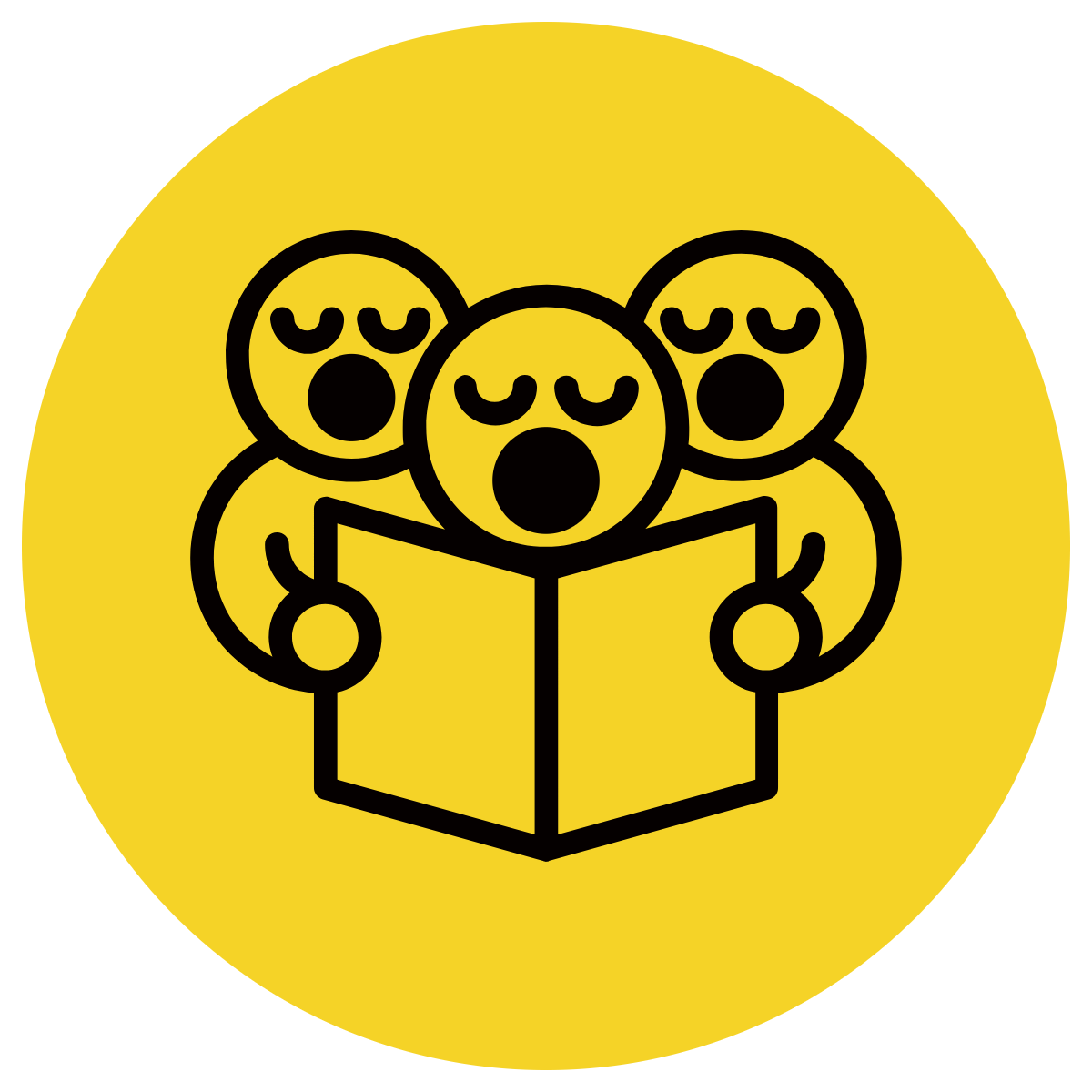 Direct speech is the words actually spoken by a person or character.
Quotation marks are used before and after the words the person or character is actually saying.
CFU:
What do quotation marks show? 
Quotation marks are used ______ and _______ the words the person or character are ________________.
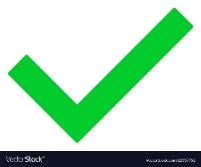 Examples:
“I am going to play at the park after school,” said Maisy.
“They really should wait for an adult before going on the rollercoaster,” stated Ada.
Concept Development
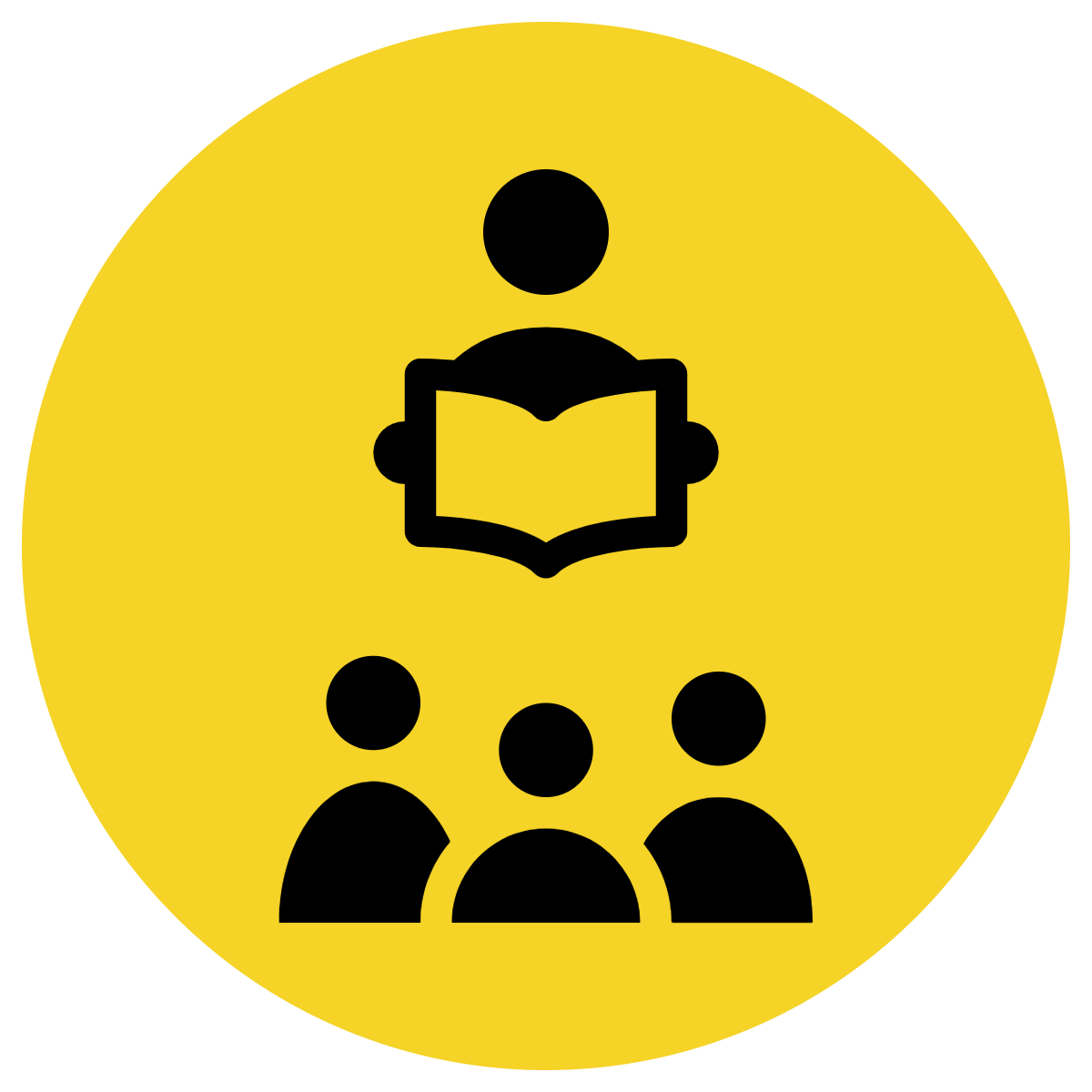 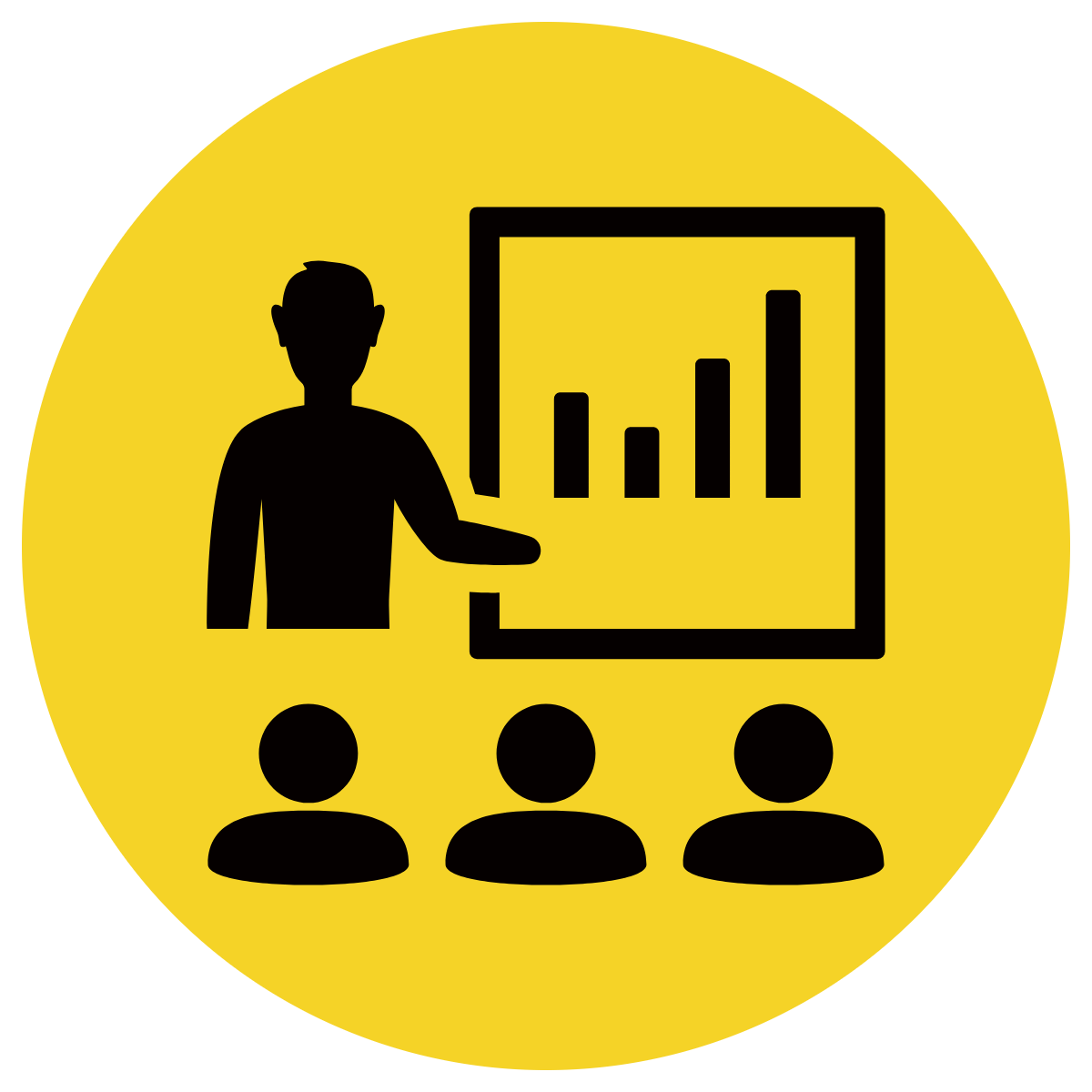 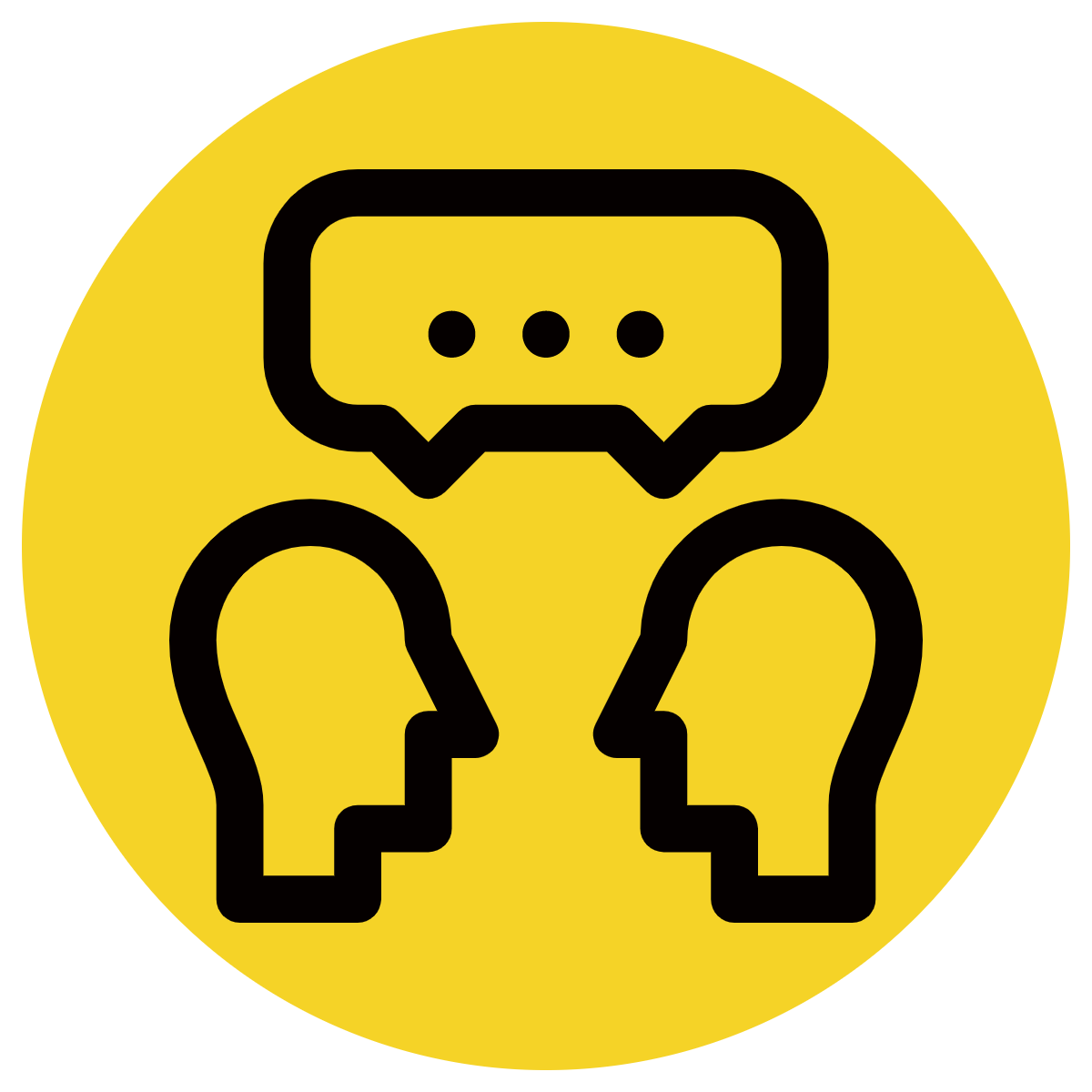 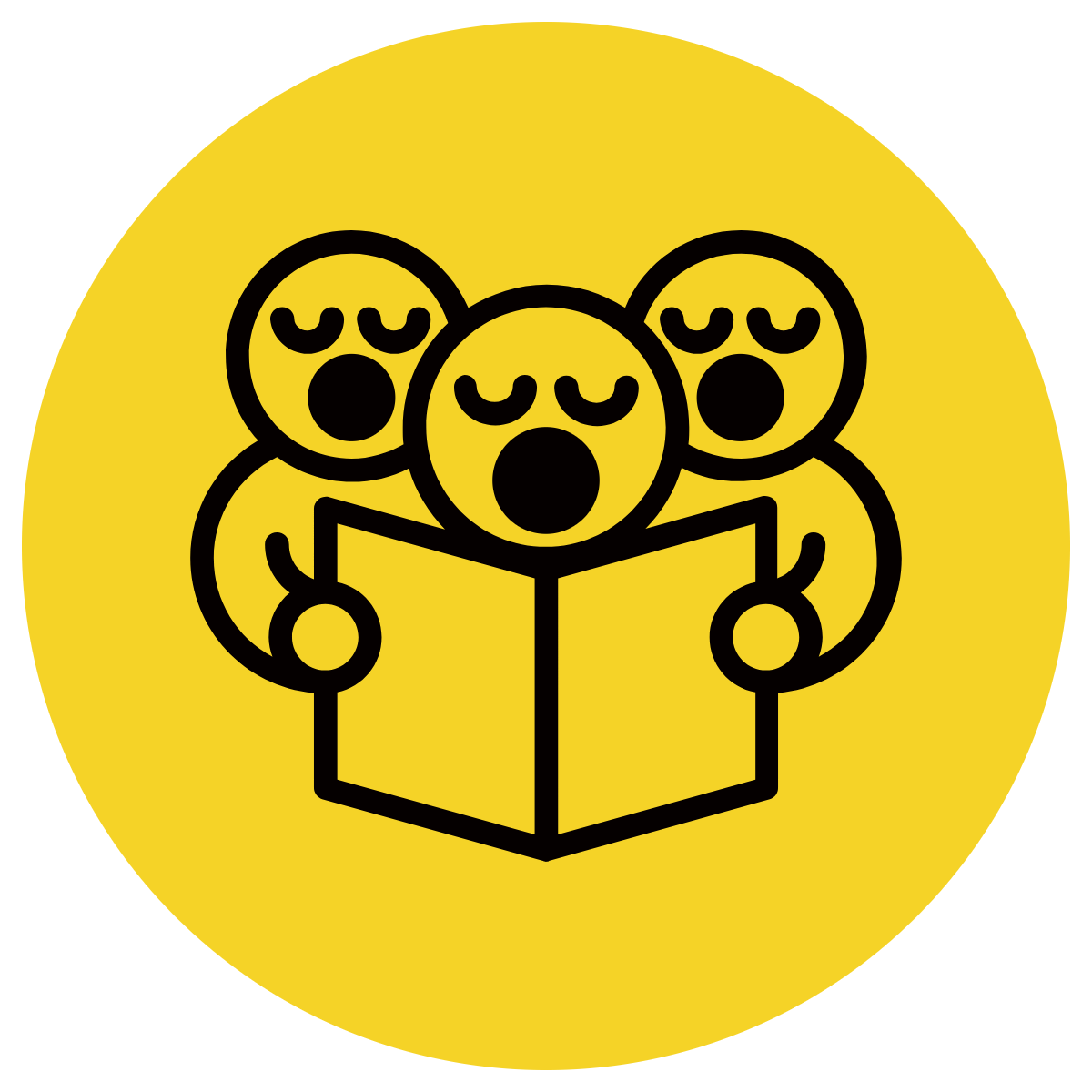 You start a new line whenever someone new speaks.
Begin the direct speech with a capital letter.
Use a comma, question mark or exclamation mark inside the quotation marks.
CFU:
How do we know when a new character is speaking?
Examples:
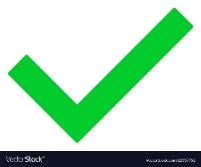 “Can I join you at lunch time to play soccer?” asked James.
“Absolutely, we need another player to make up a team,” replied Sue.
“Thanks for letting me play, I had a brilliant time!” exclaimed James.
Concept Development
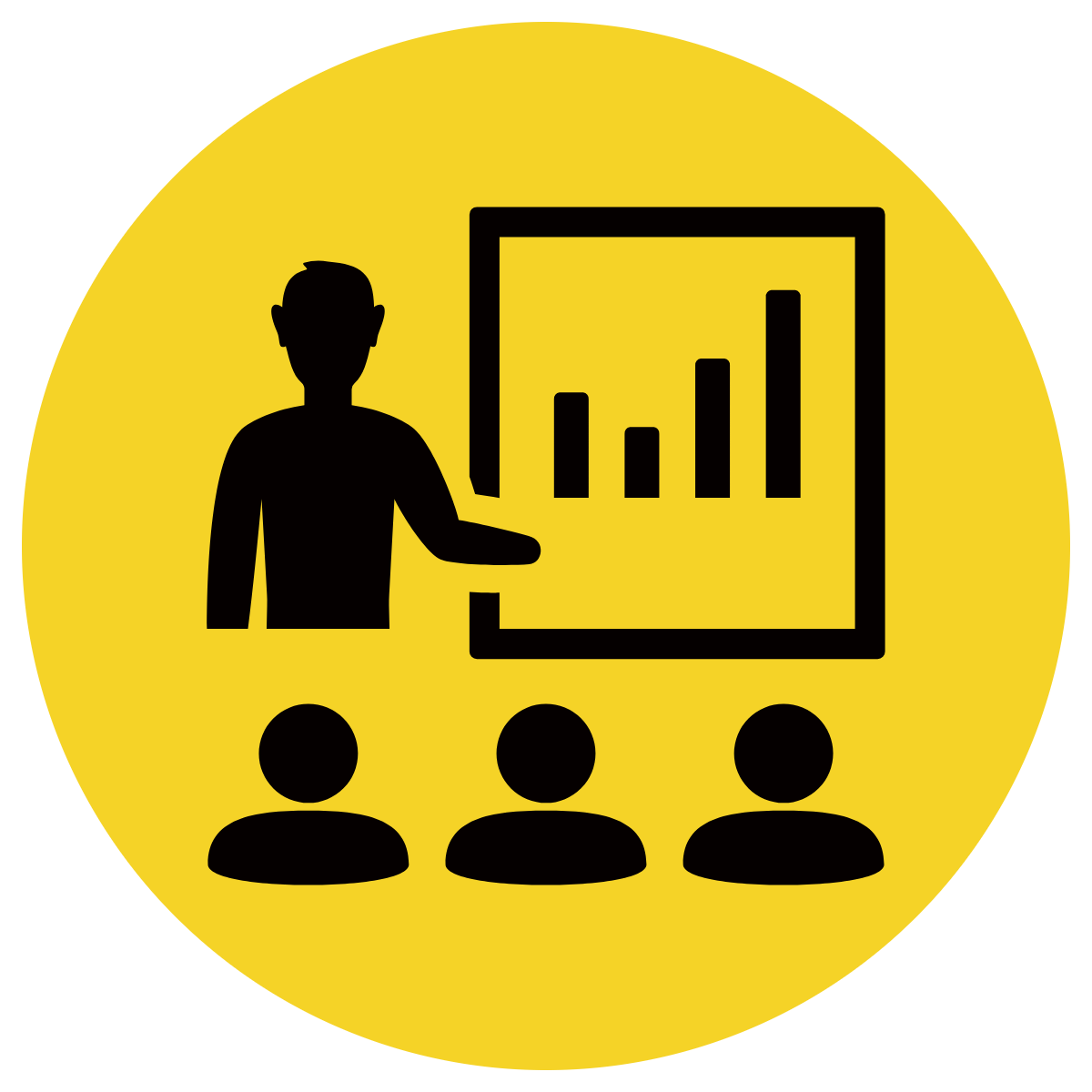 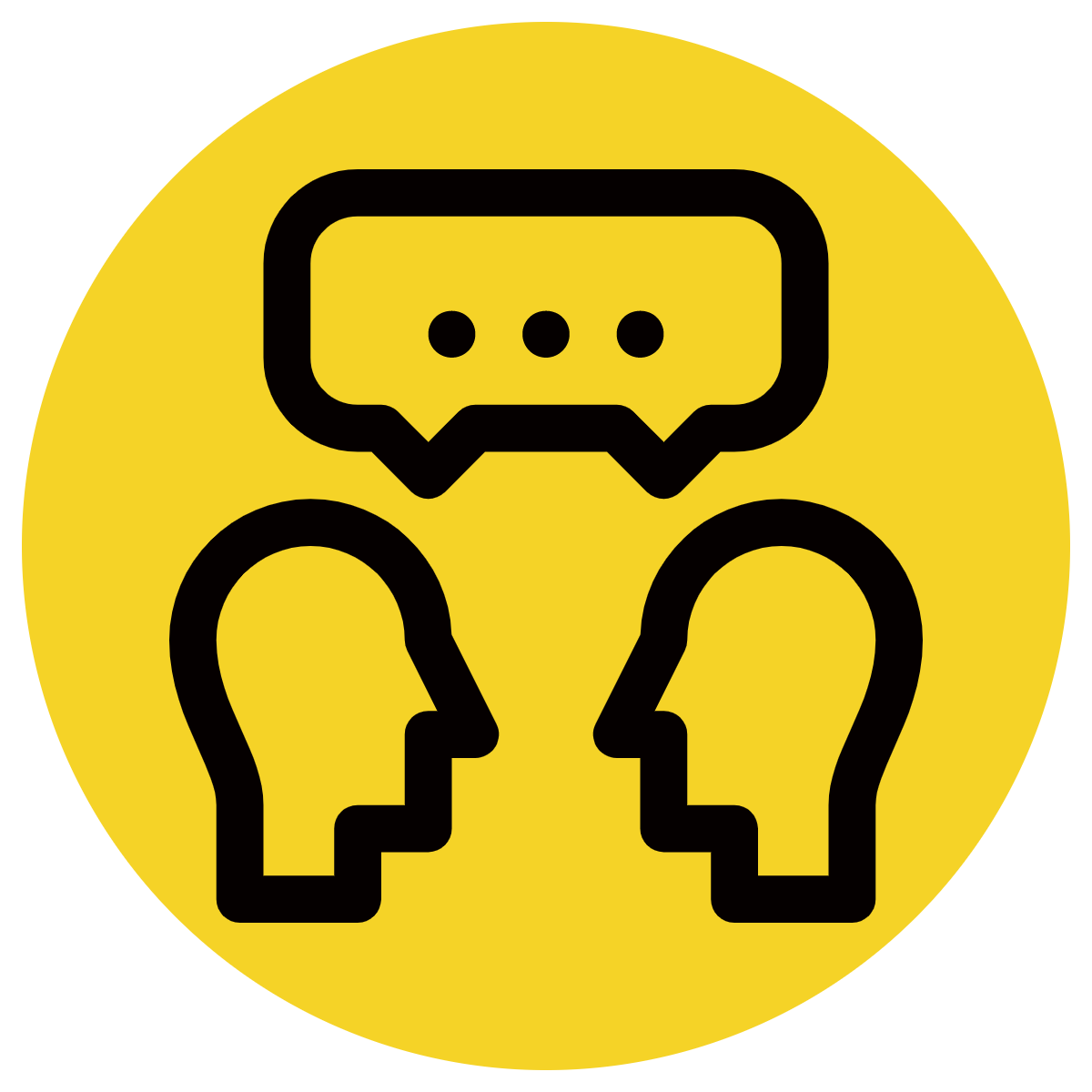 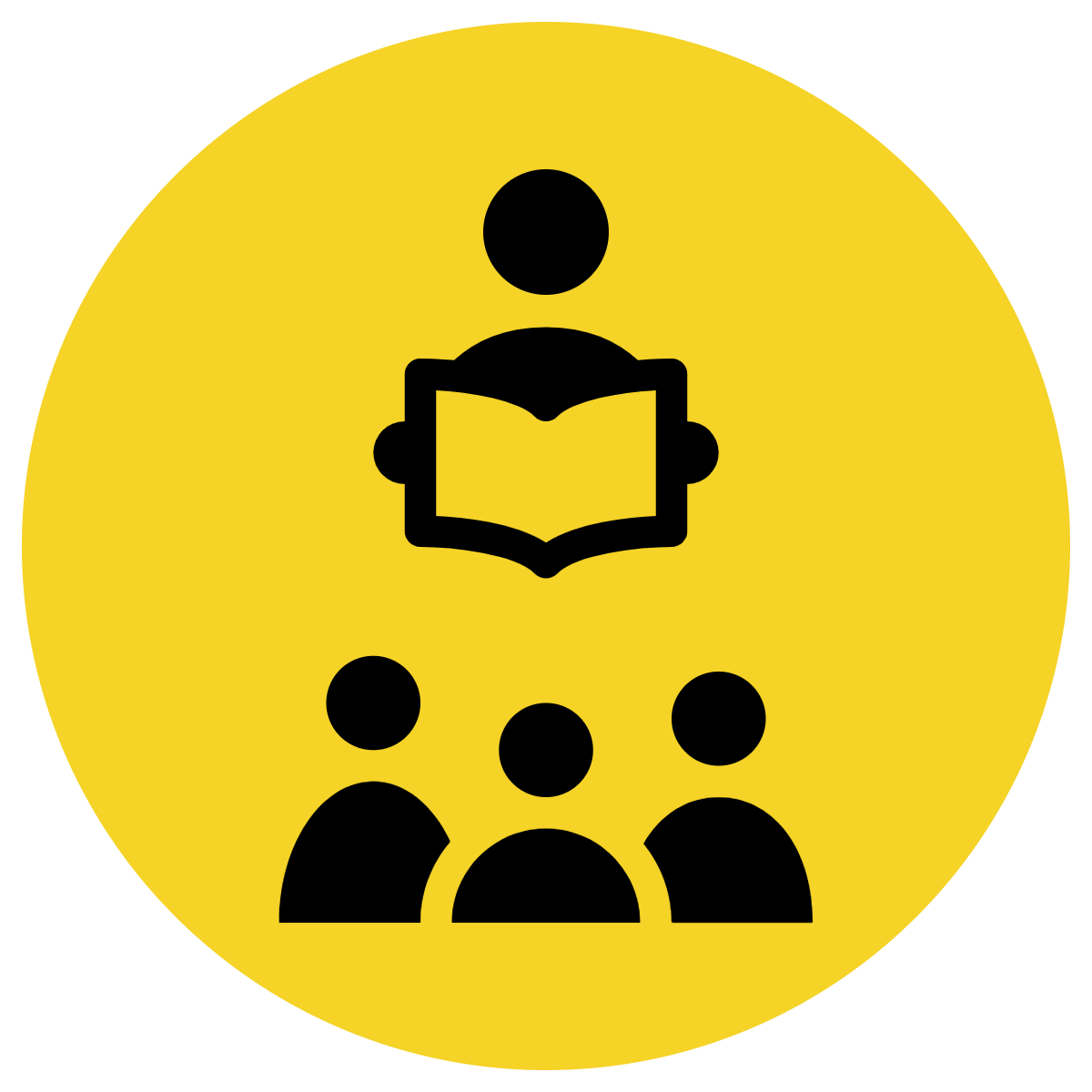 Direct speech is the words actually spoken by a person or character.
Quotation marks are used before and after the words the person or character is actually saying.
CFU:
What is direct speech? 
Where do we use quotation marks?
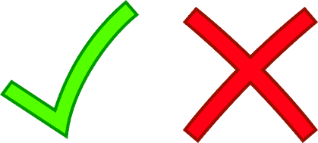 Non-Examples:
“I am going fishing tomorrow said Chelsea excitedly.”
This sentence has not used the quotation marks to show direct speech. Direct speech is the words actually spoken by a person or character.
“My mother said she was angry with me.”
This is not direct speech because it is reporting someone else’s words. Quotation marks are not needed.
Concept Development
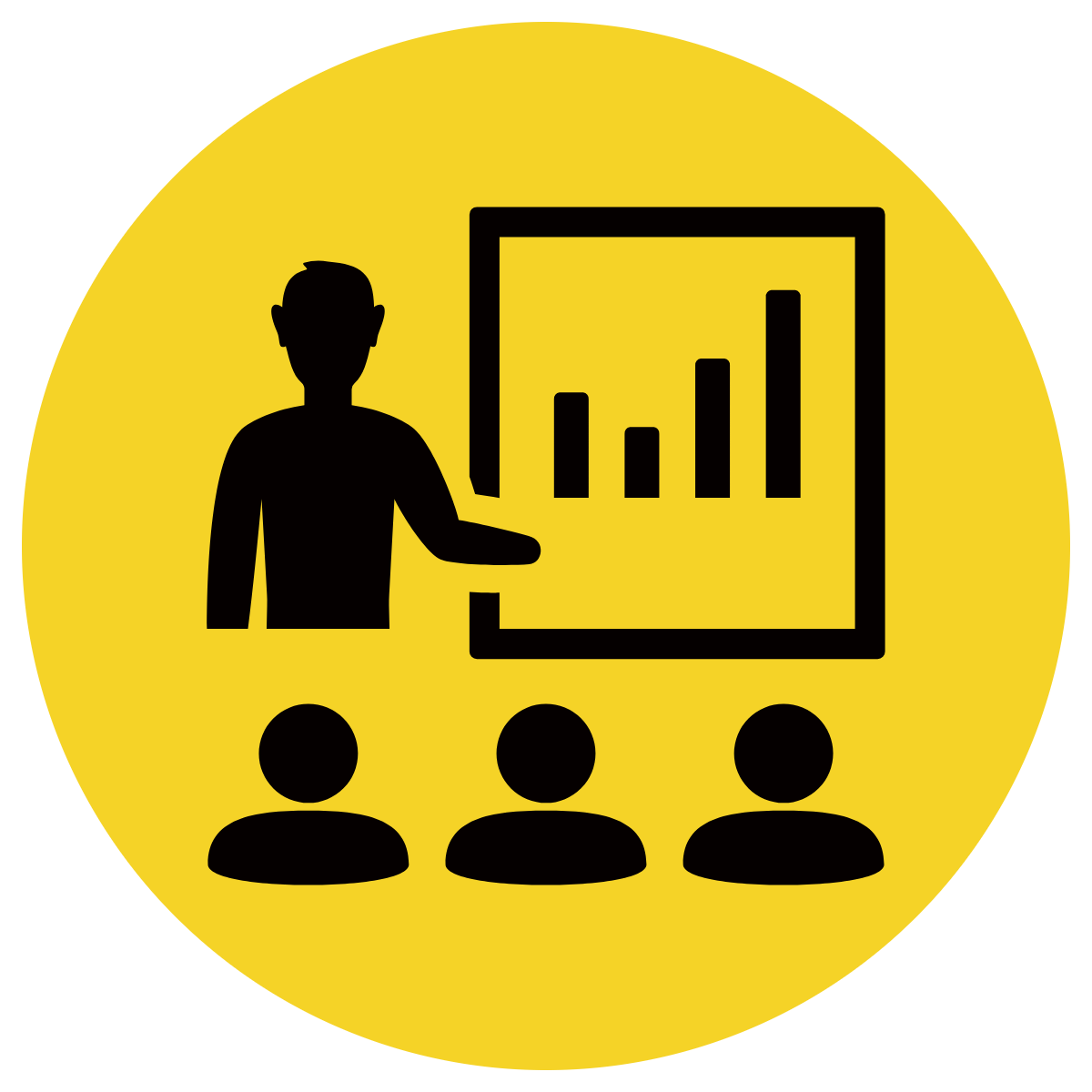 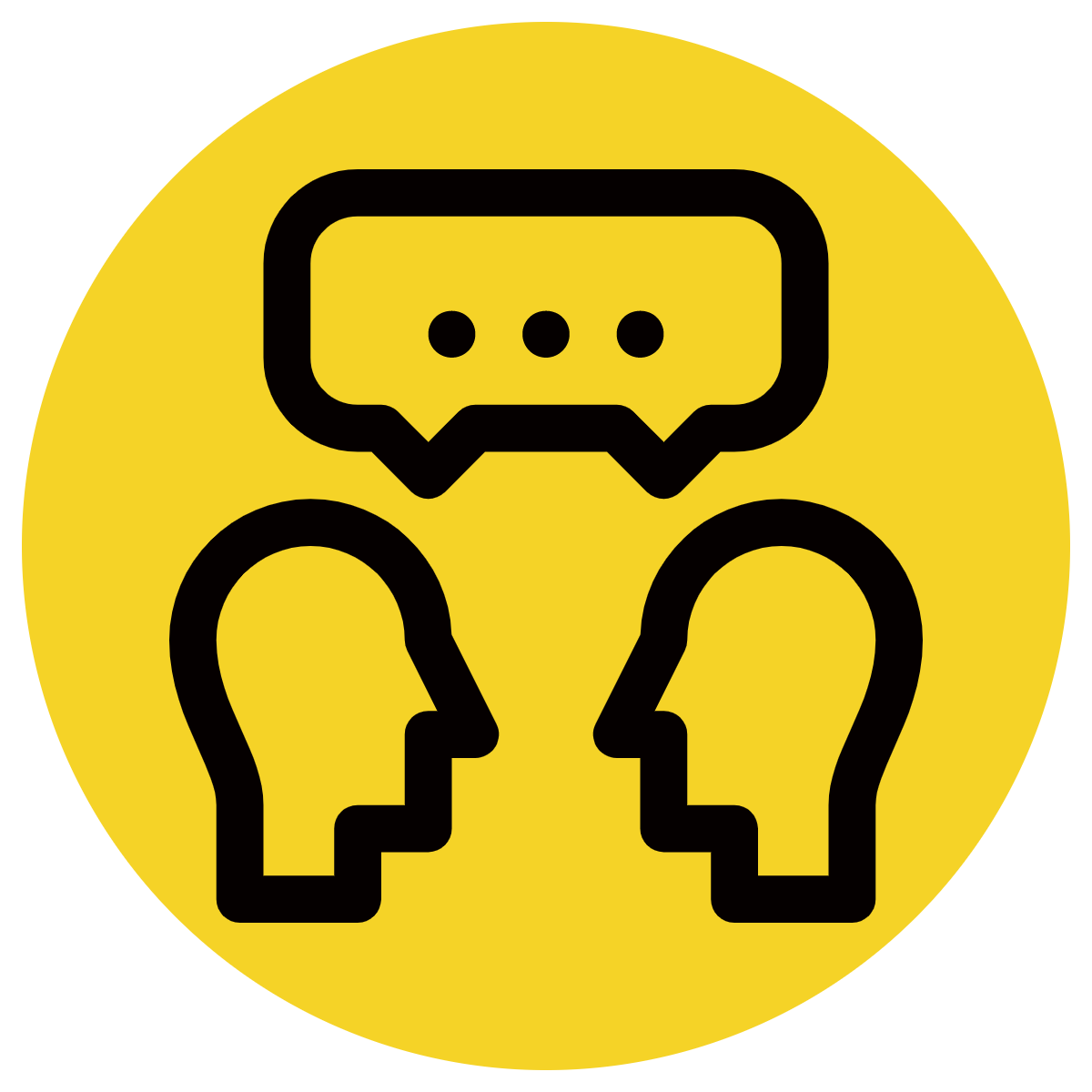 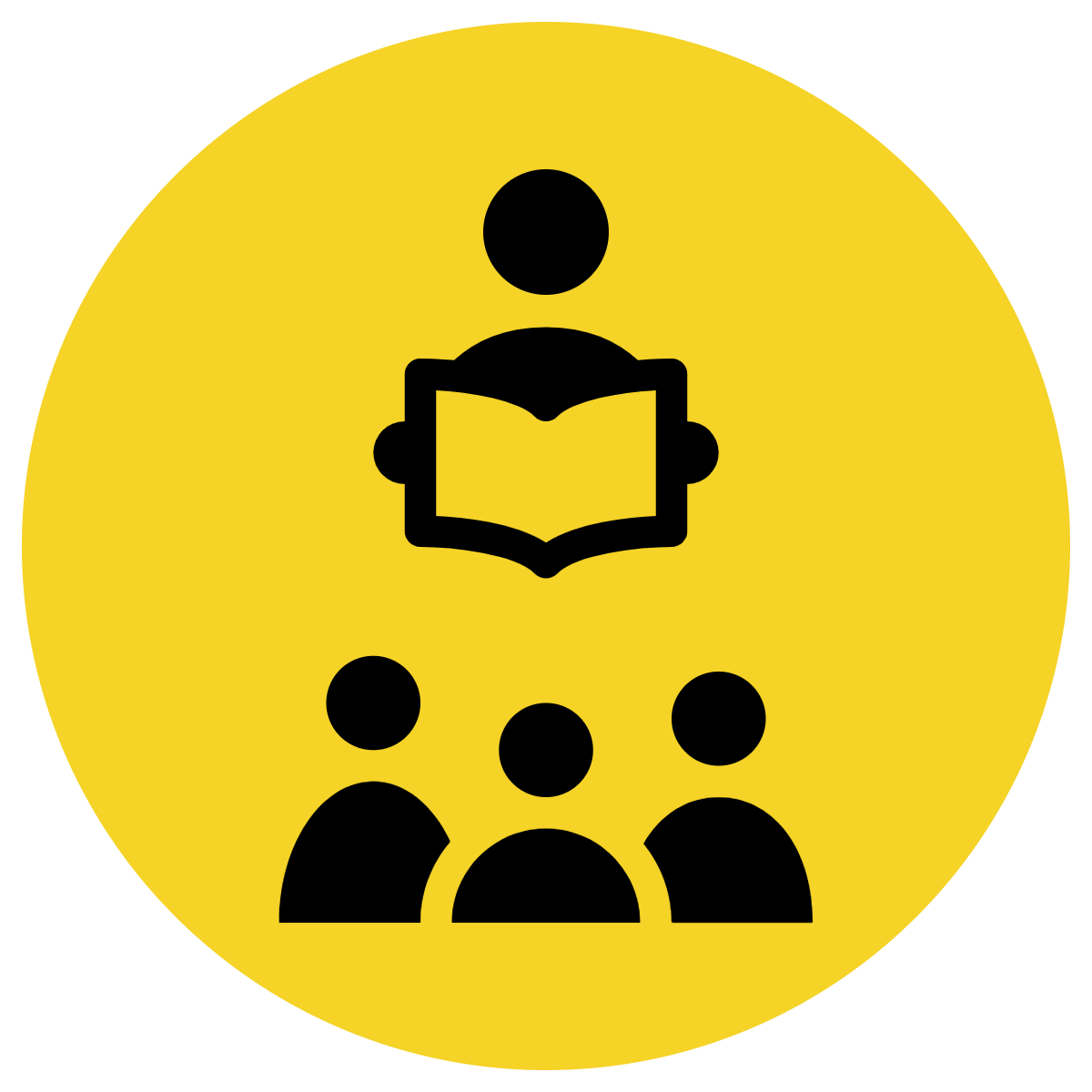 You start a new line whenever someone new speaks.
Begin the direct speech with a capital letter.
Use a comma, question mark or exclamation mark inside the quotation marks.
CFU:
When should you start a new line? 
When do we use a capital letter, full stop, comma/question mark/exclamation mark?
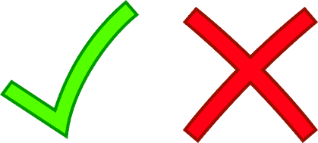 Non-Examples:
“I am angry with you,” shouted George. “Well nobody told me that the ball belonged to you,” cried Phillip.
This sentence has not used a new line for a new speaker.
“my friend has invited me to their birthday party on Saturday”, said the child excitedly.
This sentence has not used correct punctuation. Direct speech begins with a capital letter and the comma goes inside the quotation marks.
Concept Development
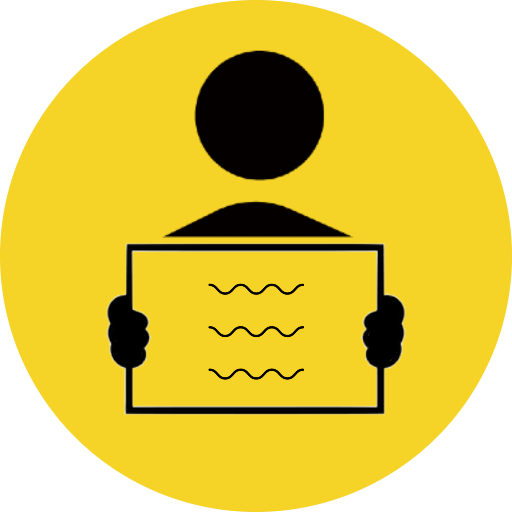 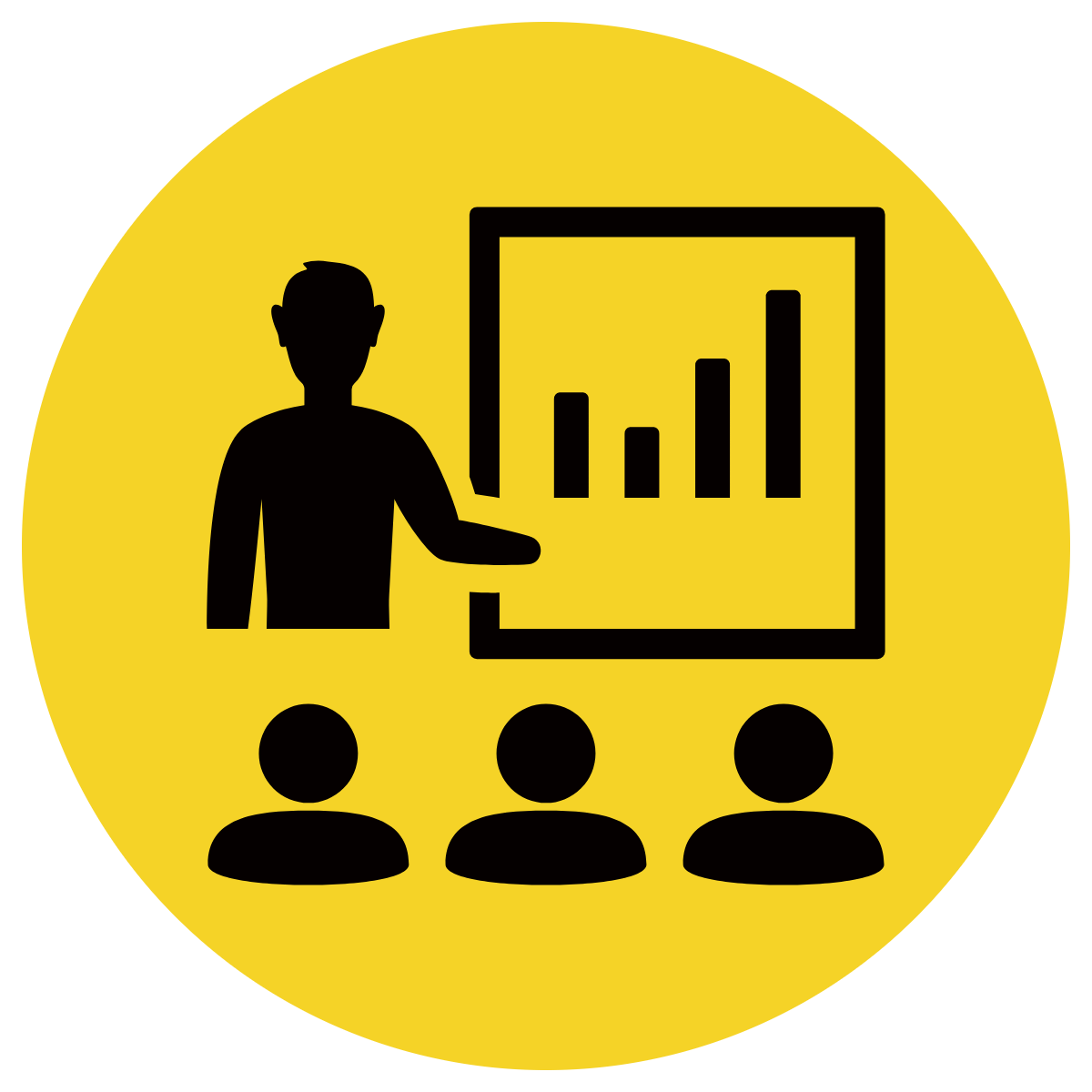 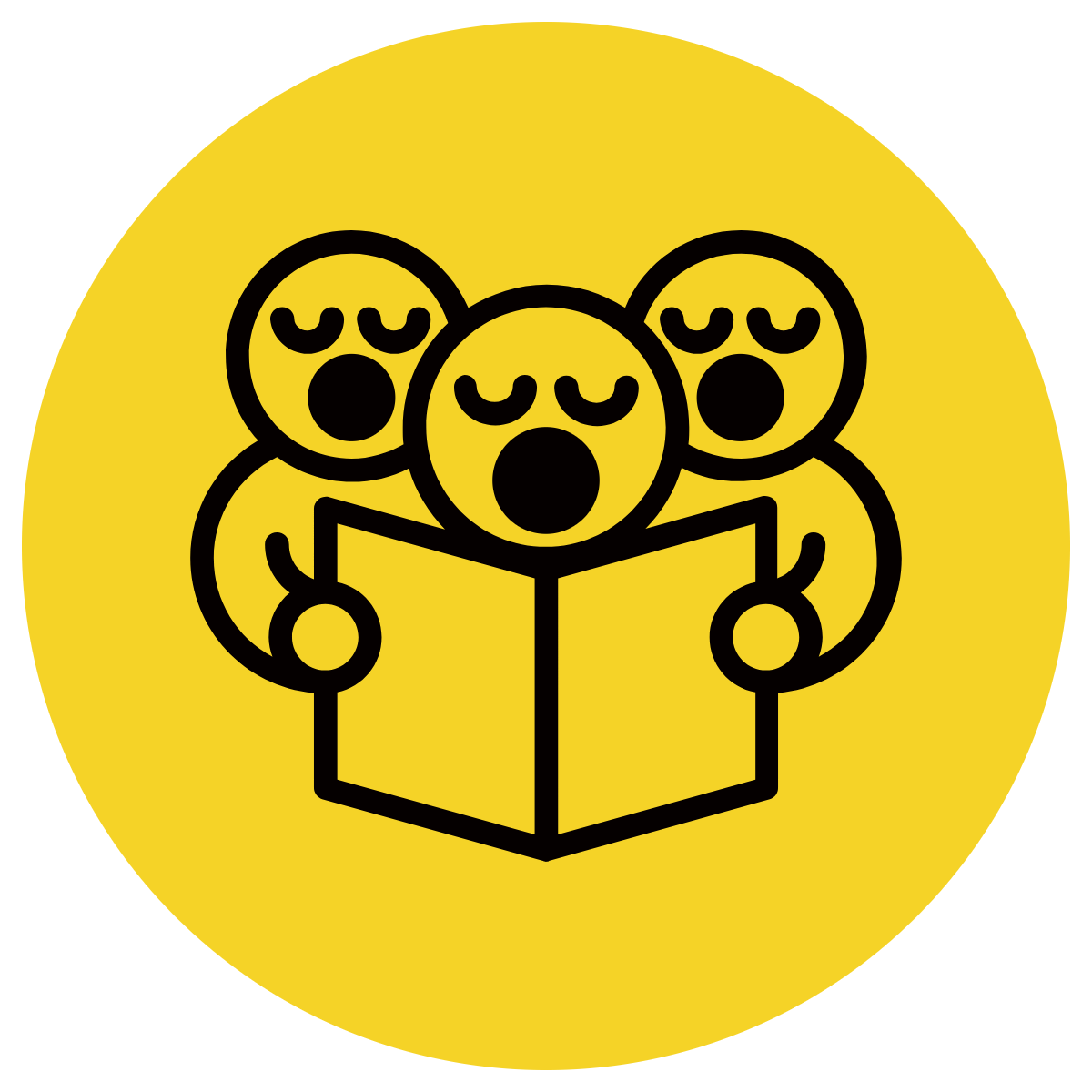 Direct speech is the words actually spoken by a person or character.
Quotation marks are used before and after the words the person or character is actually saying.
You start a new line whenever someone new speaks.
Begin the direct speech with a capital letter.
Use a comma, question mark or exclamation mark inside the quotation marks.
CFU:
What is direct speech?
How do you know it is direct speech?
Underline the direct speech
Circle the quotation marks and other punctuation
“I think I’ve found the treasure!” declared Graham triumphantly.
“How many cupcakes will we need for the class party?” queried Mr Jones.
“If we tiptoe he might not even notice us,” whispered the zoo keeper.
Hinge Point Question
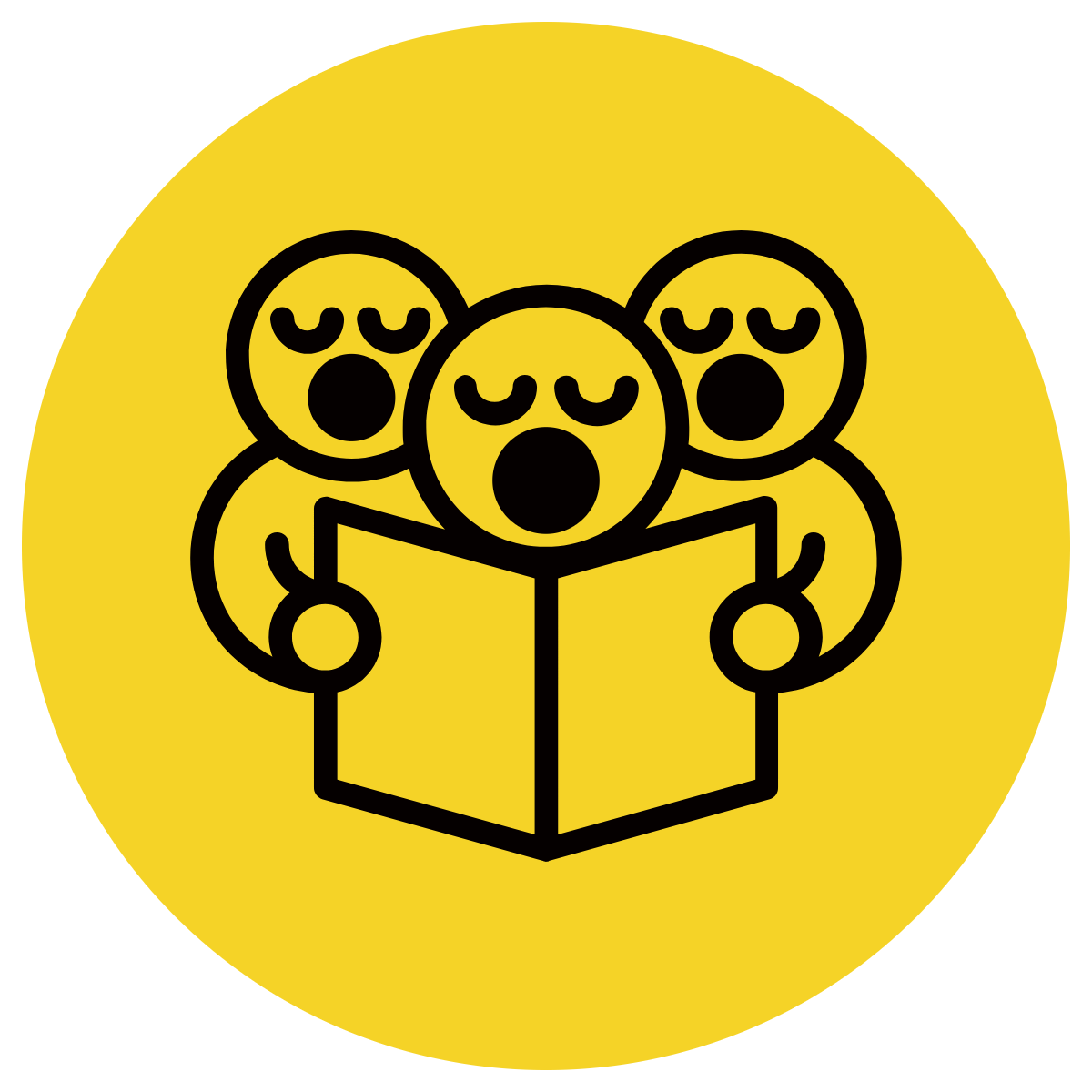 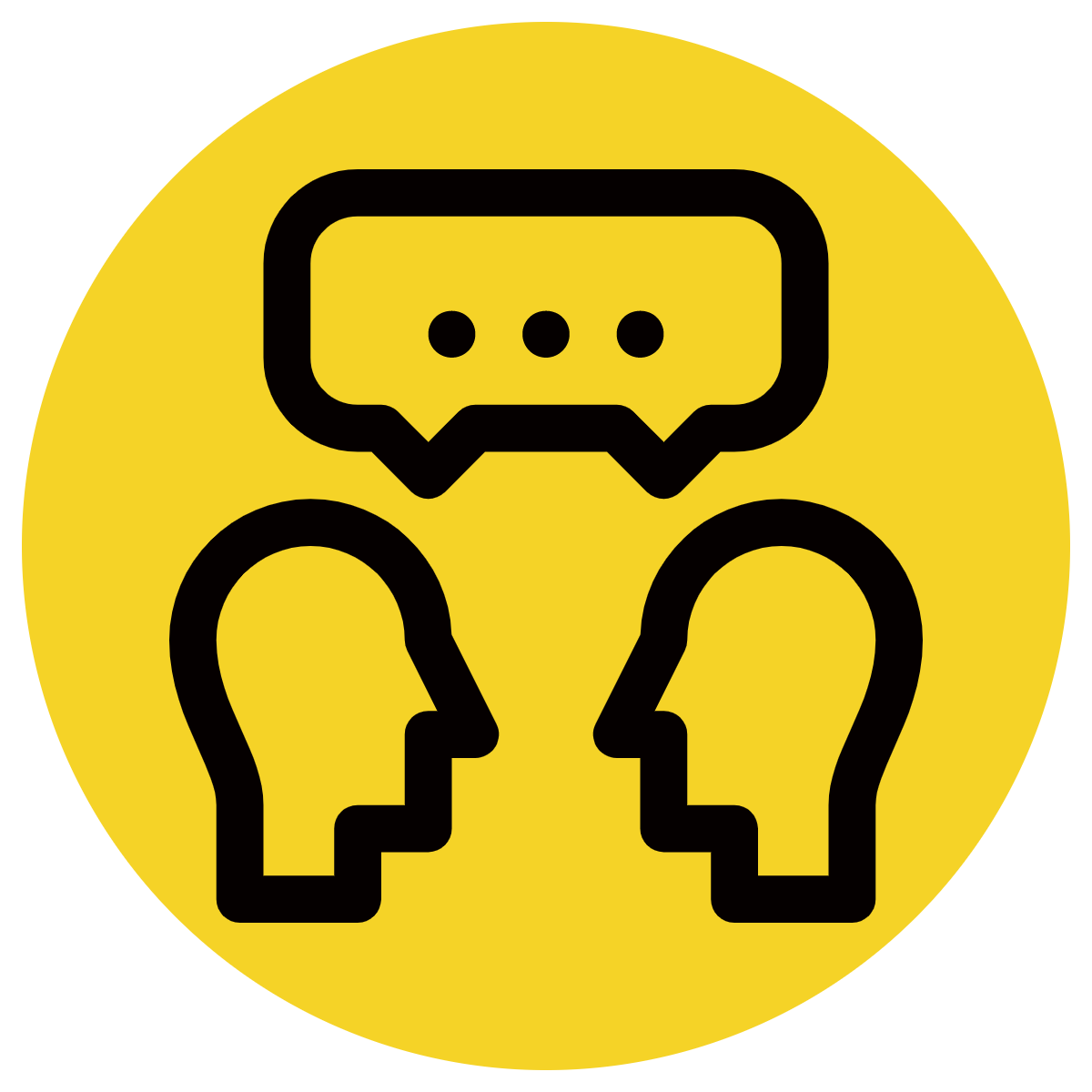 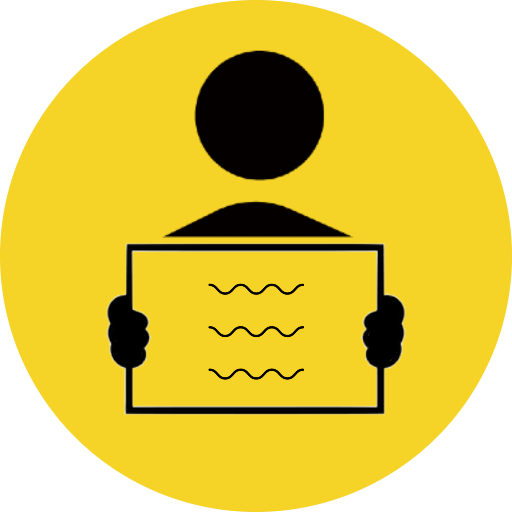 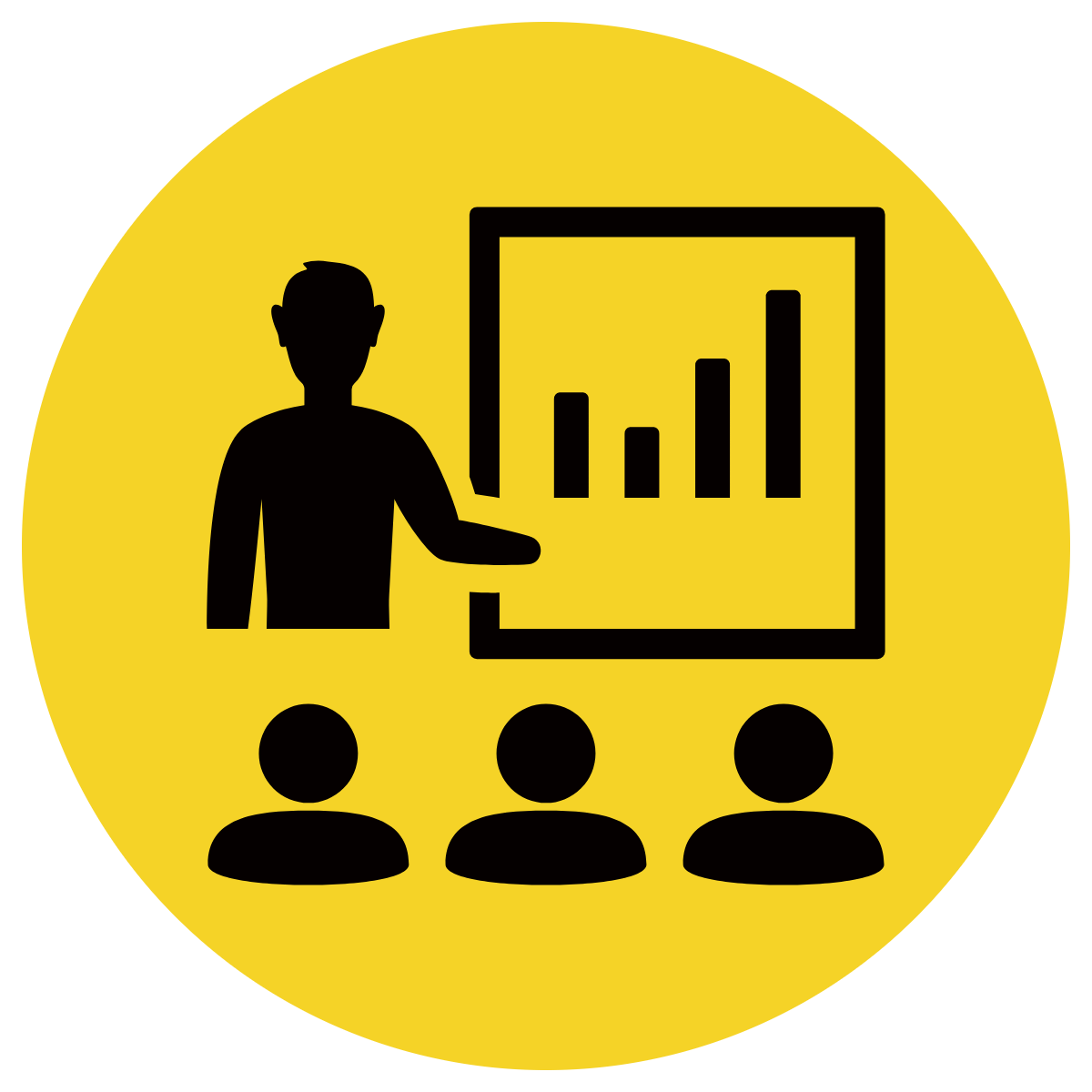 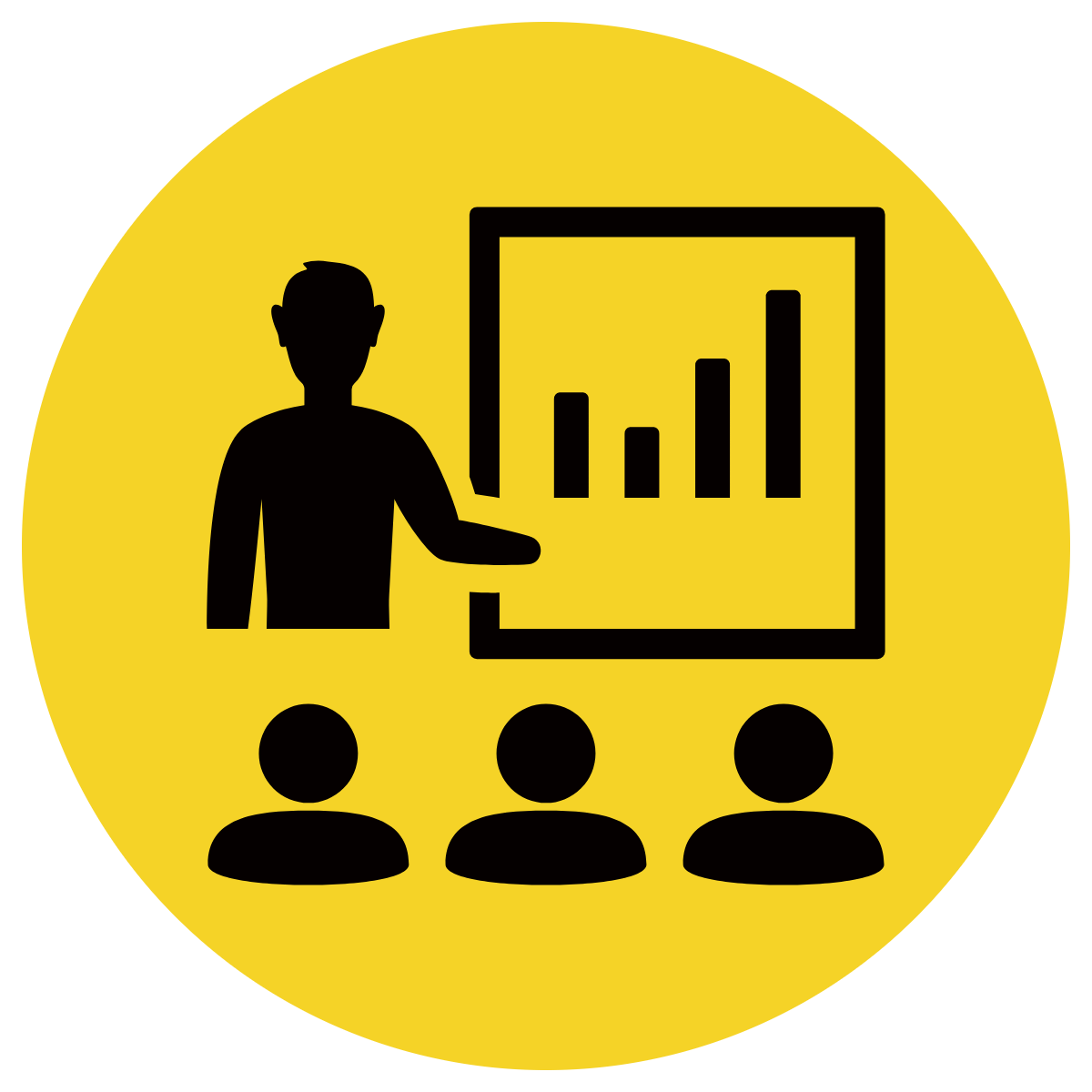 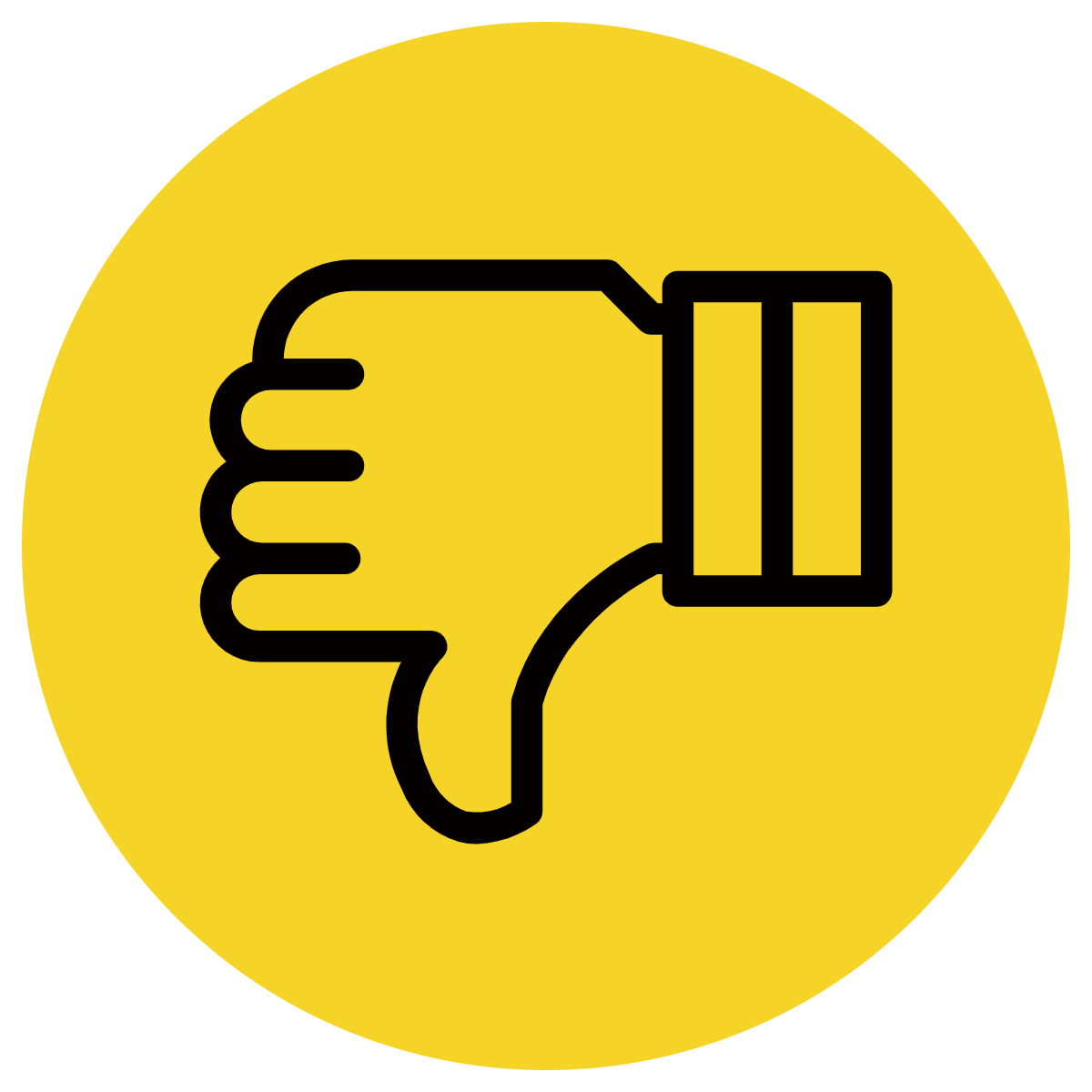 Which sentences use quotation marks to correctly punctuate direct speech?
CFU:
Why is it/ isn’t it a an example of direct speech correctly punctuated?
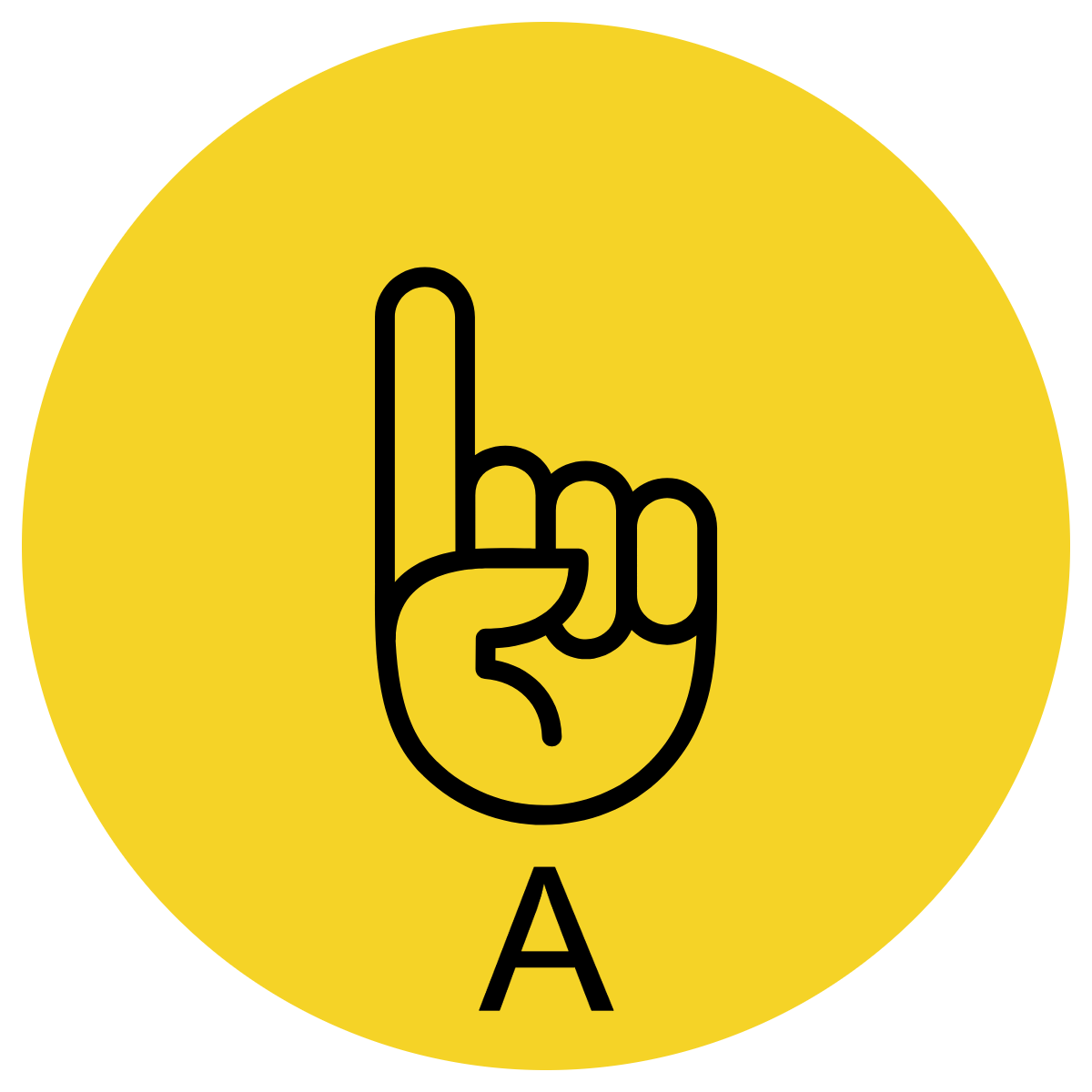 “Stop!” shouted Sally, “Don’t open the box!”

 I know I left my homework on the table Daniel  said  as he frantically searched the room

 “Yesterday we watched the performance now it’s time to write a recount, explained the teacher”

 “The oval will be closed today,” announced the Principal.
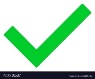 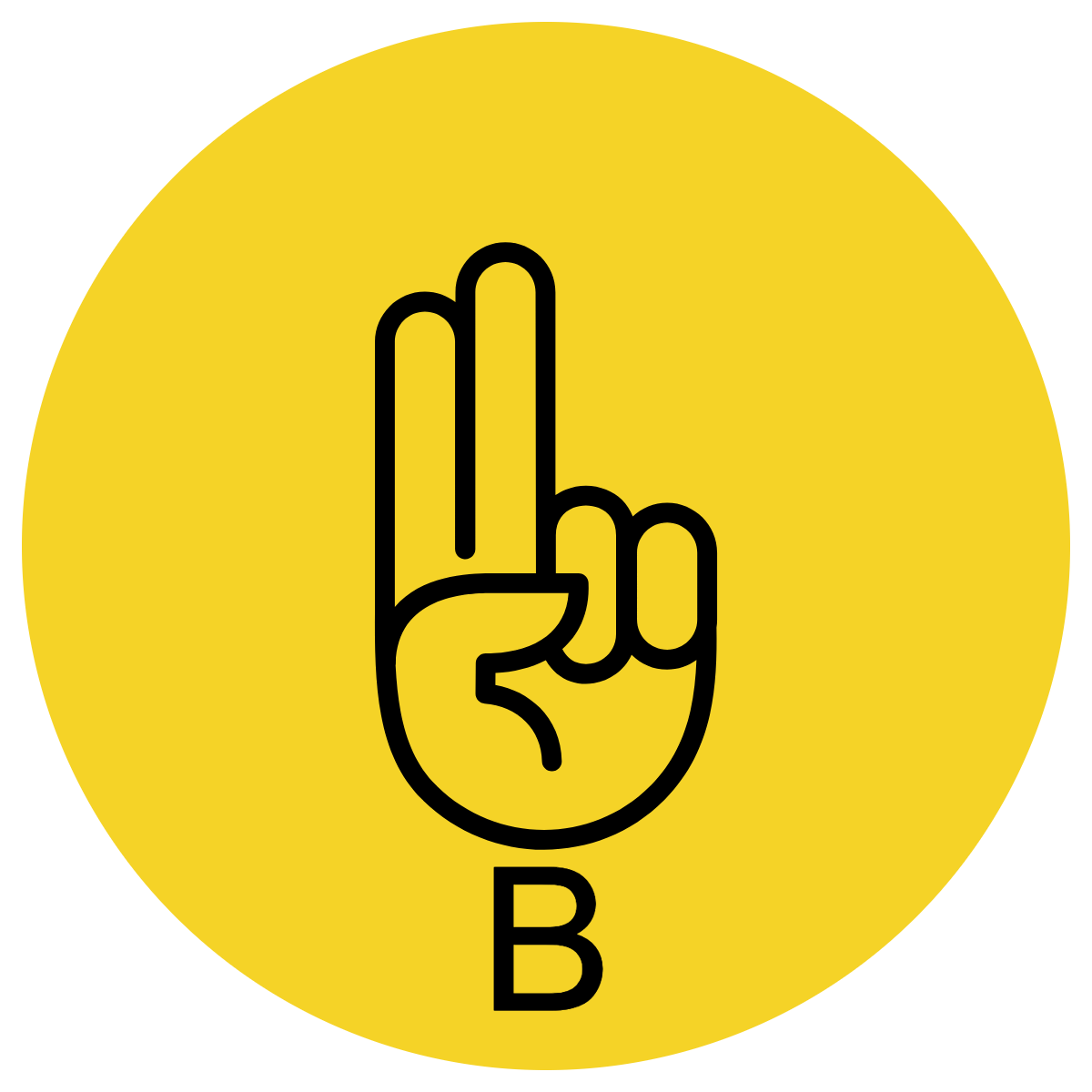 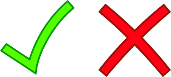 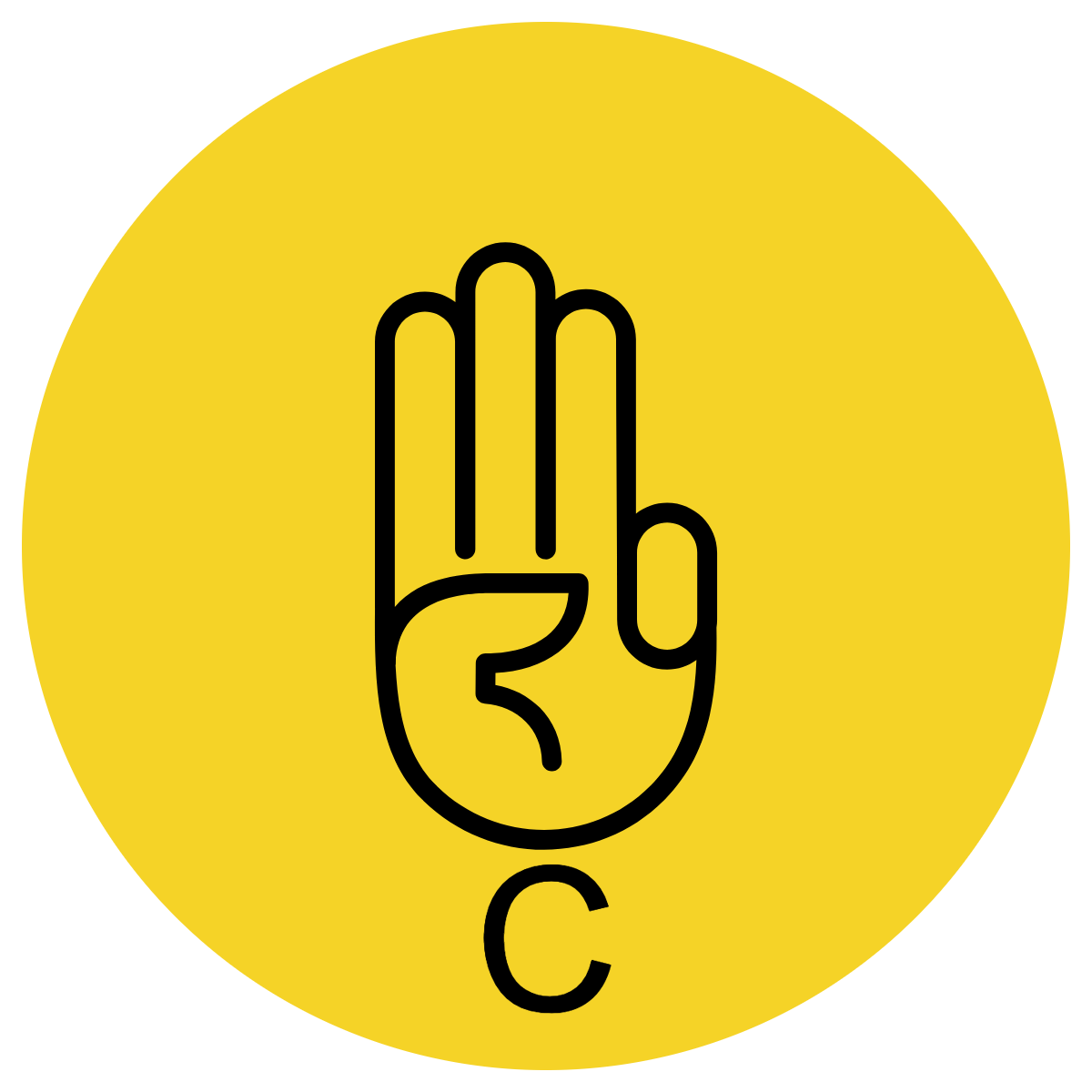 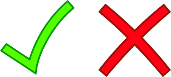 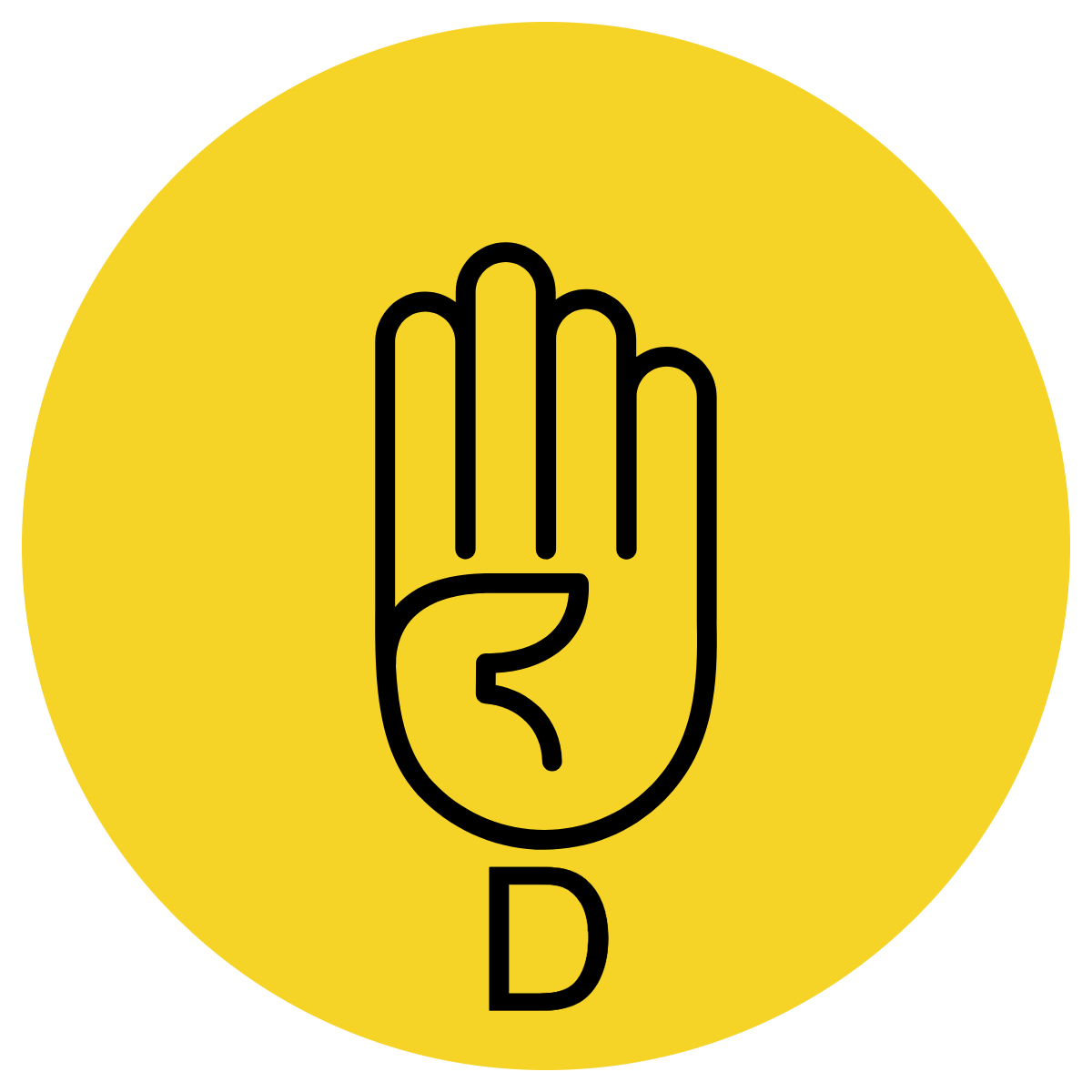 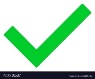 Direct speech is the words actually spoken by a person or character.
Quotation marks are used before and after the words the person or character is actually saying.
You start a new line whenever someone new speaks.
Begin the direct speech with a capital letter.
Use a comma, question mark or exclamation mark inside the quotation marks.
Concept Development- 
re-explanation
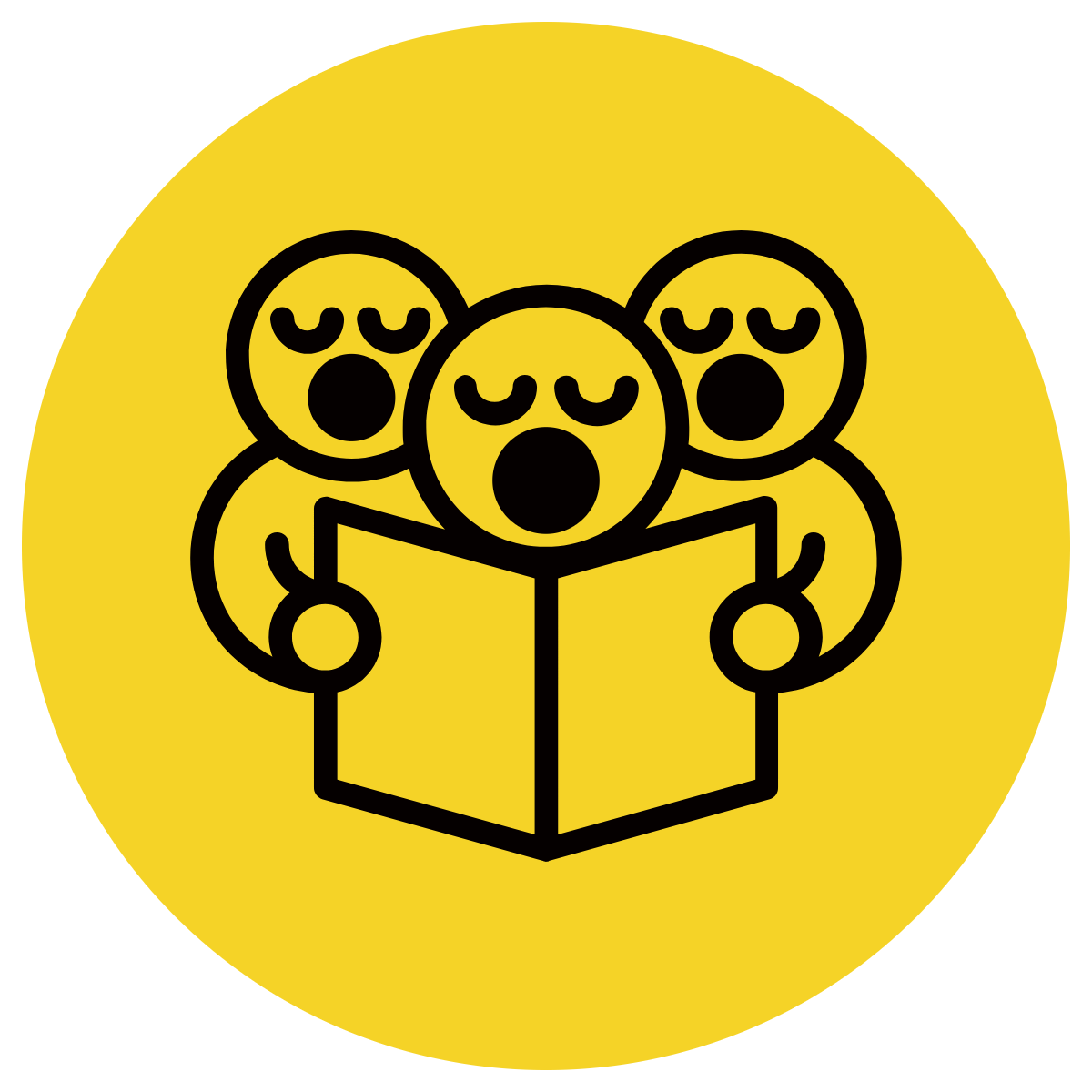 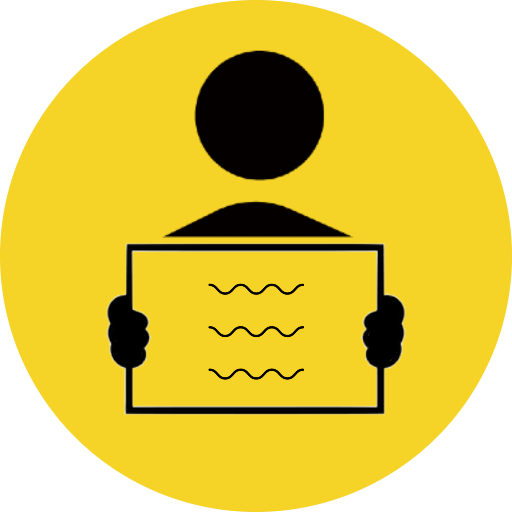 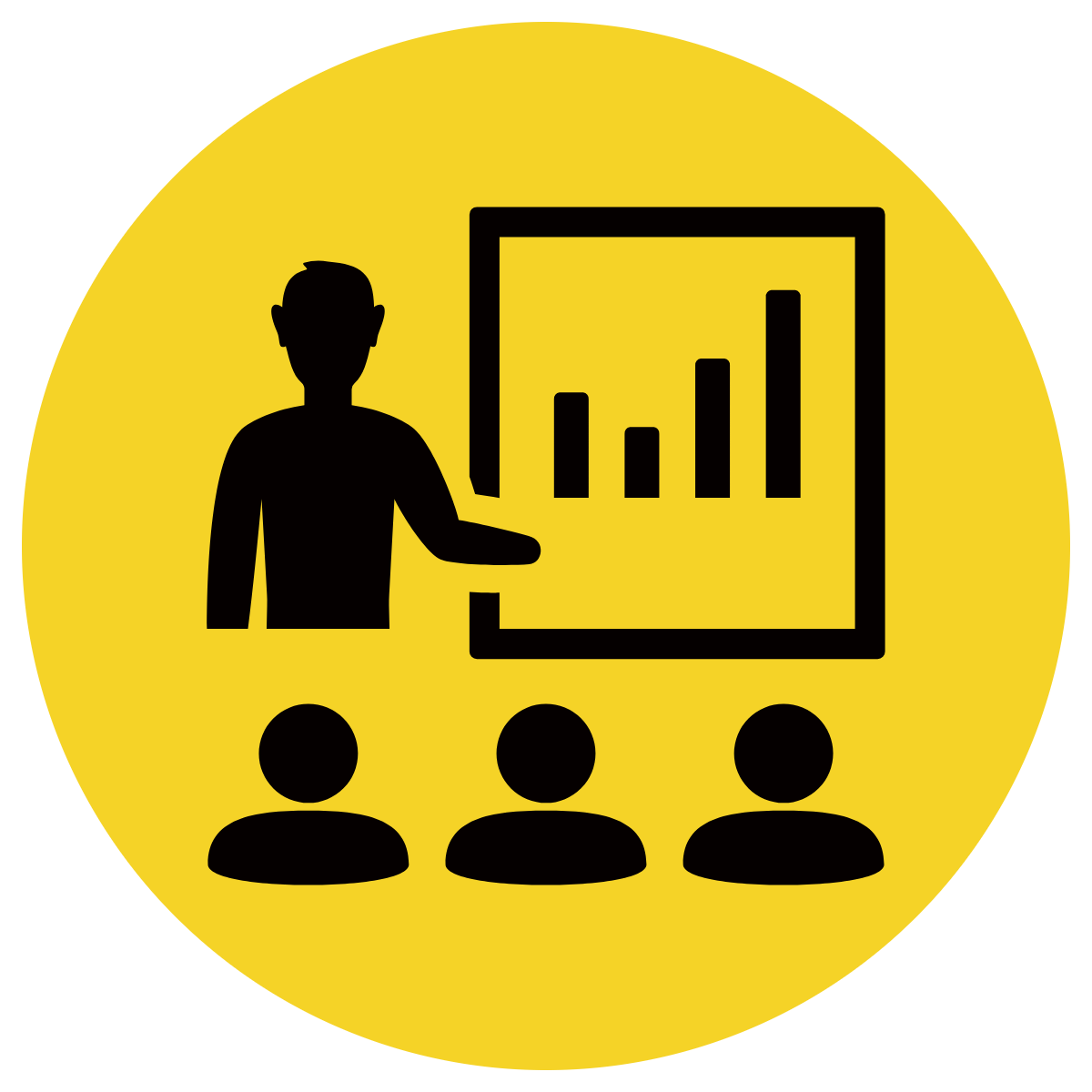 Direct speech is the words actually spoken by a person or character.
Quotation marks are used before and after the words the person or character is actually saying.
You start a new line whenever someone new speaks.
Begin the direct speech with a capital letter.
Use a comma, question mark or exclamation mark inside the quotation marks.
CFU:
What is the direct speech?
How do you know it is direct speech?
Write the sentence
Underline the direct speech
Circle the punctuation
“Is everyone ready to go?” called mum, “We don’t want to be late.”
Lily stopped playing with her puppy and called back, “Almost ready I just have to put my shoes on.”
Skill development: I do
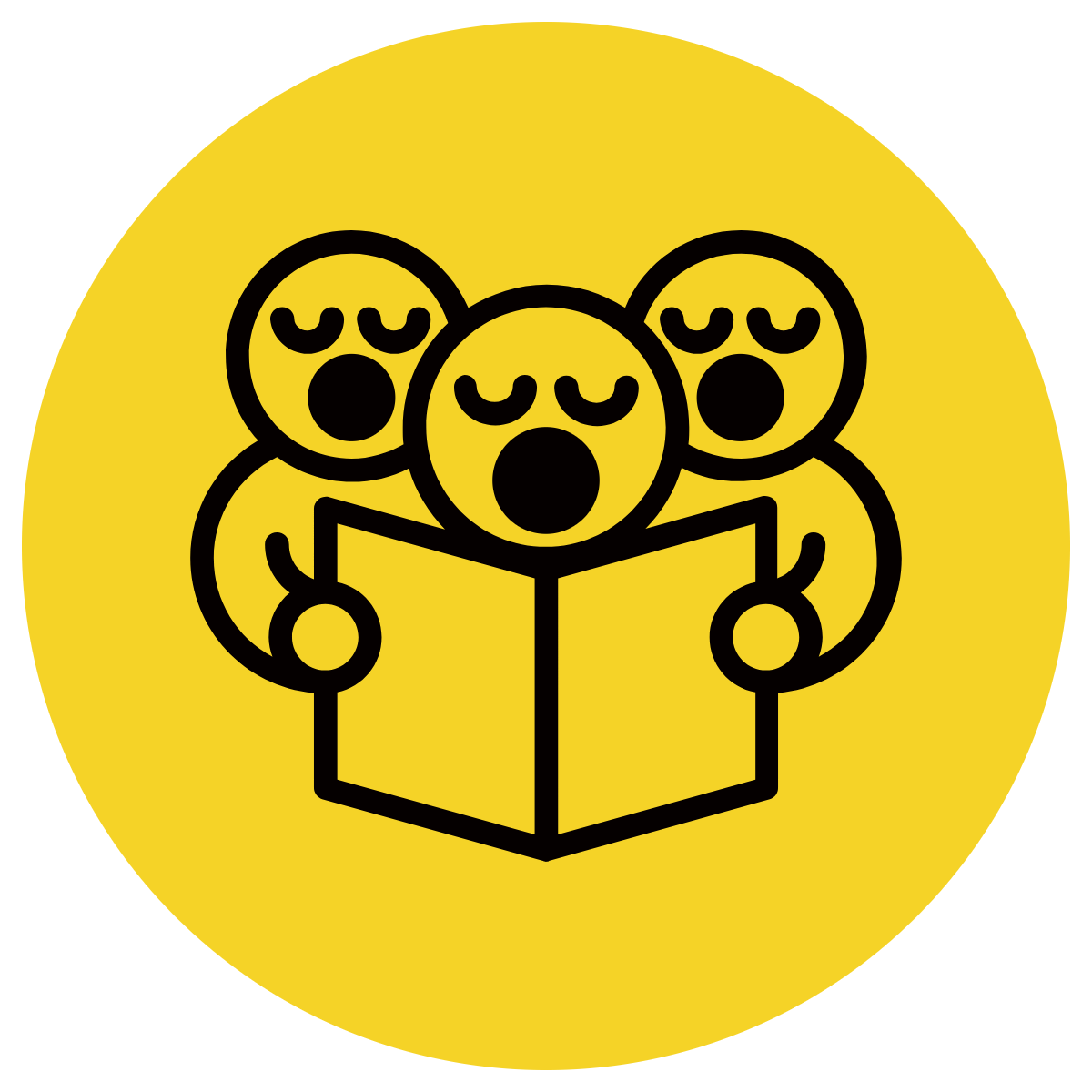 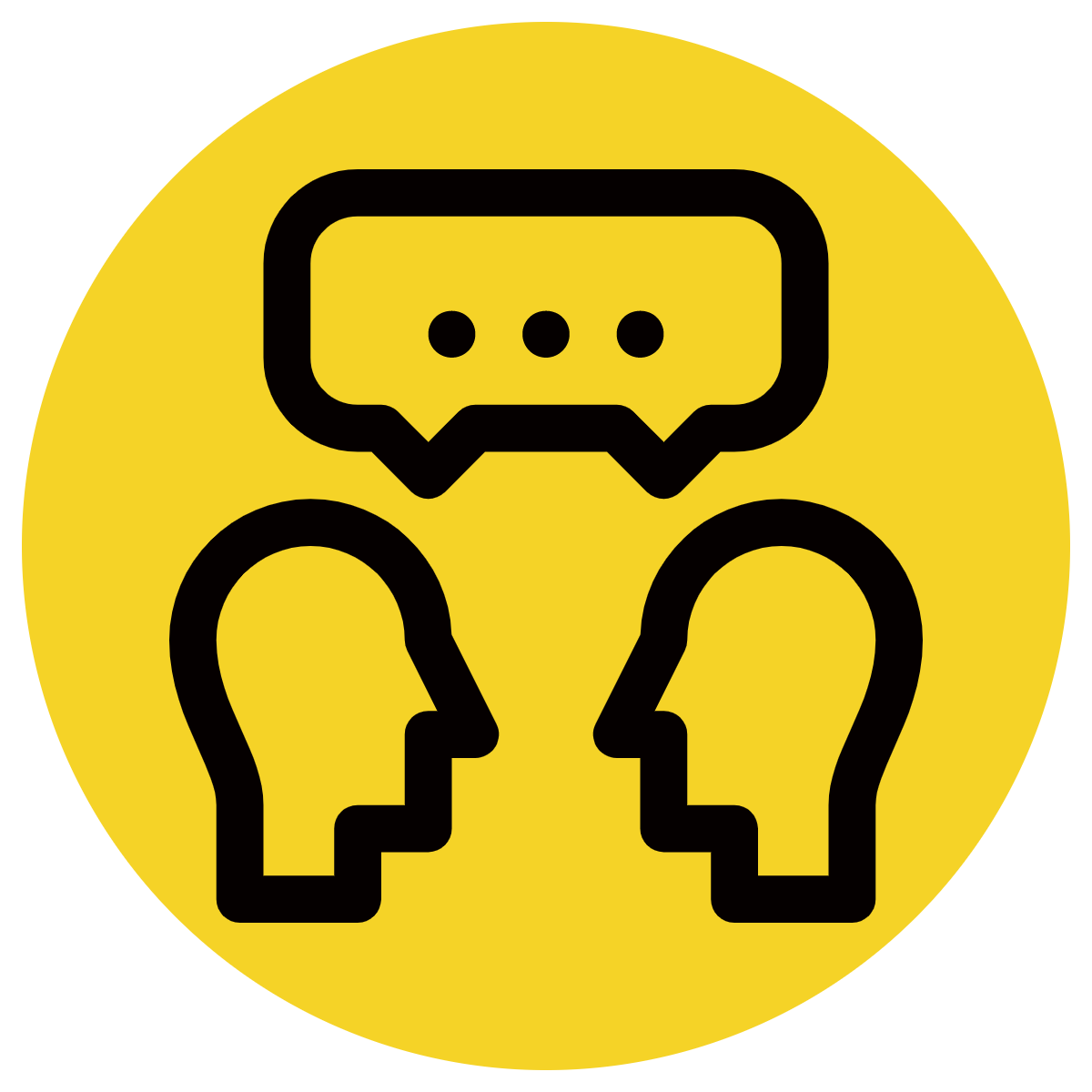 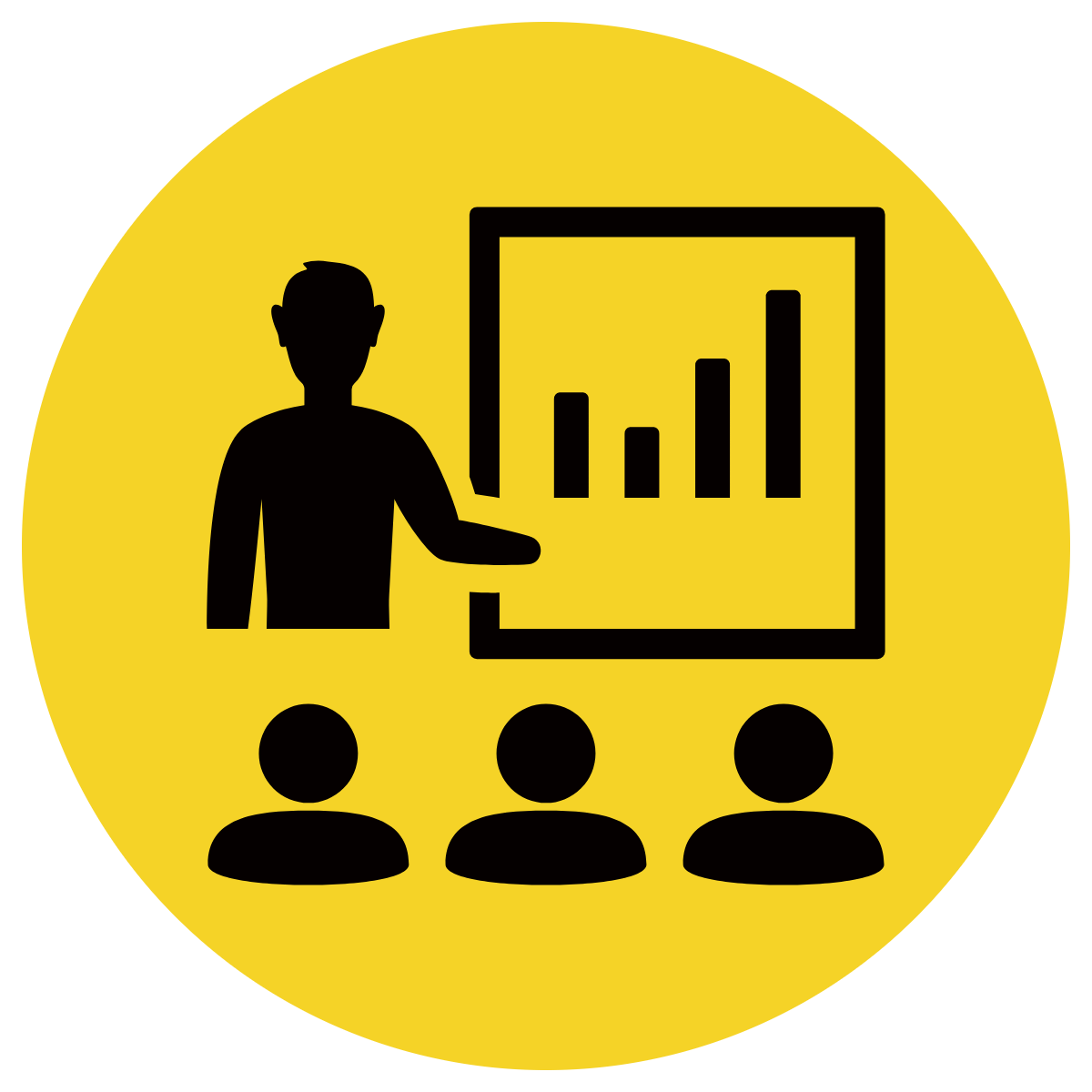 Identify the speaker
Identify the direct speech
Identify the punctuation
CFU:
What is the speaker/ direct speech/punctuation?
“Can you move to the starting line and get ready for the race?” asked Mr Clark.
“  ”   ?    .
asked Mr Clark
Can you move to the starting line and get ready for the race
“Can you move to the starting line and get ready for the race?” asked Mr Clark.
Skill development: We do
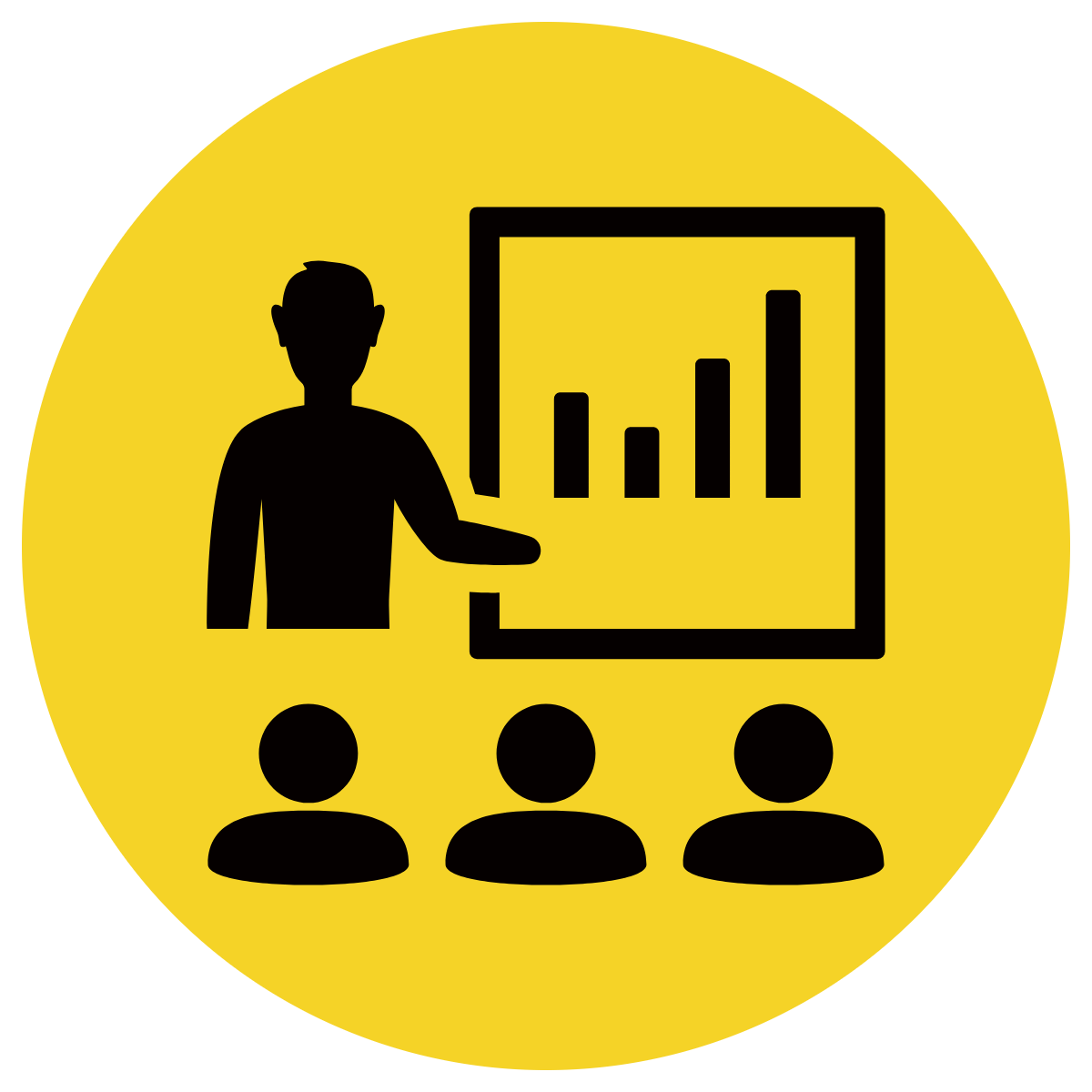 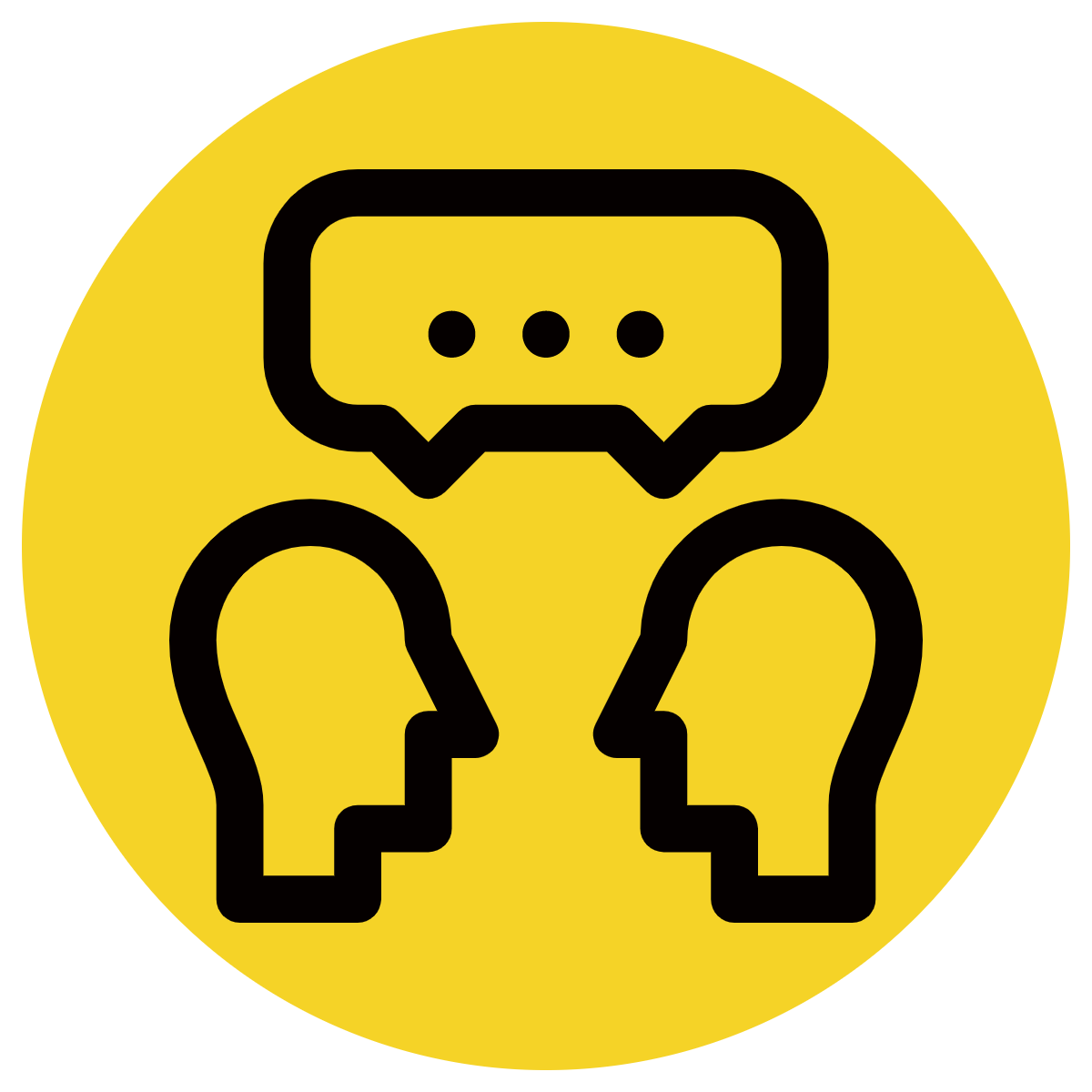 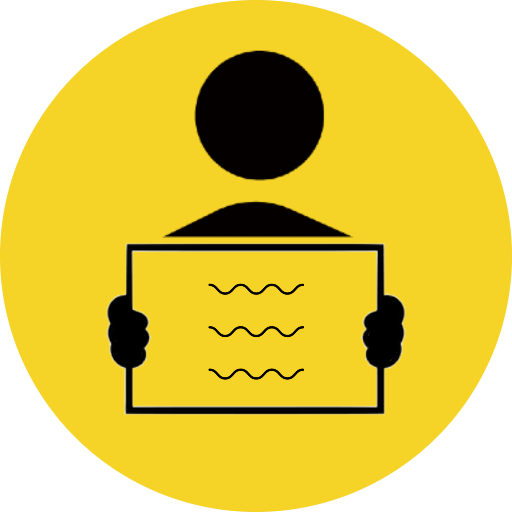 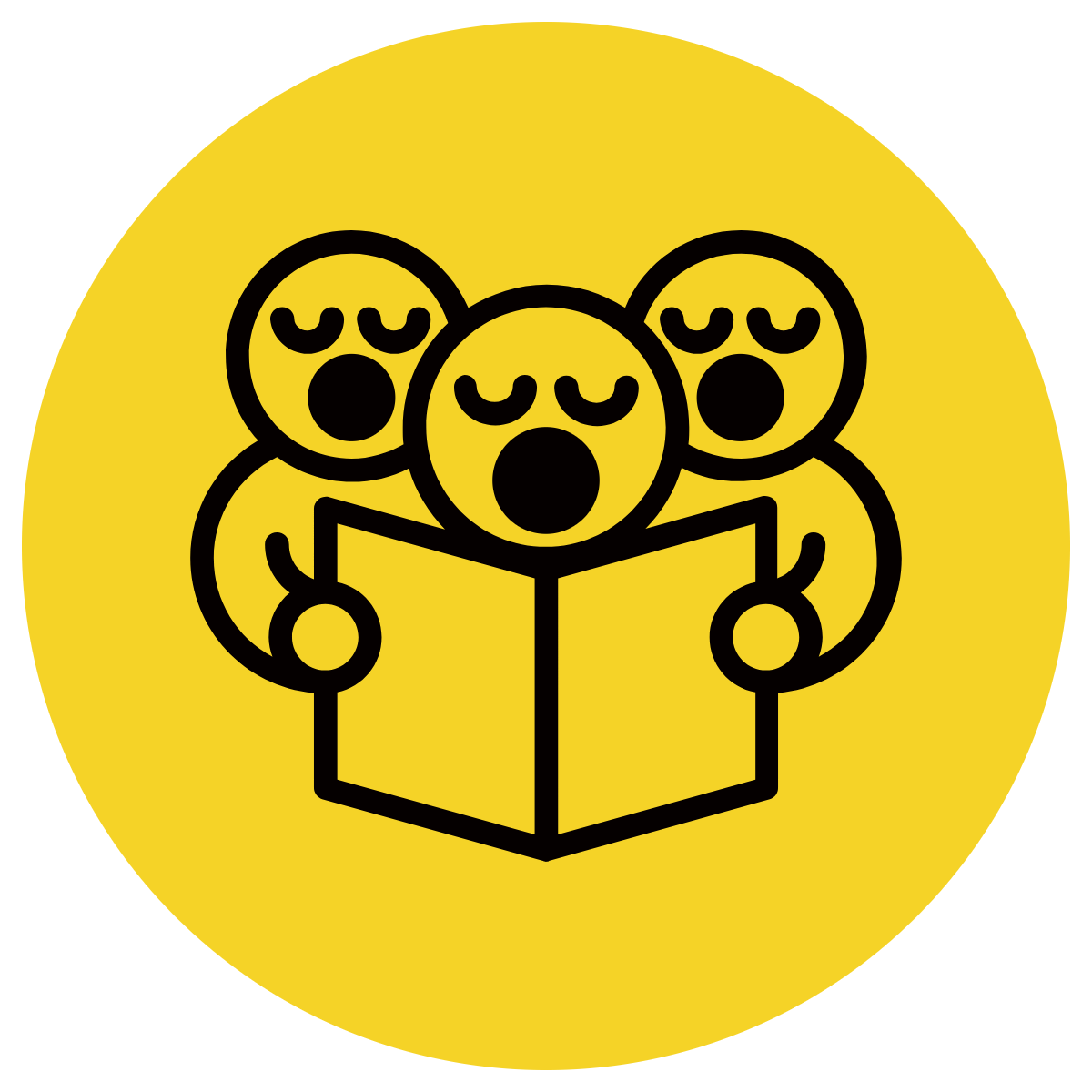 Write the sentence
Circle the speaker
Underline the direct speech
Add the punctuation
What was that screamed the small child
screamed the small child
What was that
“What was that?” screamed the small child.
Skill development: We do
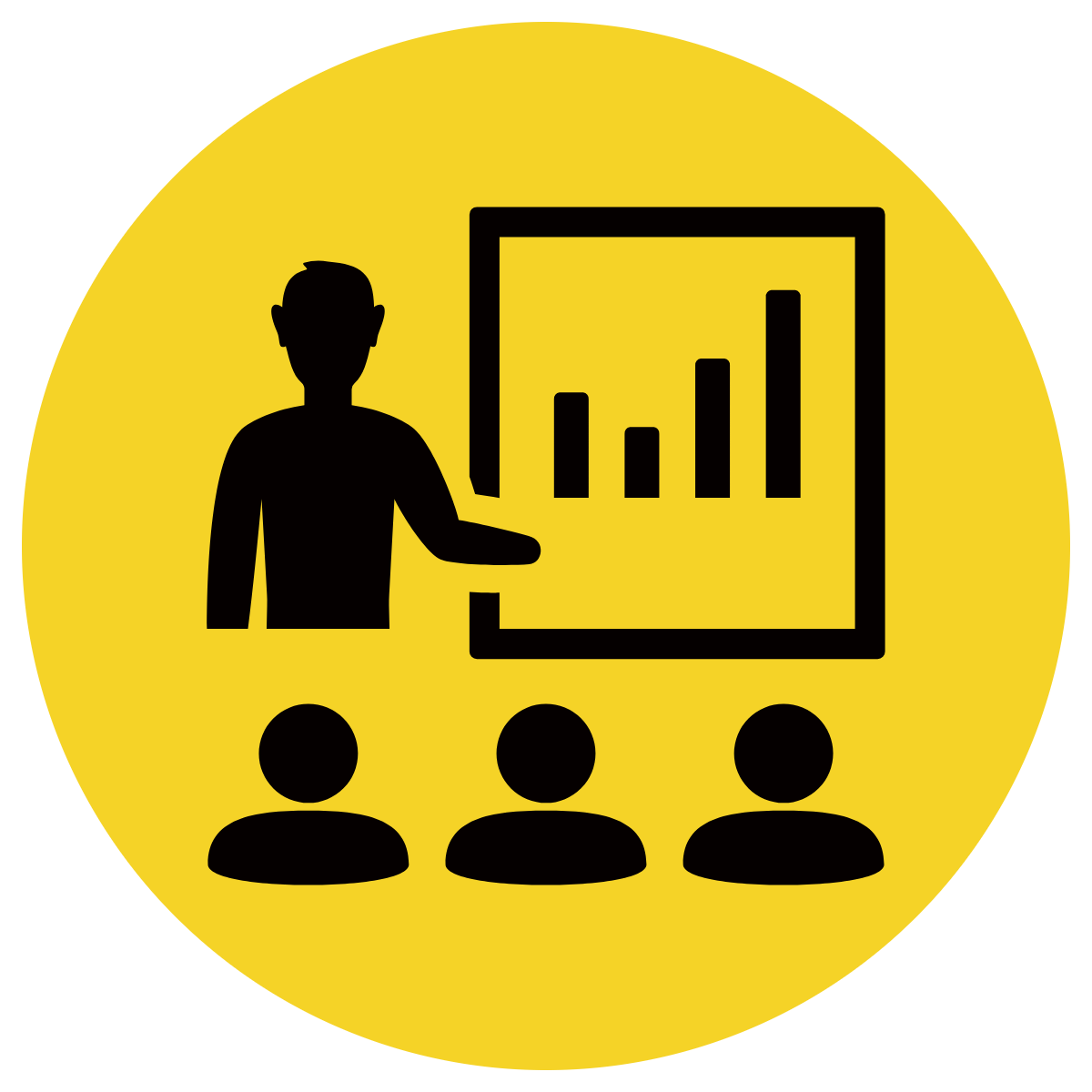 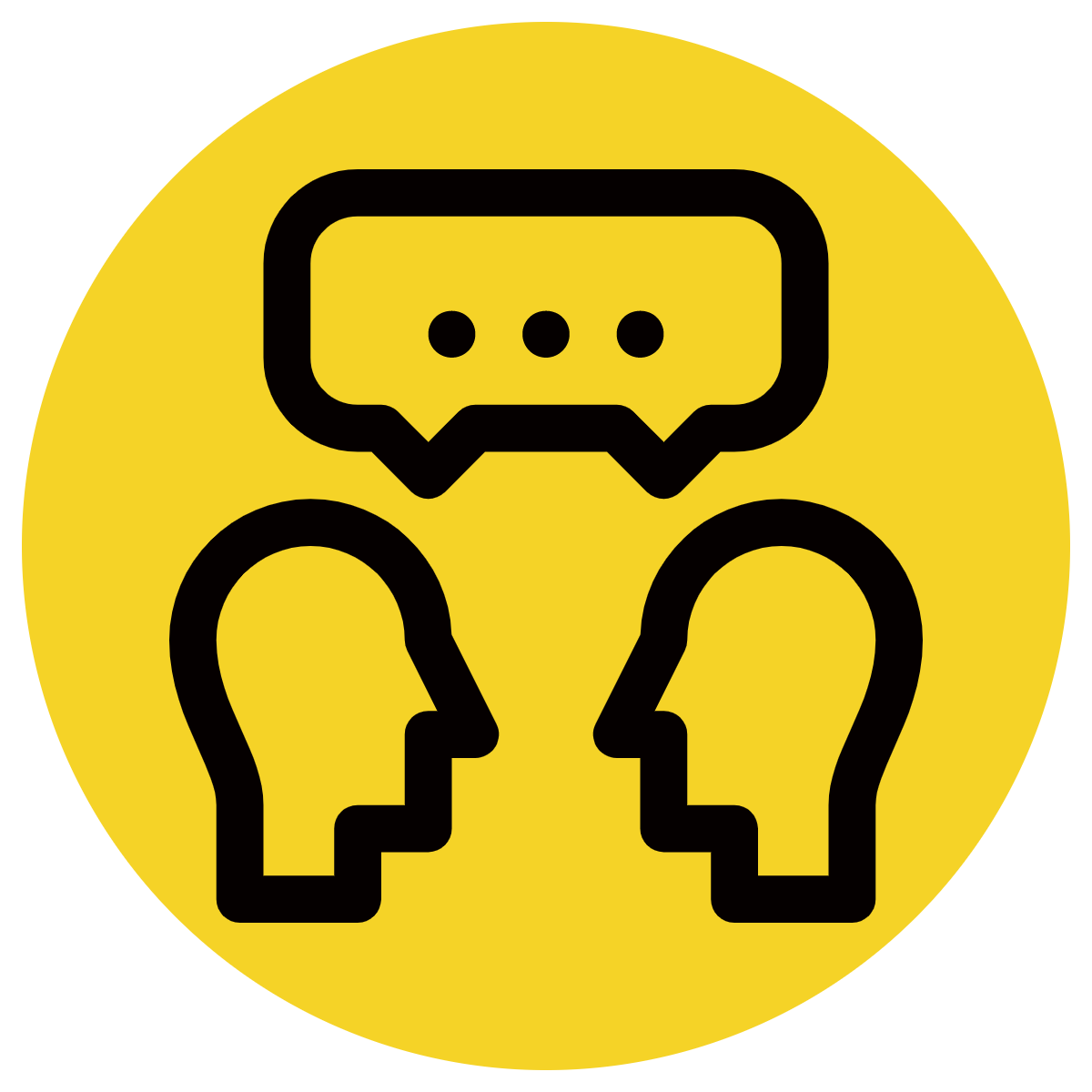 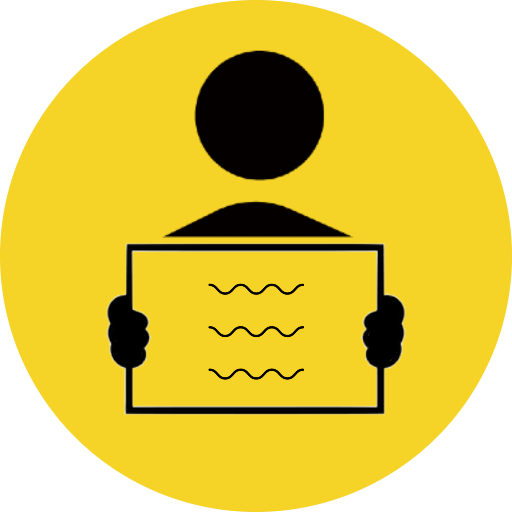 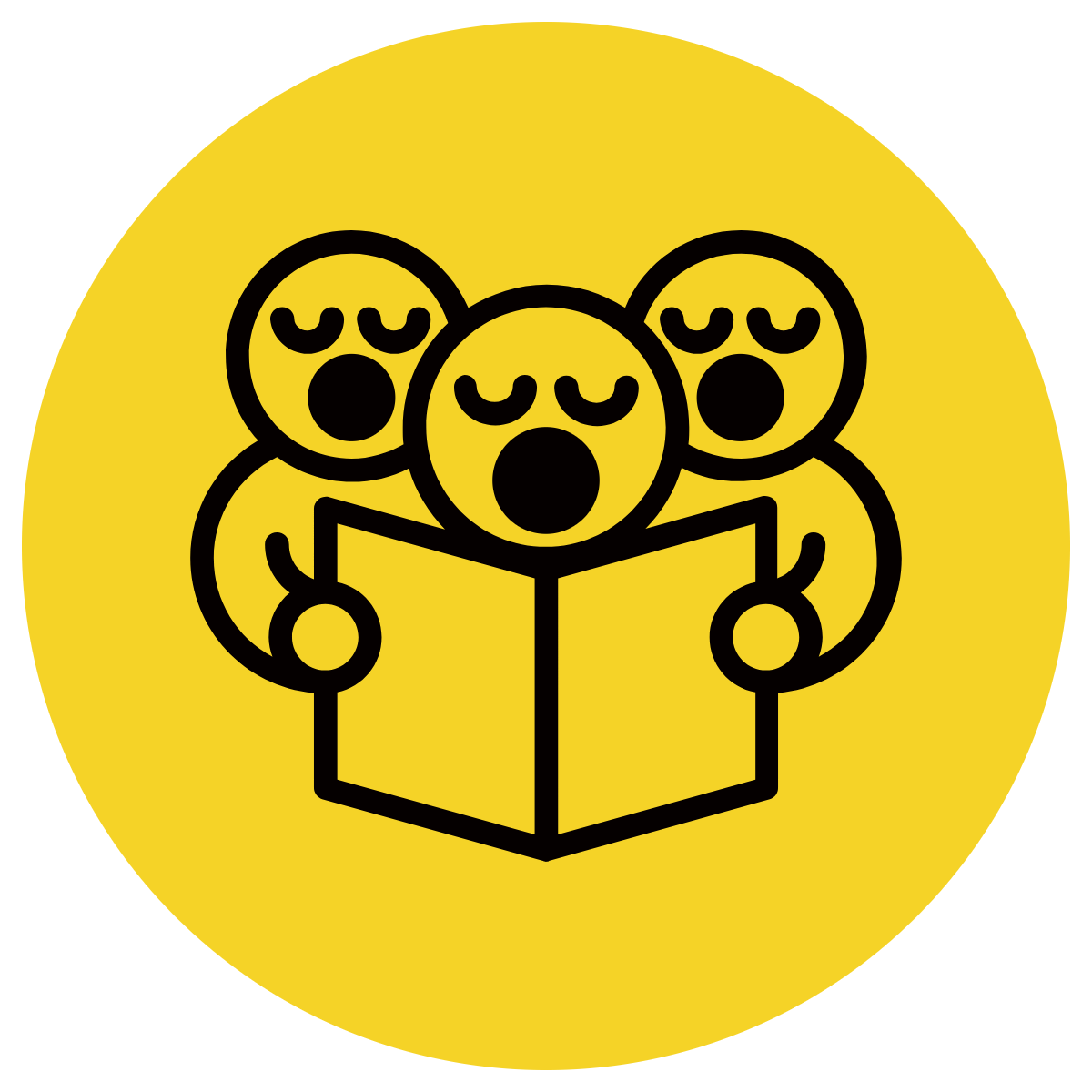 Write the sentence
Circle the speaker
Underline the direct speech
Add the punctuation
“This is the best day ever!” exclaimed Maya.
This is the best day ever
exclaimed Maya
“This is the best day ever!” exclaimed Maya.
Skill development: I do
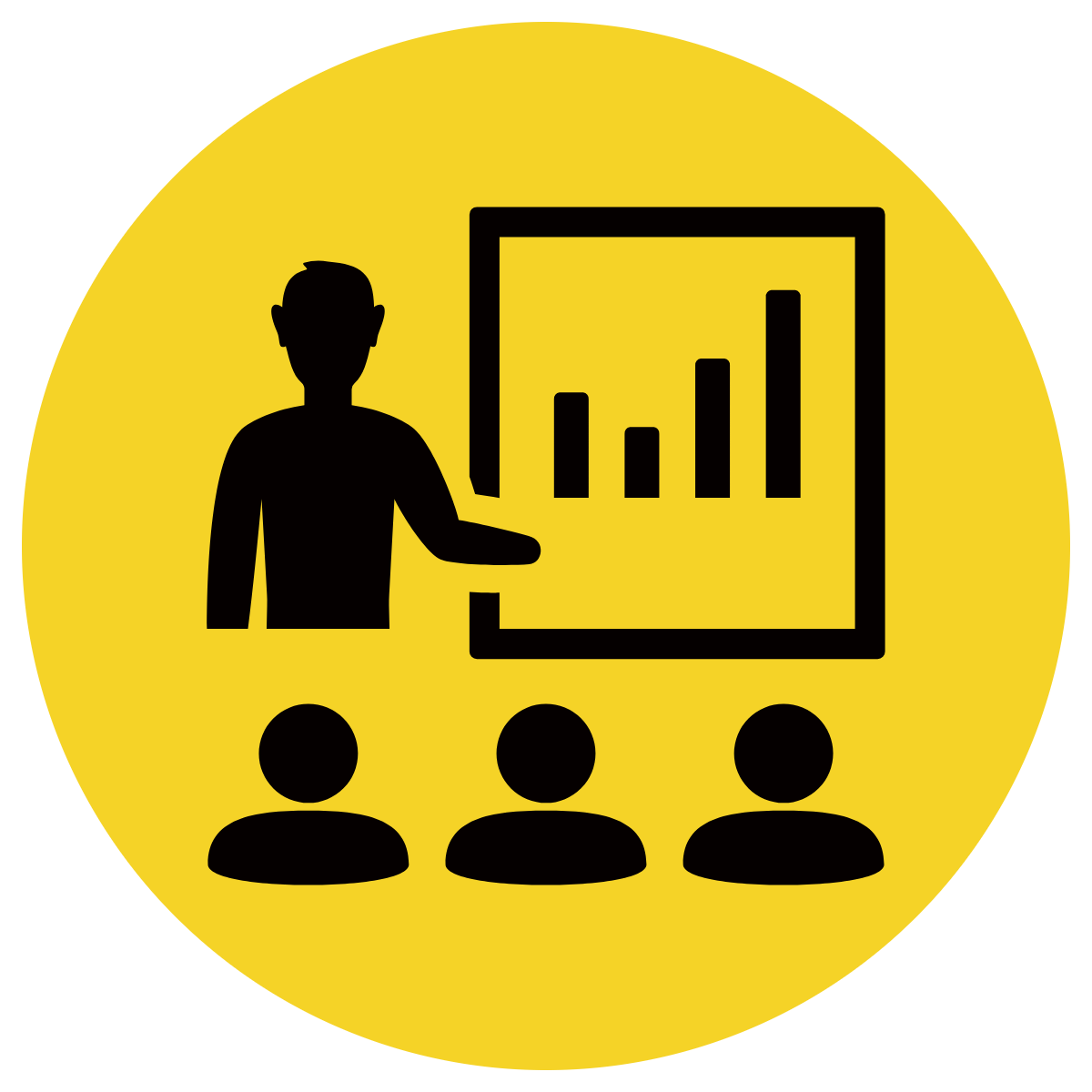 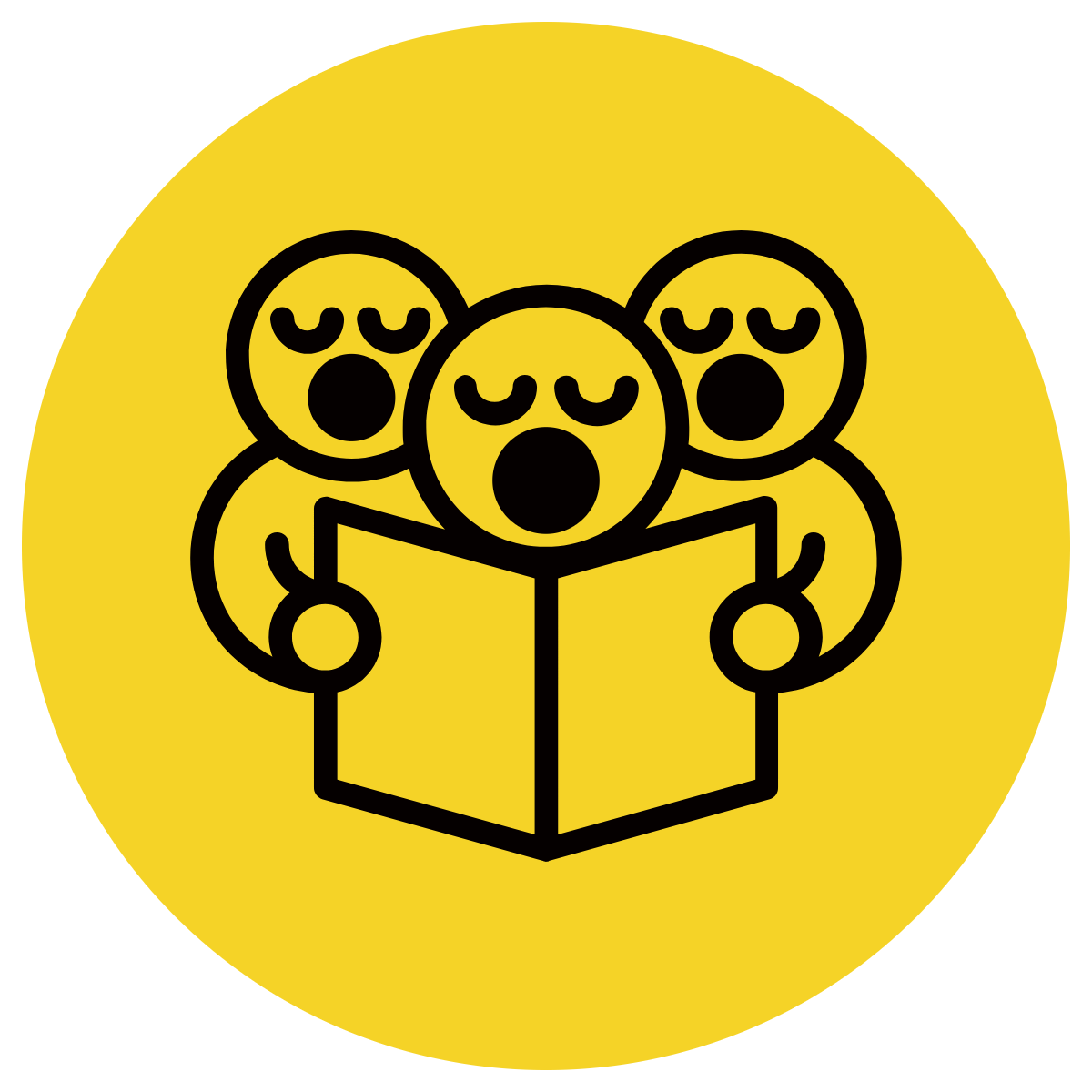 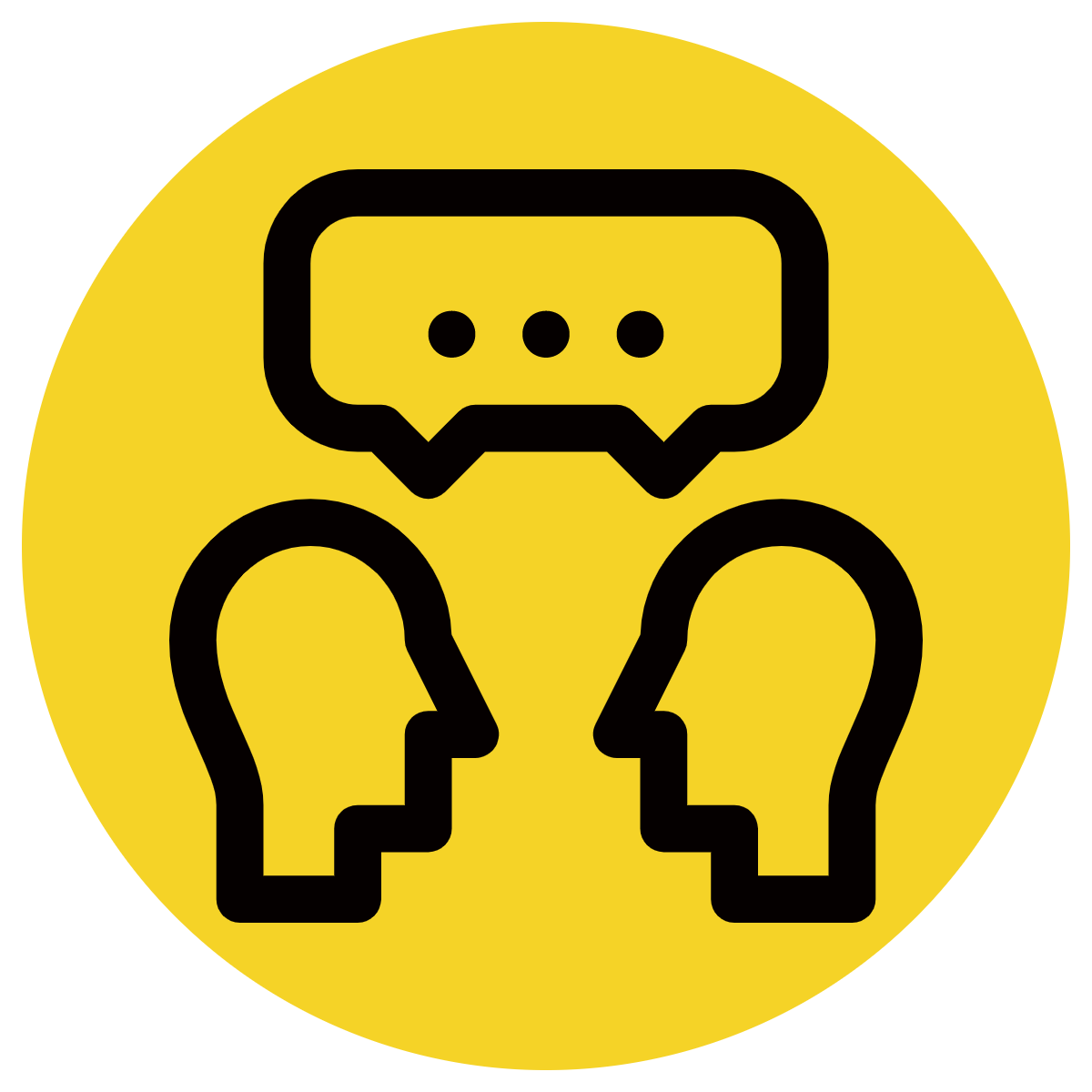 Identify the speaker
Choose the direct speech that makes sense
Write the complete sentence using the correct punctuation
CFU:
What direct speech makes sense in this sentence?
“ ___________________________ !” warned the boy frantically.
Can I go first because I am going to be late
Look out you’re going to get hurt
“Look out you’re going to get hurt!” warned the boy frantically.
Skill development: We do
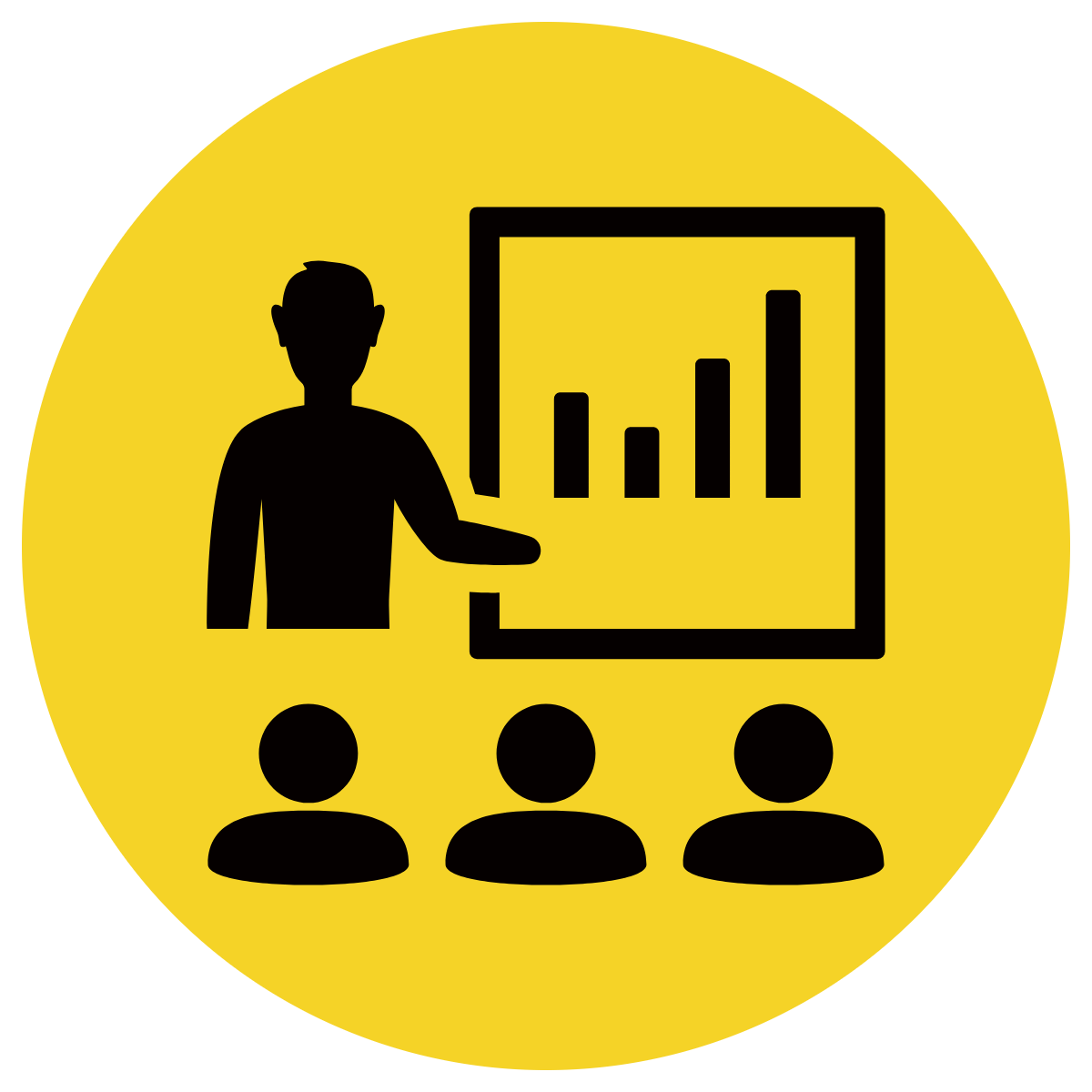 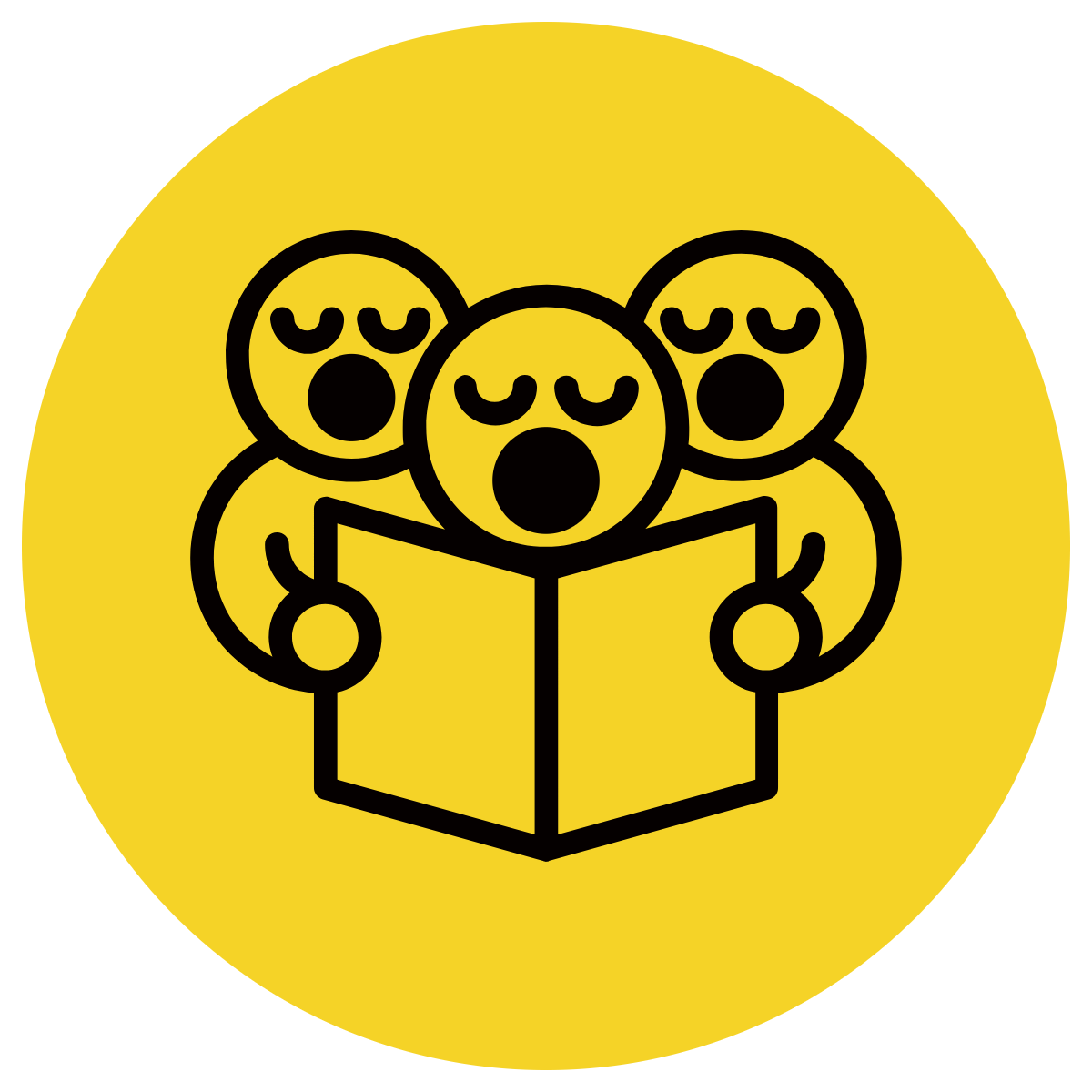 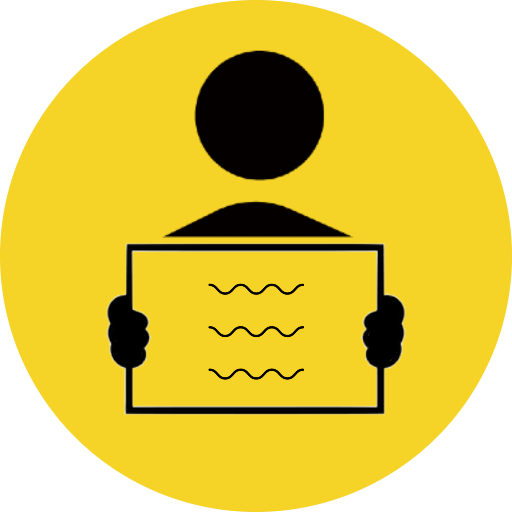 Identify the speaker
Choose the direct speech that makes sense
Write the complete sentence using the correct punctuation
“ ___________________________ ,” growled the hungry bear.
Get me my dinner!
Can you please pass the cake?
“Get me my dinner!” growled the hungry bear.
Skill development: We do
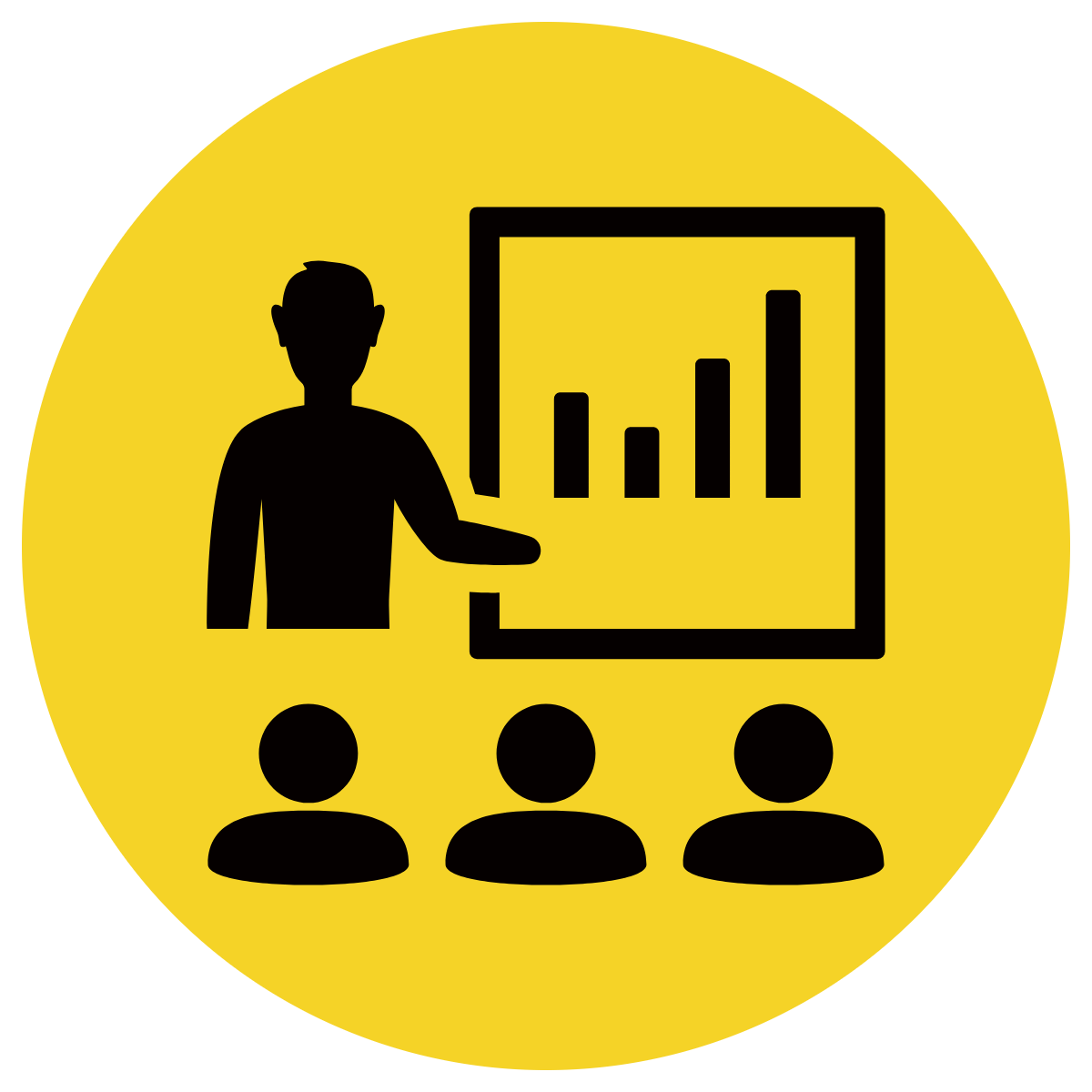 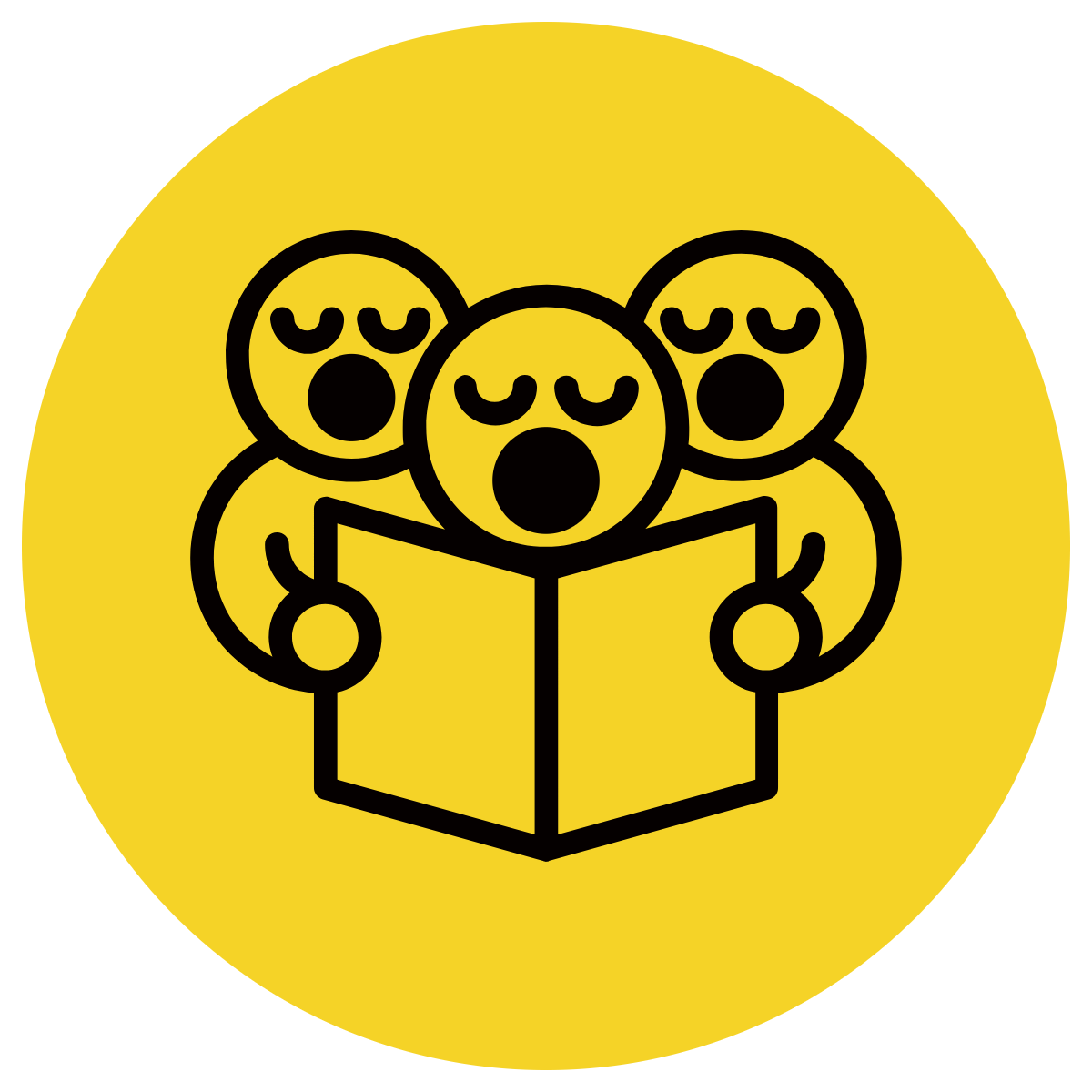 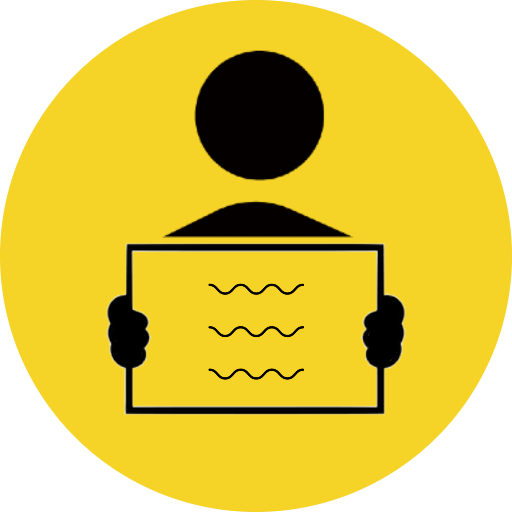 Identify the speaker
Choose the direct speech that makes sense
Write the complete sentence using the correct punctuation
Slowly Hannah moved closer and whispered,
“_______________________.”
I have an exciting secret to tell you.
Surprise, happy birthday!
Slowly Hannah moved closer and whispered, “I have an exciting secret to tell you.”
Skill development: You do
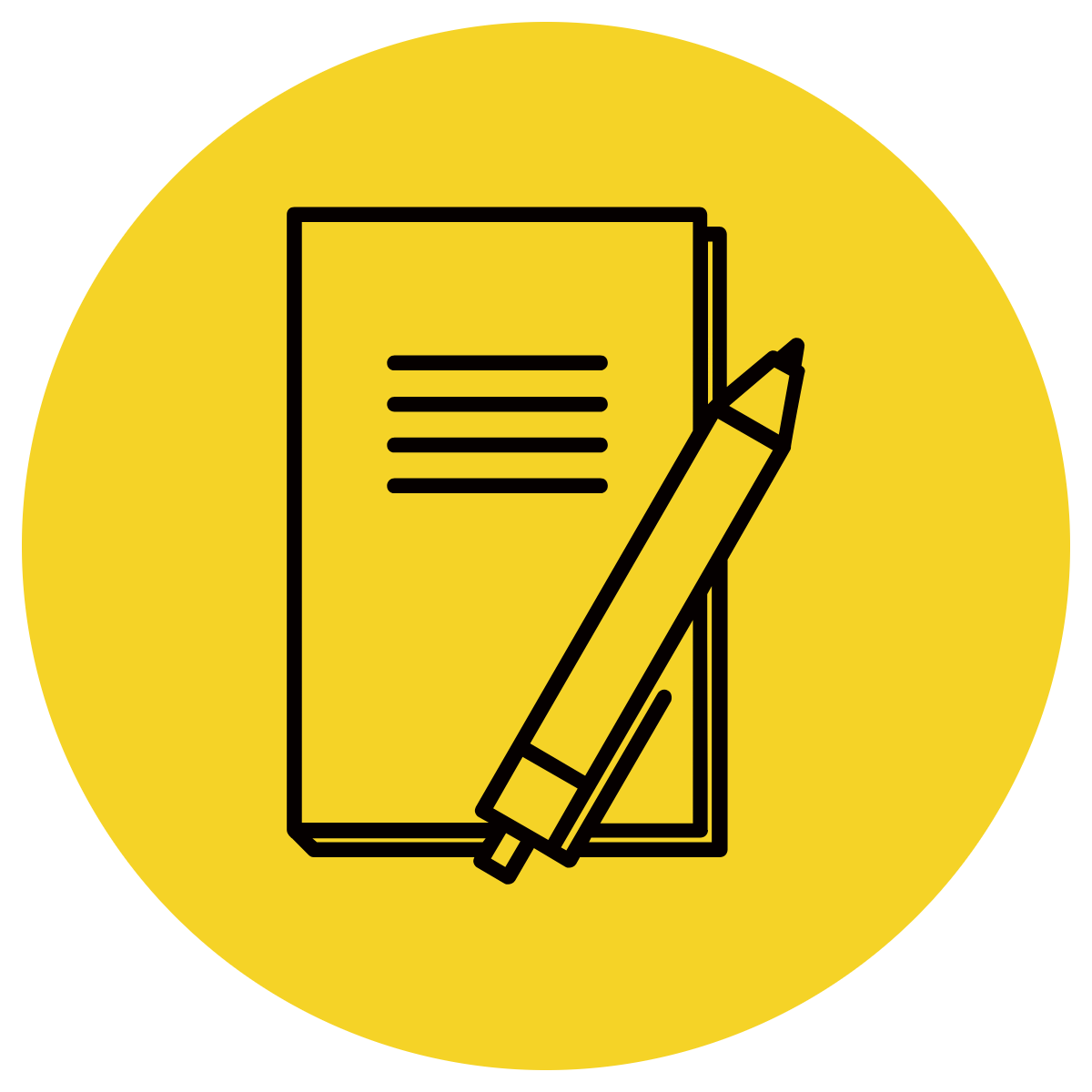 Identify the speaker
Choose the direct speech that makes sense
Write the complete sentence using the correct punctuation
________________________________ argued the player
The ball was clearly out of bounds
Great save goal keeper
“The ball was clearly out of bounds,” argued the player.
Skill development: You do
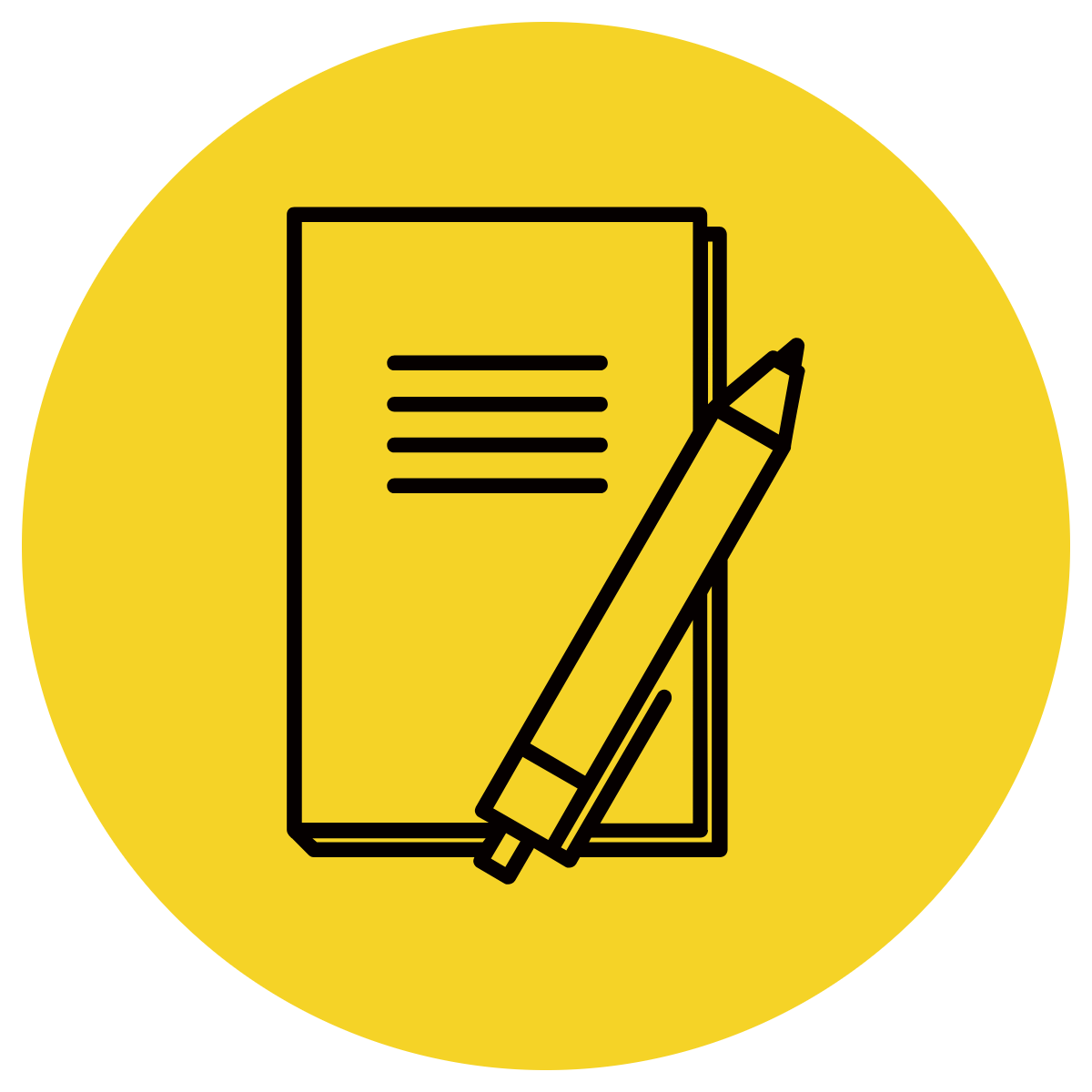 Create direct speech for the subjects in the picture
Use a new line for each subject
Write a complete sentence using the correct punctuation for each subject
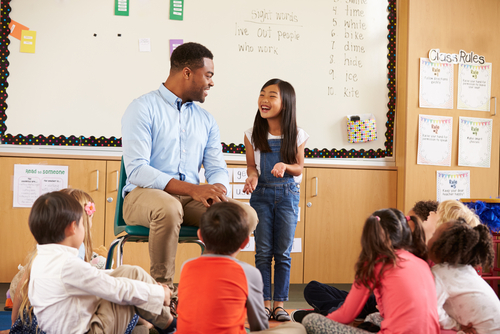 Skill development: You do
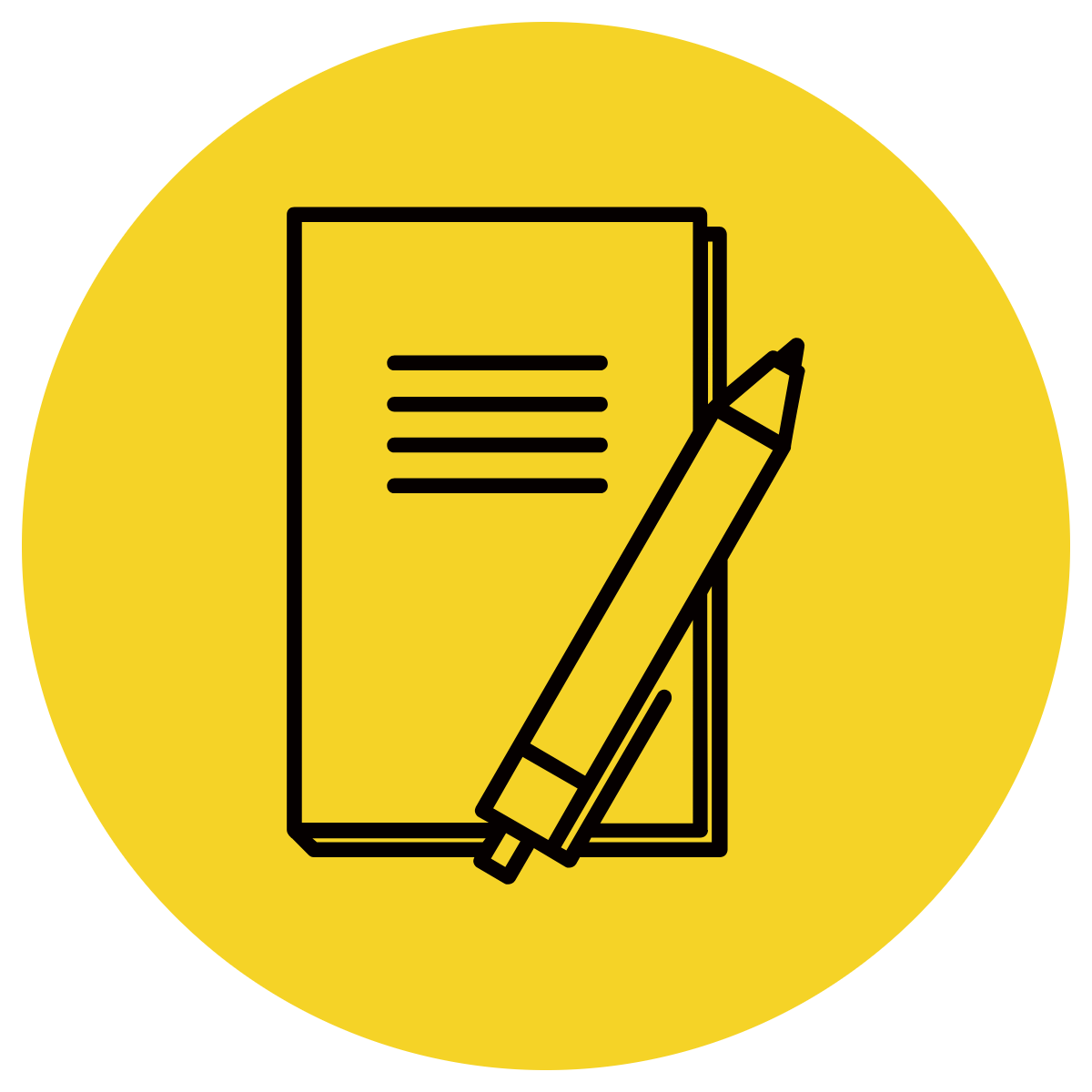 Create direct speech for the subjects in the picture
Use a new line for each subject
Write a complete sentence using the correct punctuation for each subject
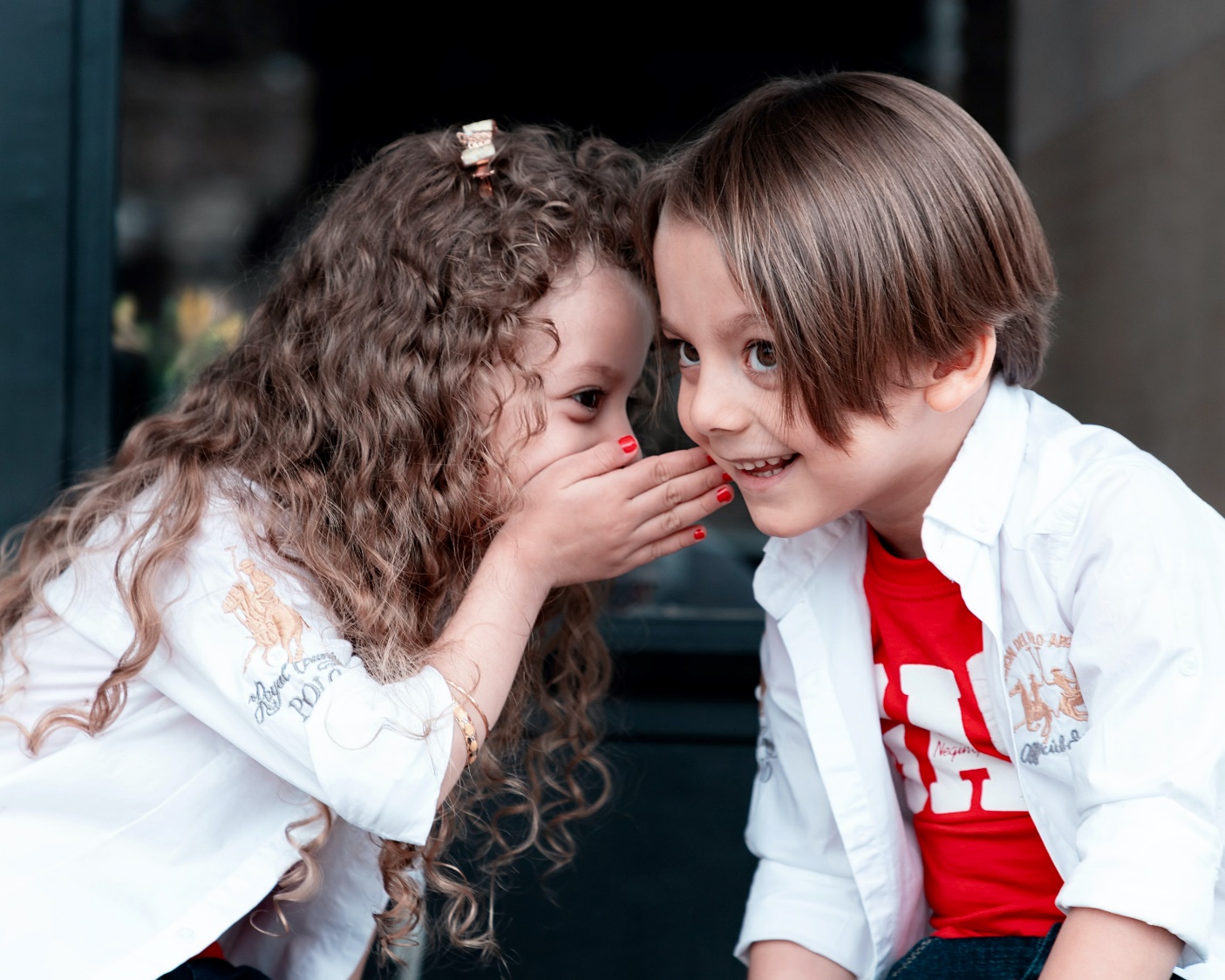